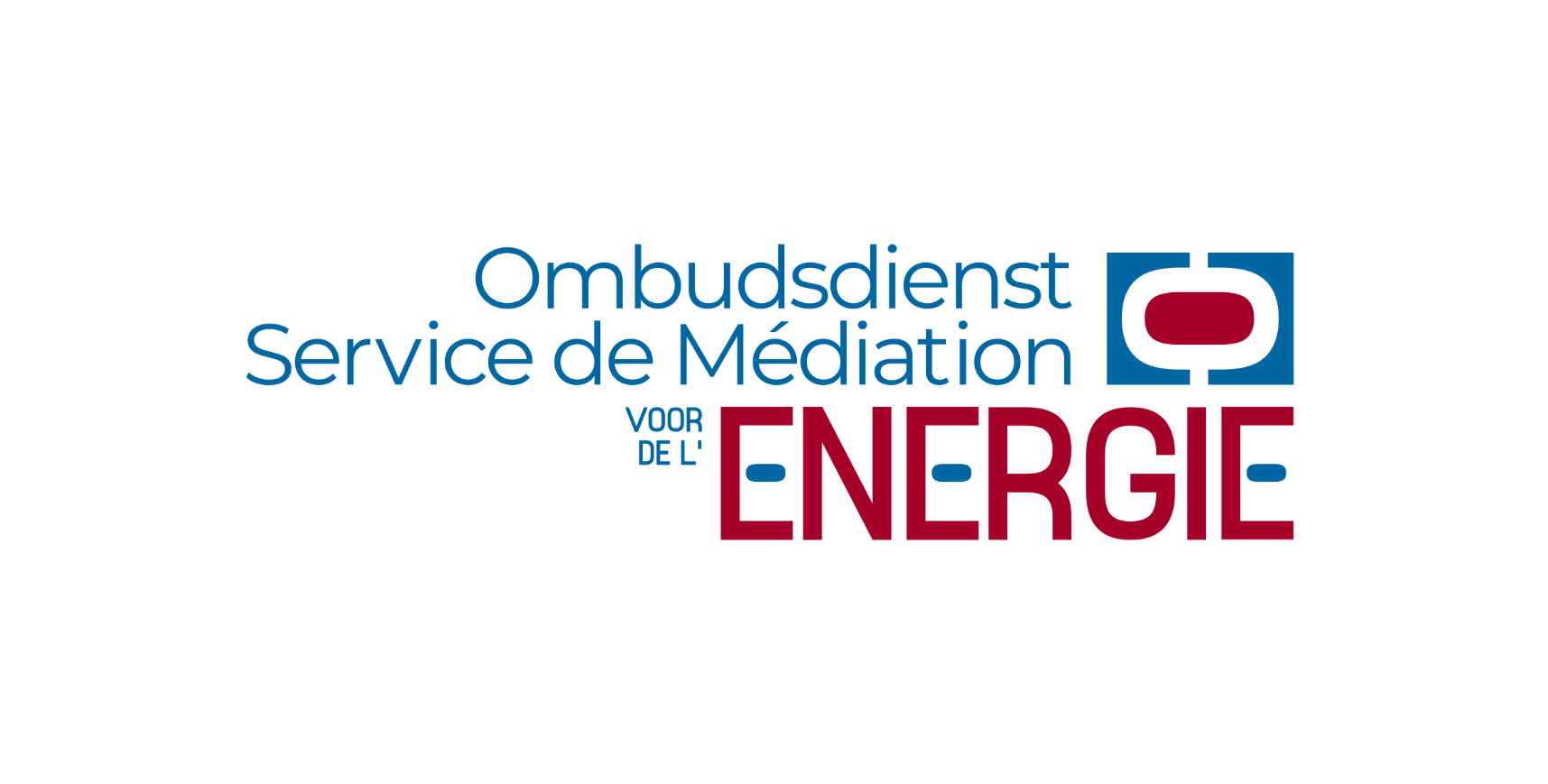 2022
Activiteitenverslag
Rapport  d’Activités
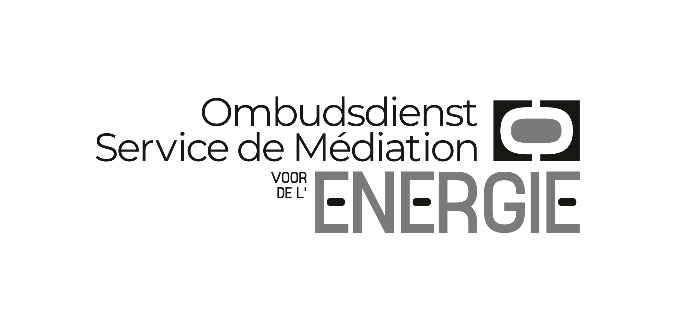 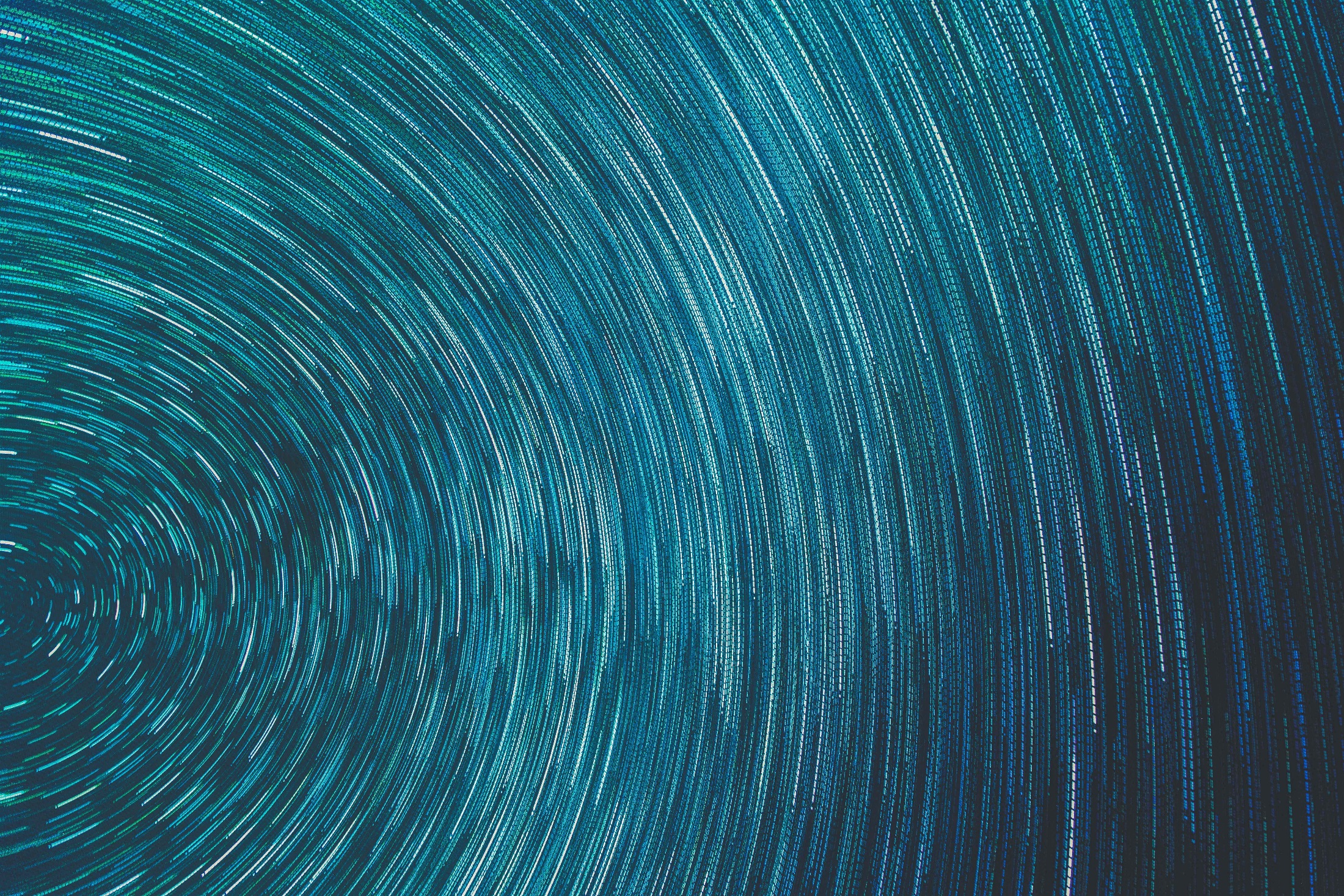 1
AANTAL KLACHTEN | NOMBRE DE PLAINTES
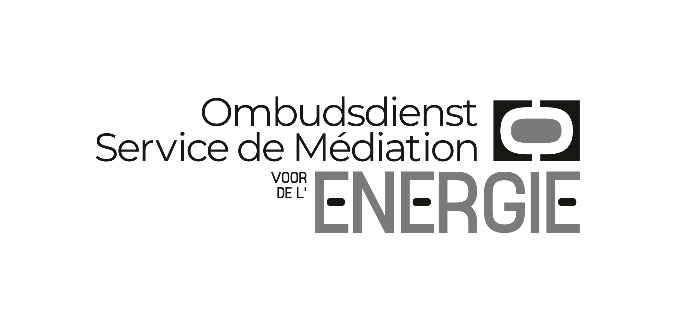 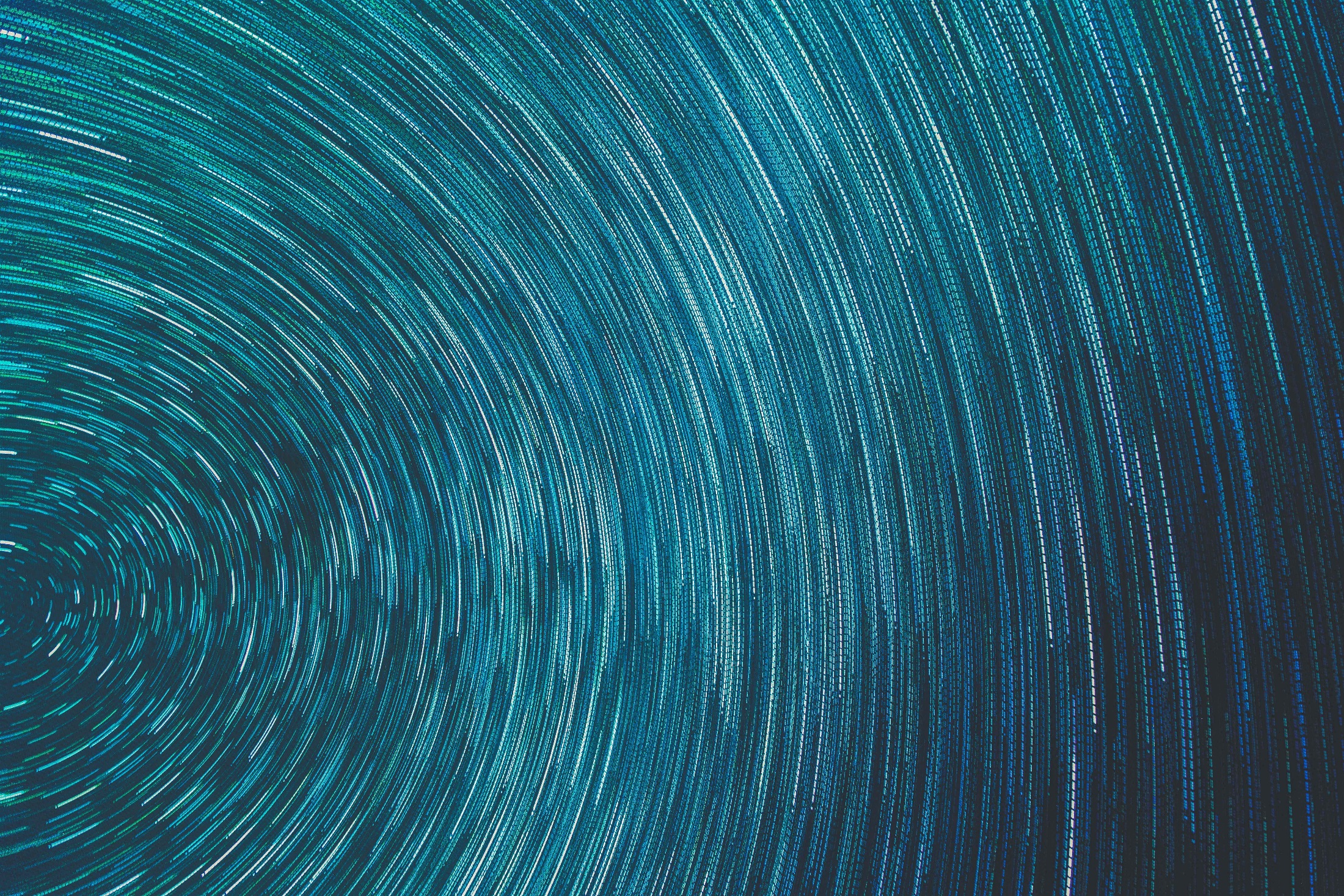 2
2
Klachten per leverancier | Plaintes par fournisseur
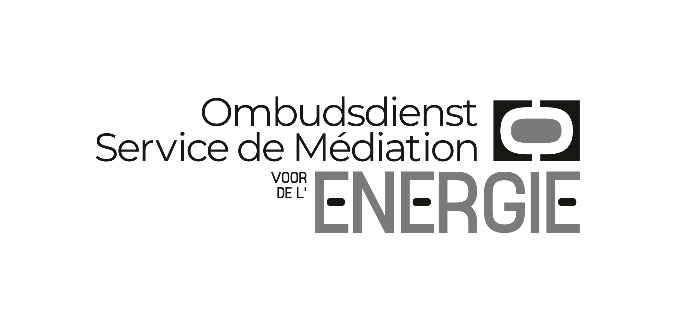 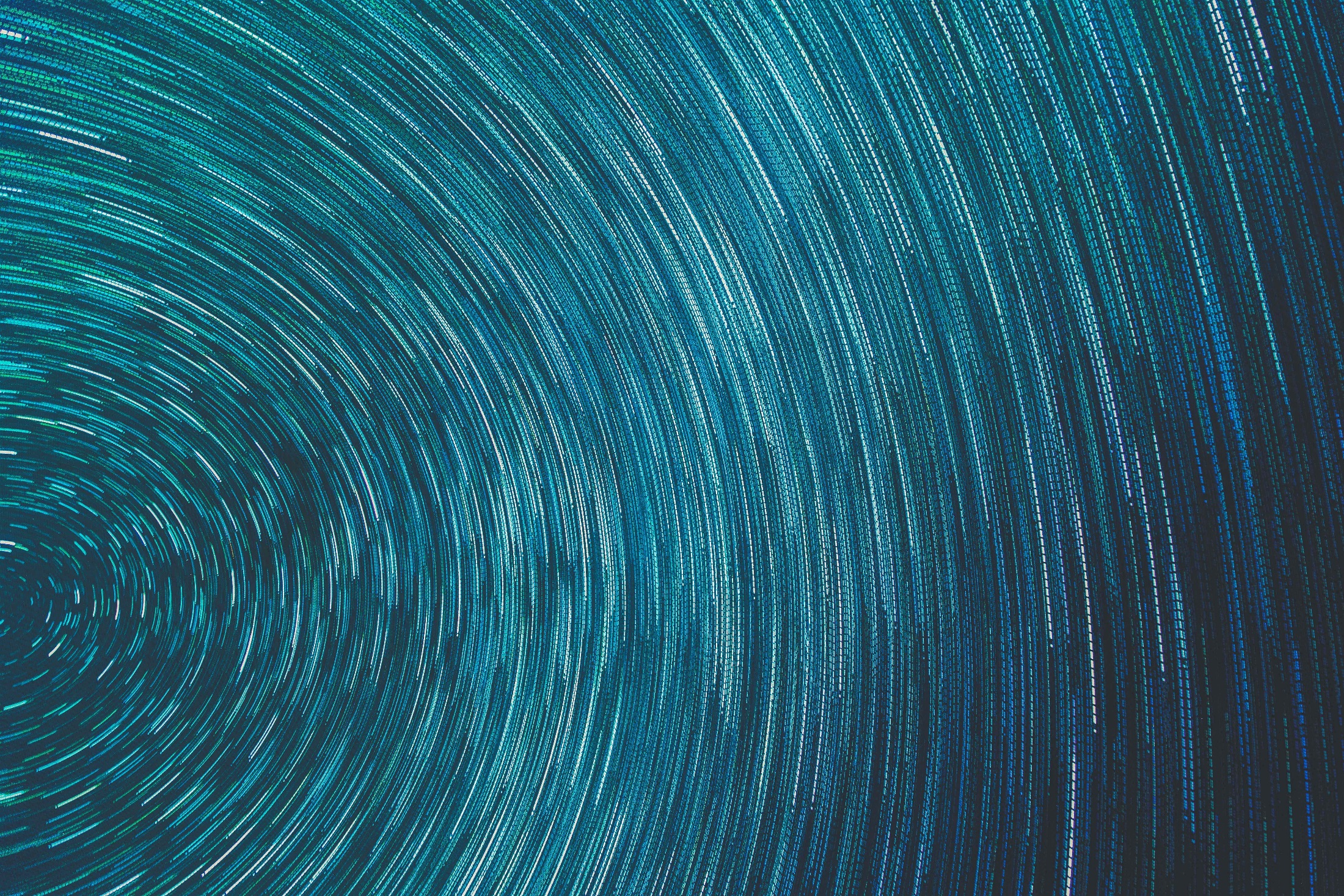 3
3
[Speaker Notes: OK]
Klachten per leverancier | Plaintes par fournisseur
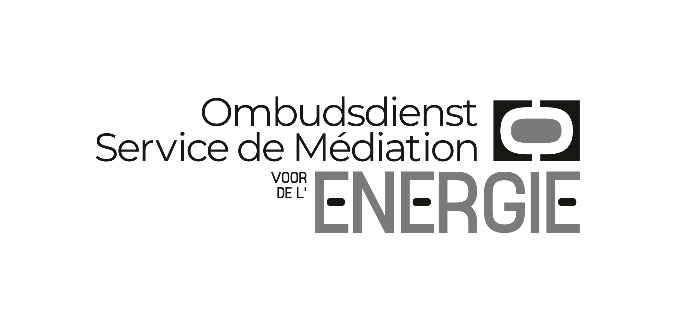 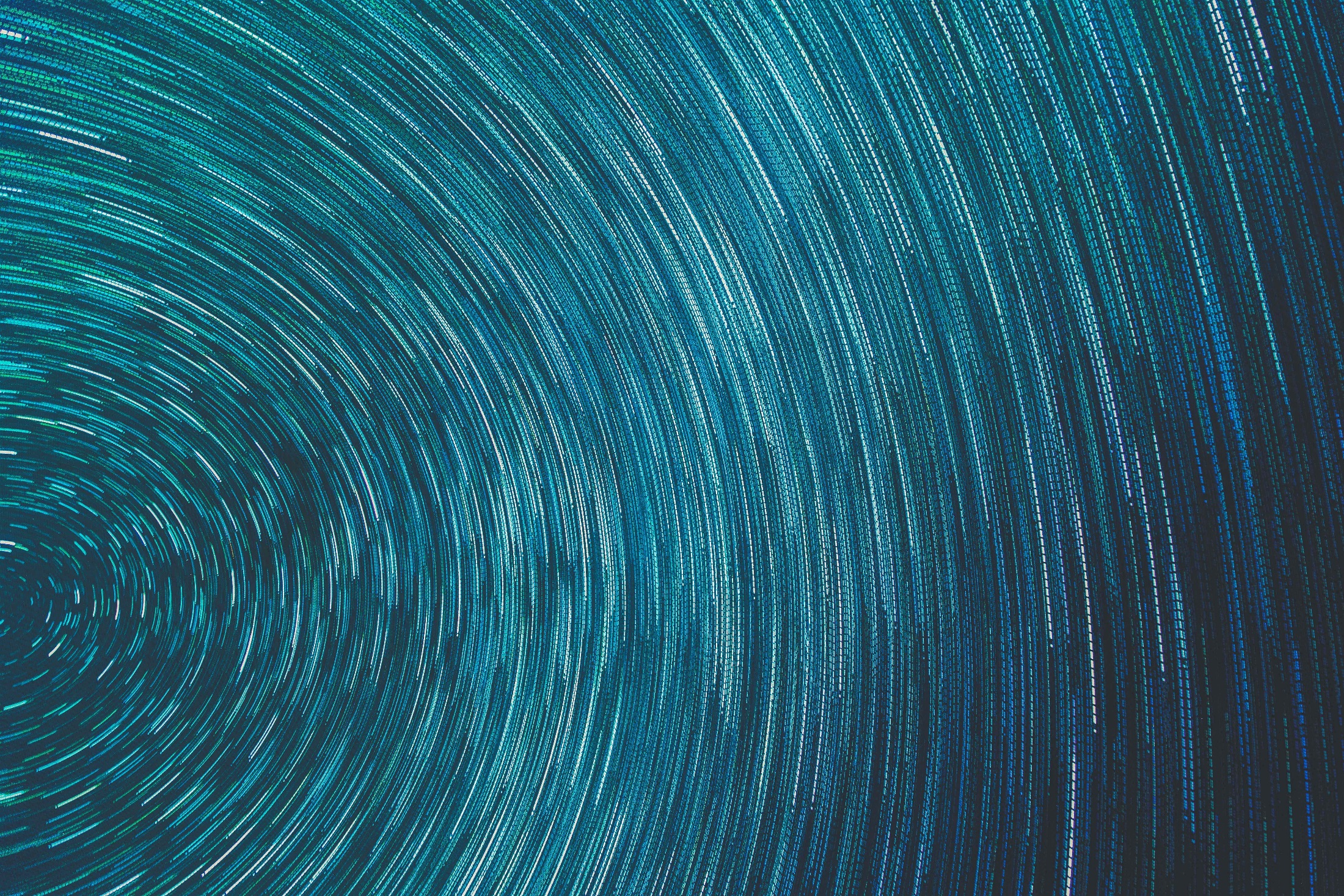 4
4
[Speaker Notes: OK]
Klachten versus marktaandeel | Plaintes versus part de marché
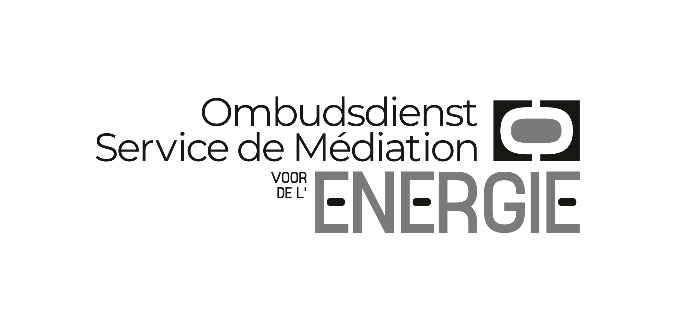 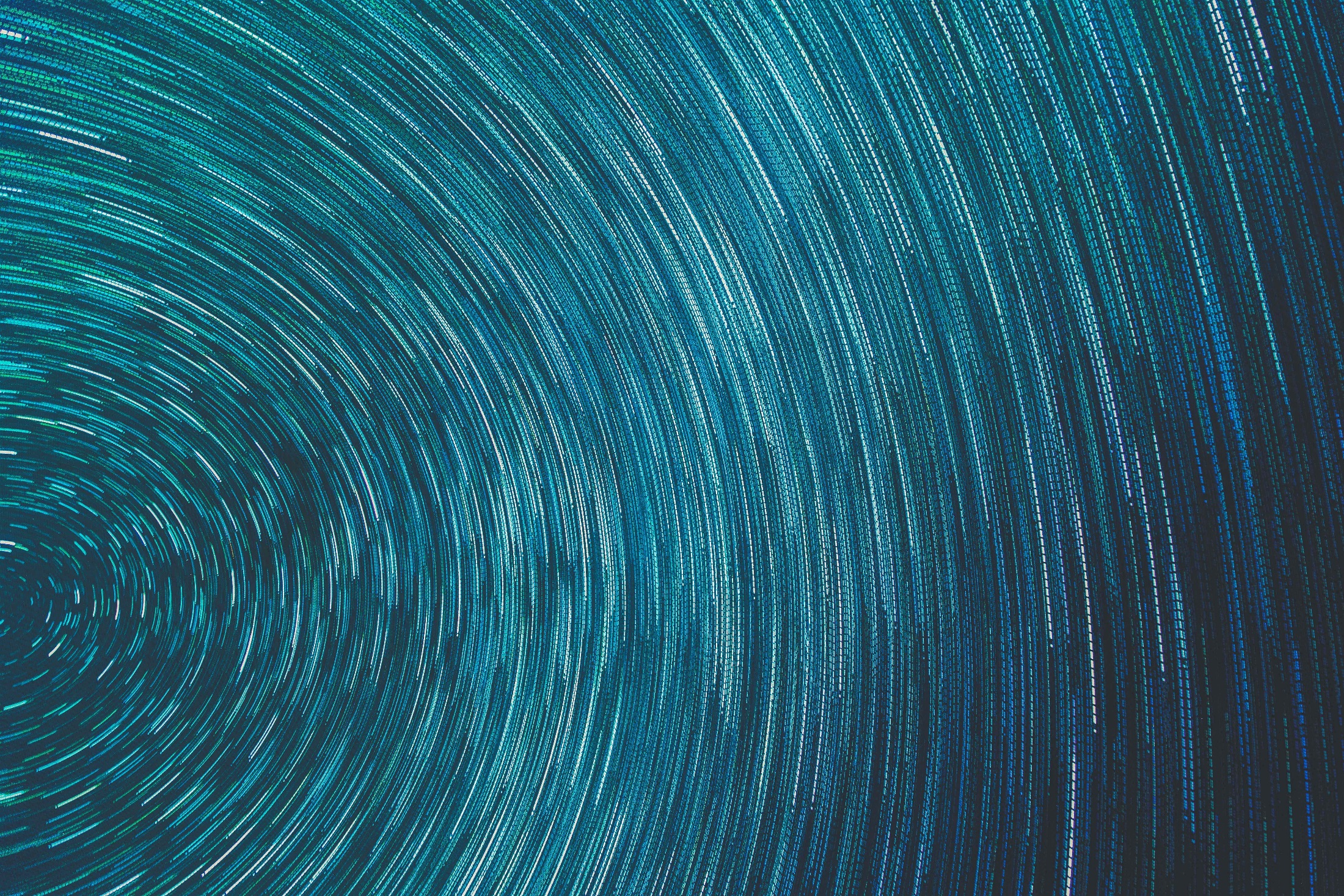 5
5
[Speaker Notes: ok]
Klachten per DNB | Plaintes par GRD
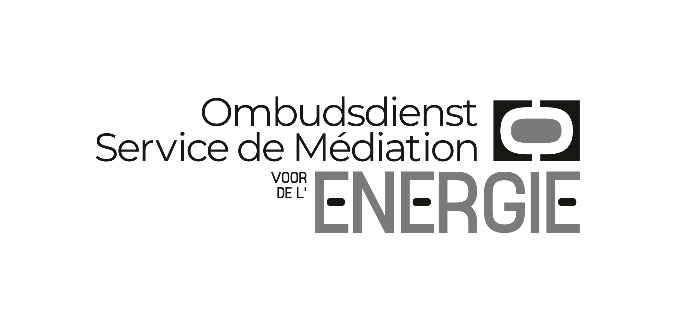 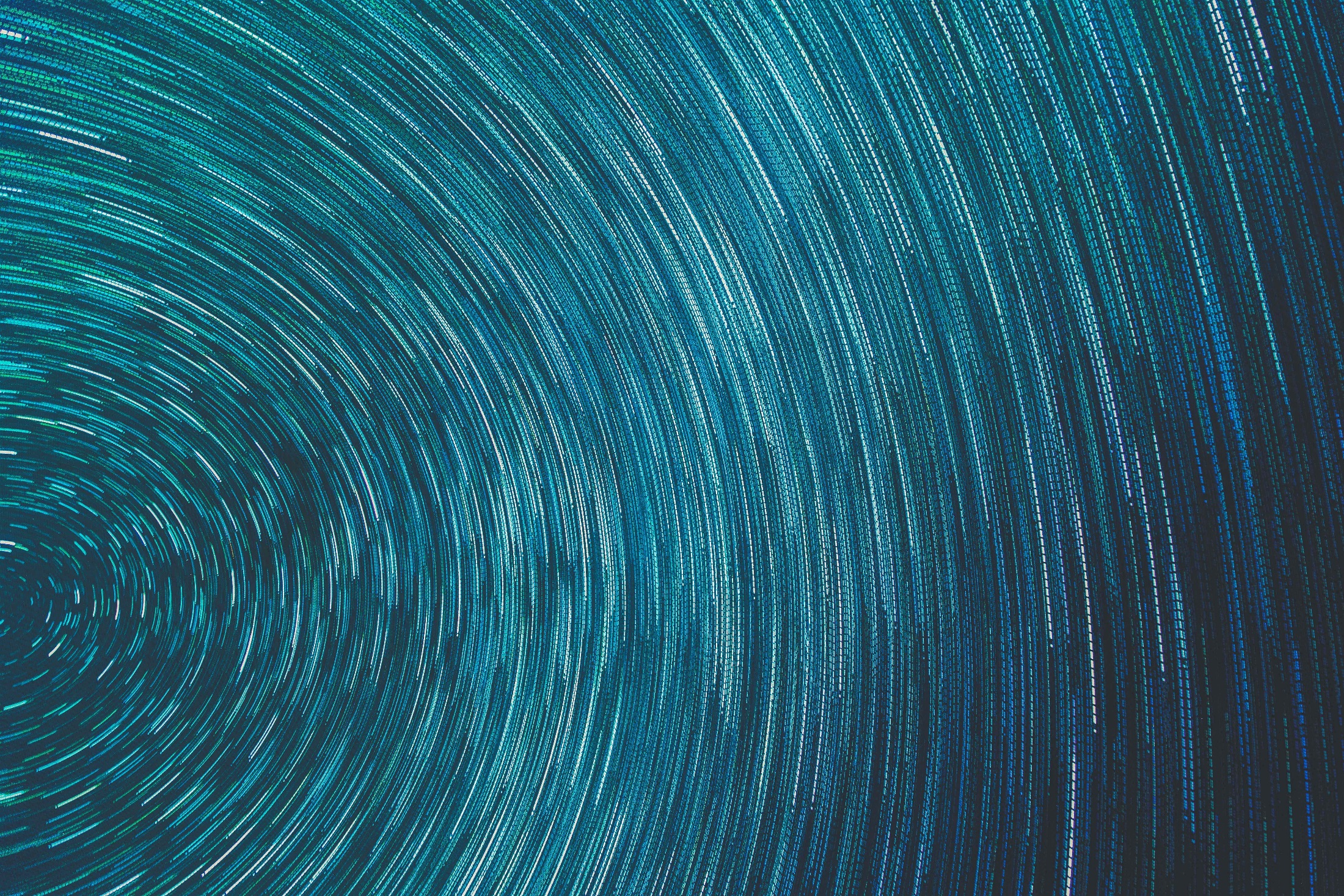 6
6
[Speaker Notes: ok]
Klachten per DNB | Plaintes par GRD
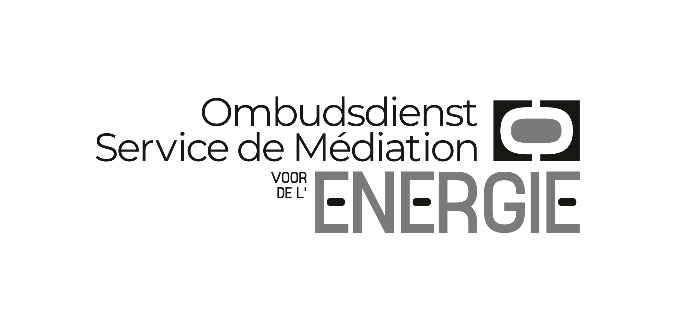 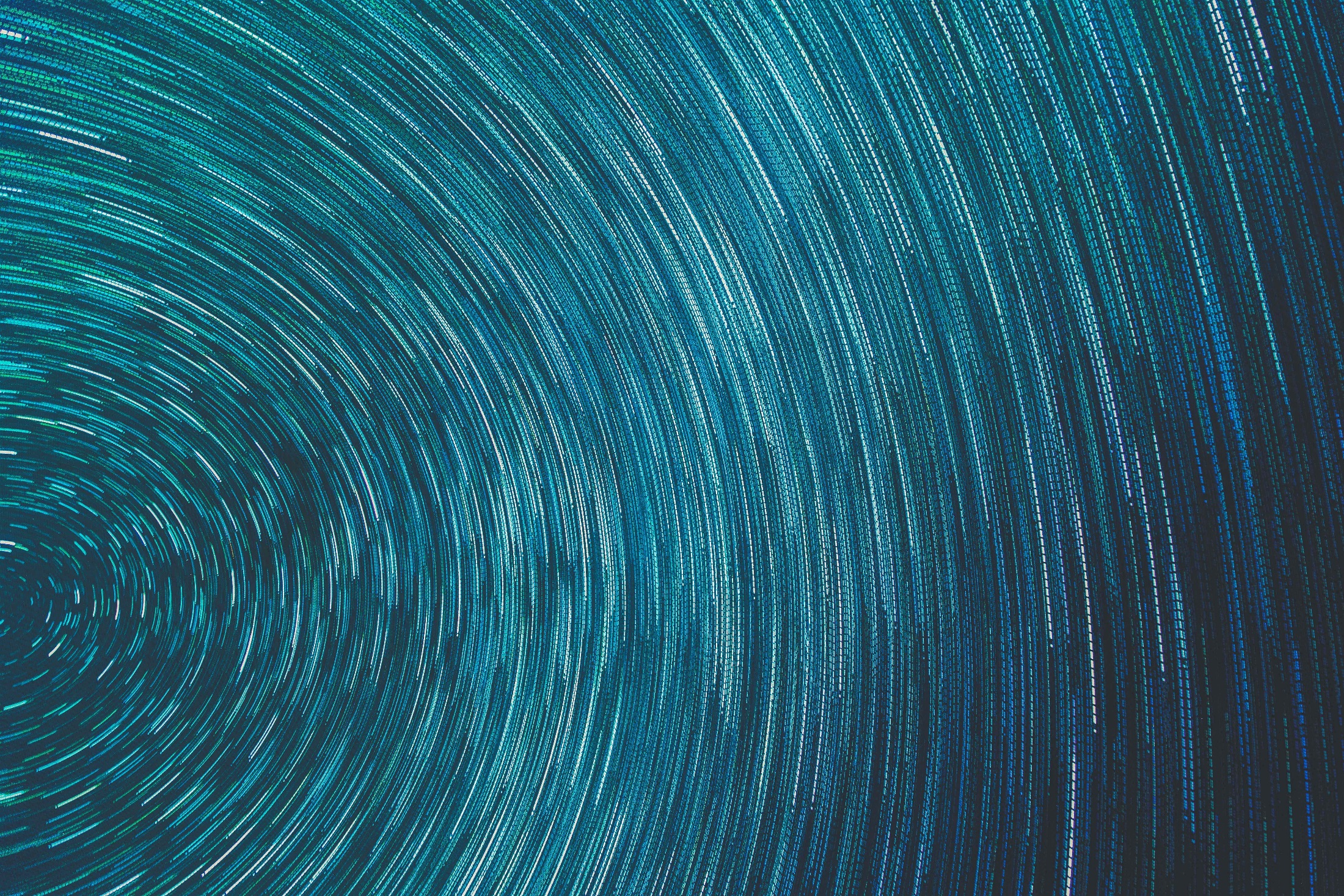 7
7
[Speaker Notes: ok]
Aantal klachten per provincie |
Nombre de plaintes par province
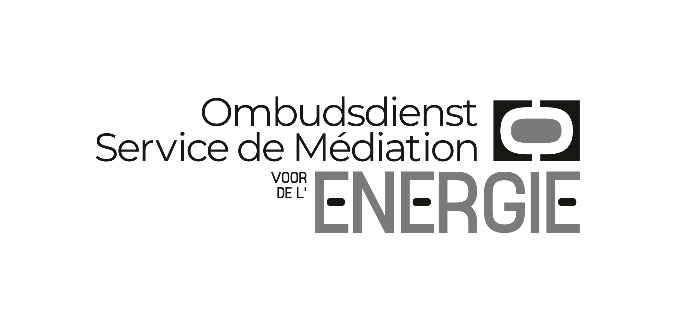 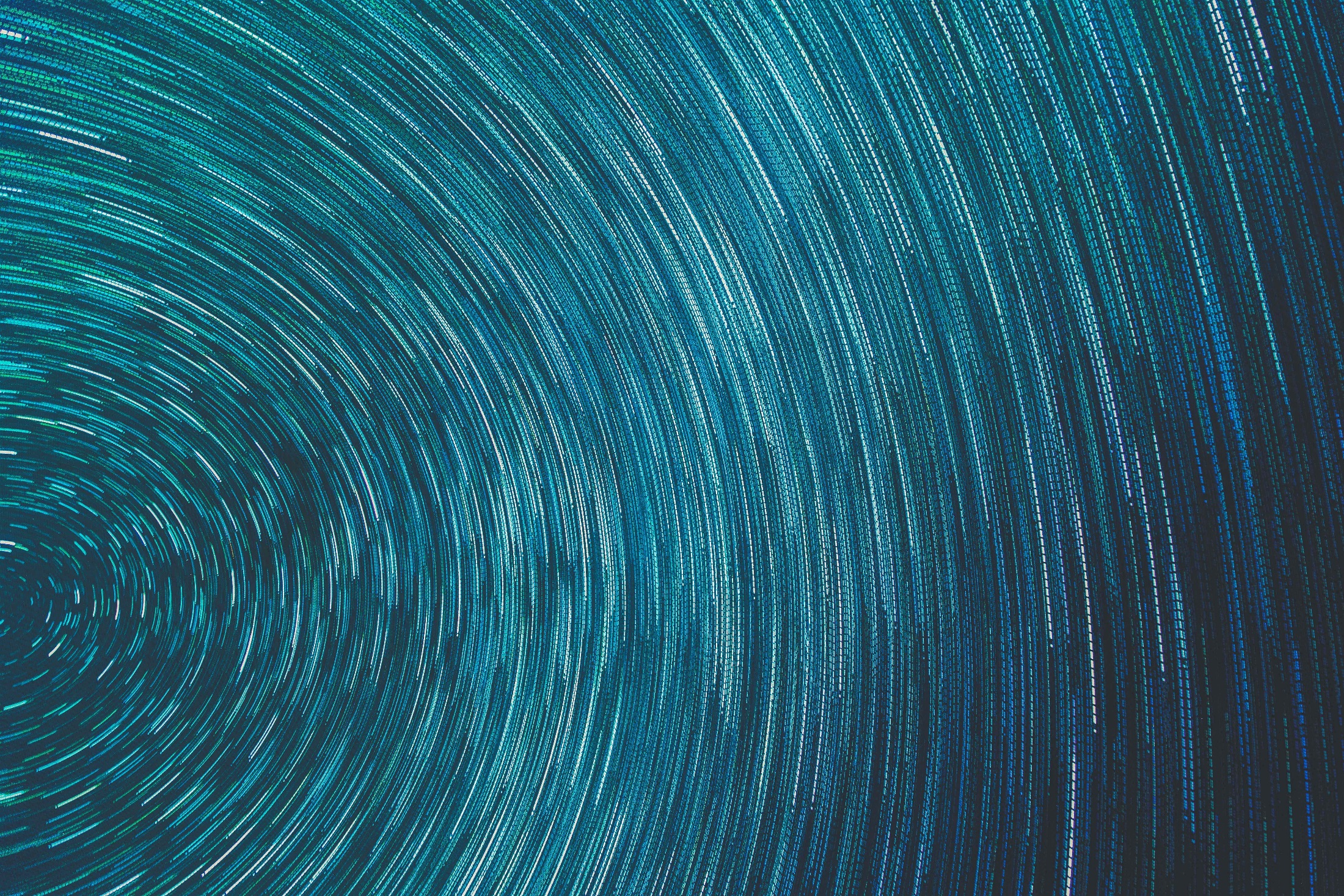 8
8
[Speaker Notes: OK]
Aantal klachten per gewest | Nombre de plaintes par région
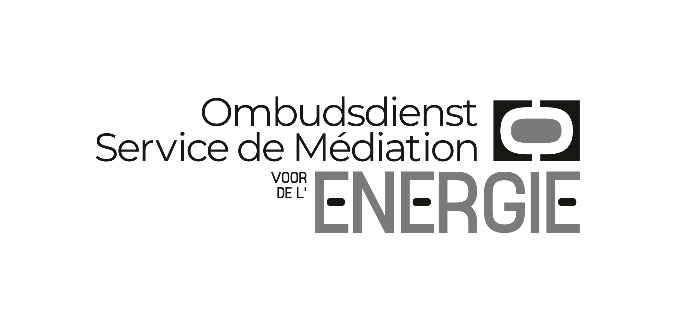 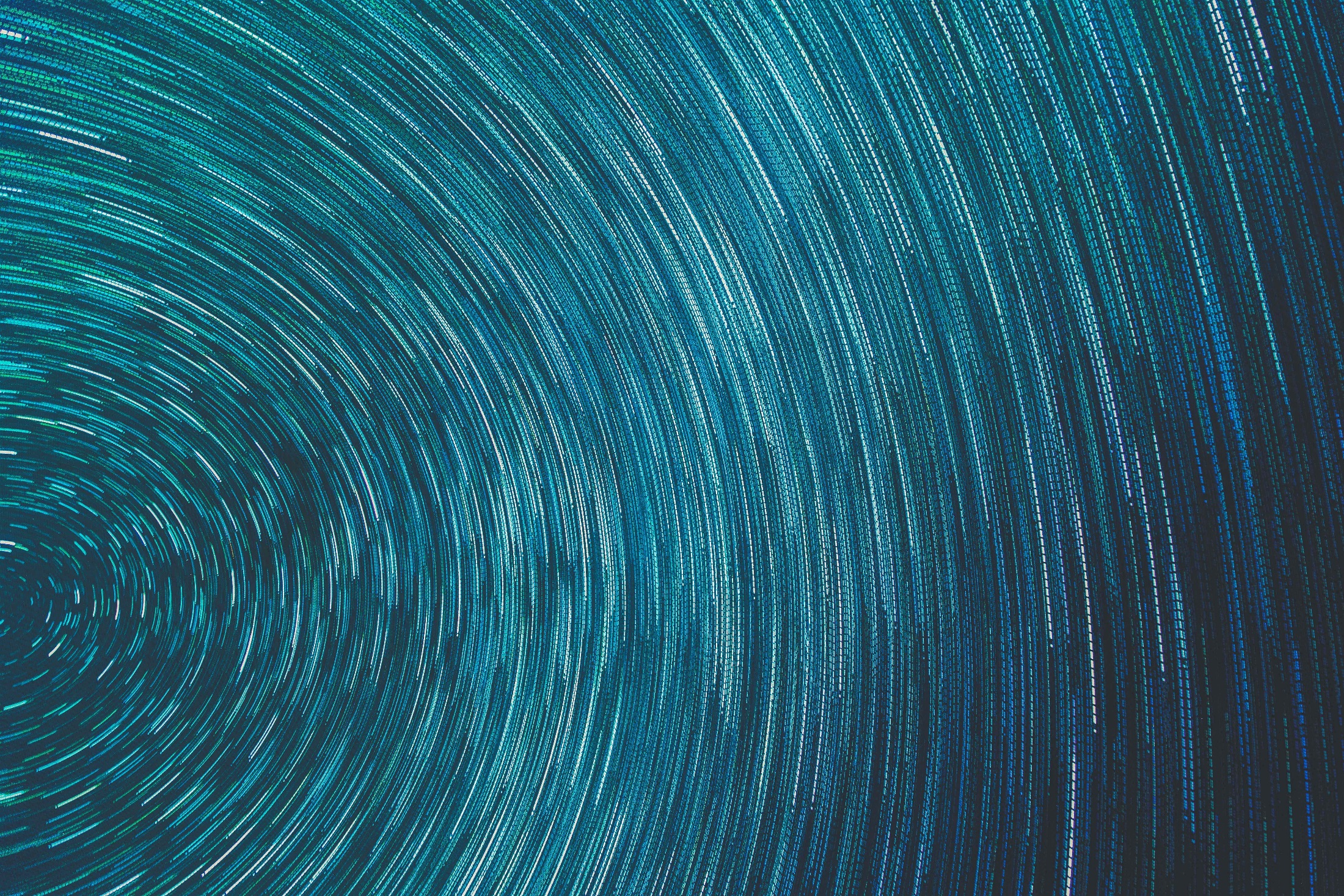 9
9
[Speaker Notes: ok]
Aantal klachten per taalgroep | 
Nombre de plaintes par rôle linguistique
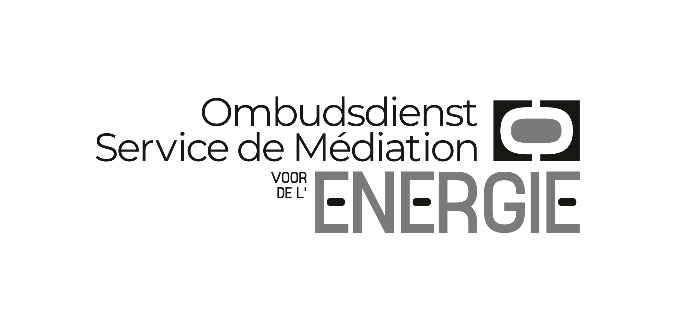 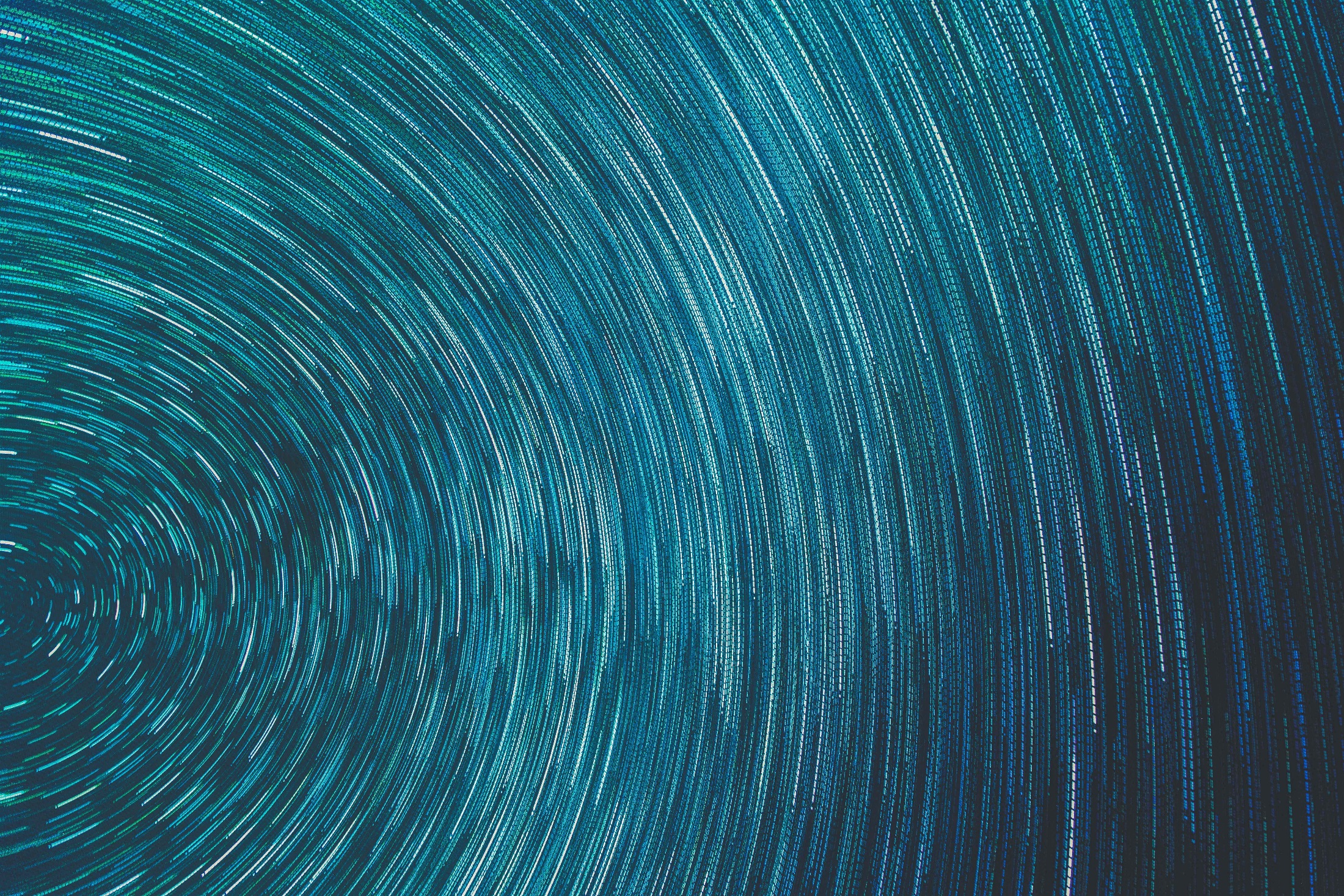 10
10
Aantal klachten per bevoegdheidsdomein |  
Nombre de plaintes par domaine de compétence
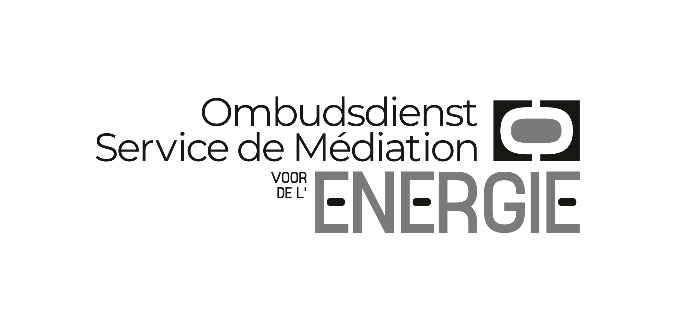 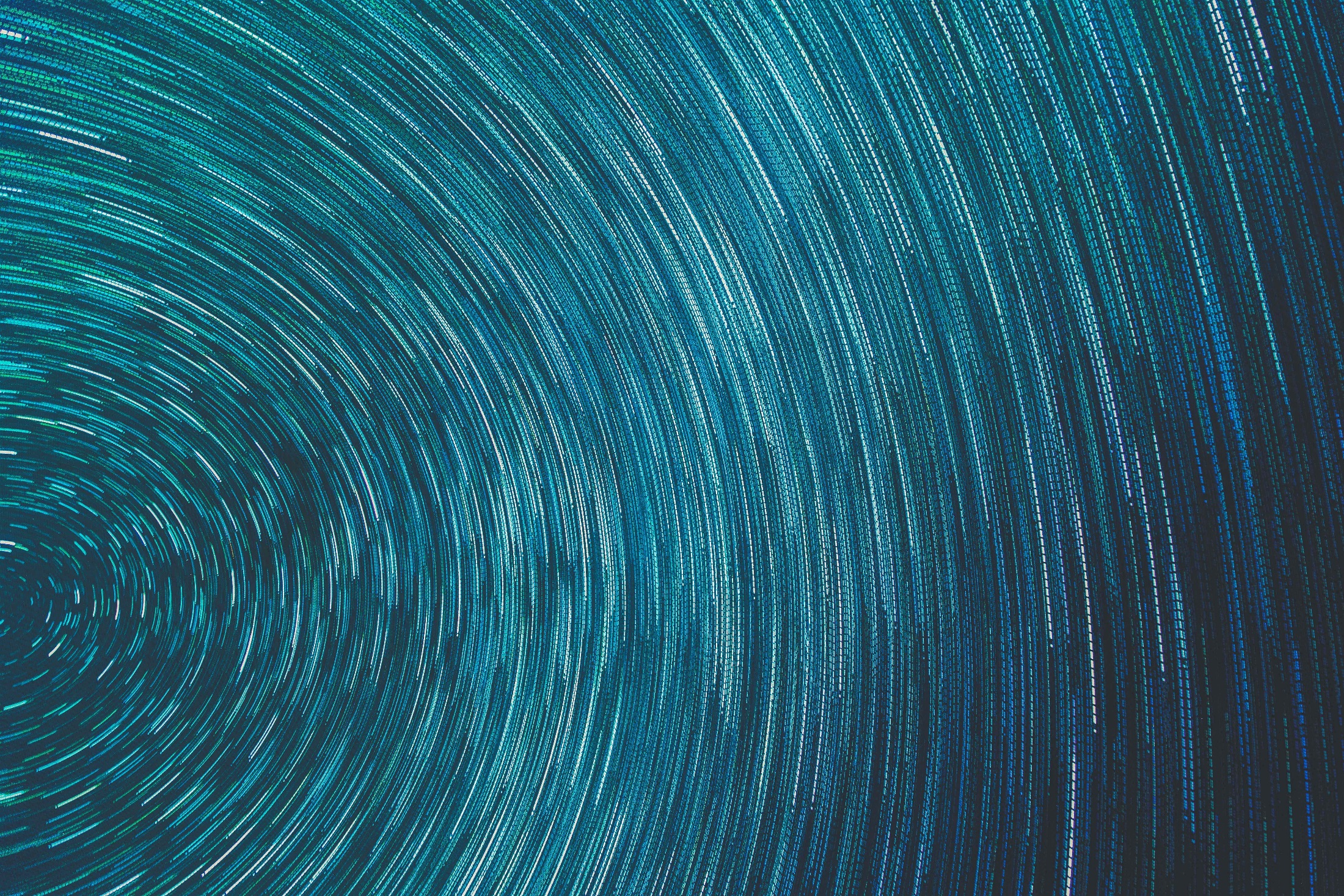 11
11
Professioneel versus Residentieel | 
Professionnel versus Résidentiel
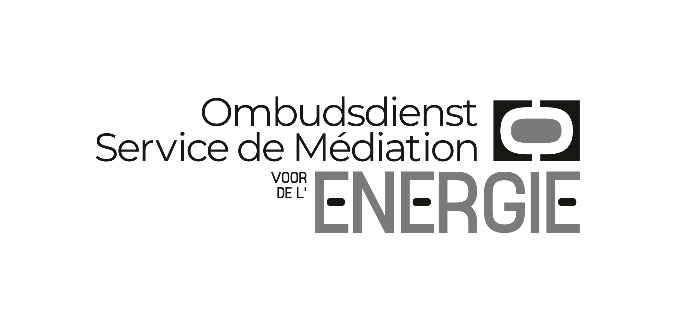 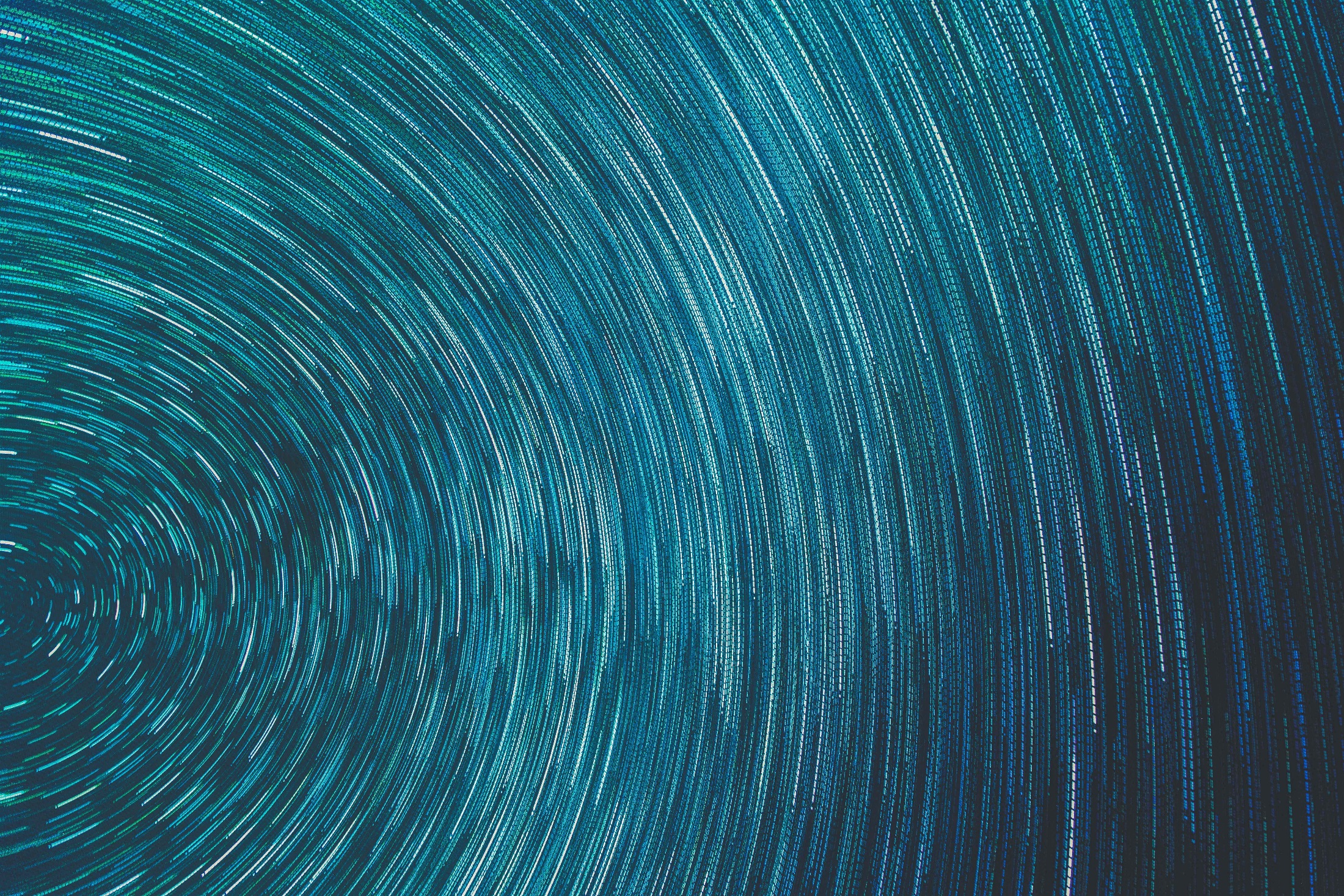 12
12
Klachtensoort | Types de plaintes
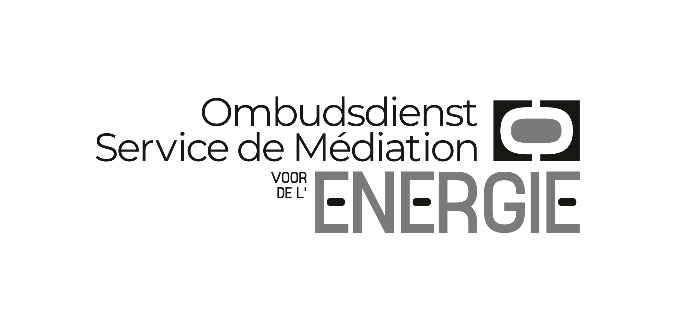 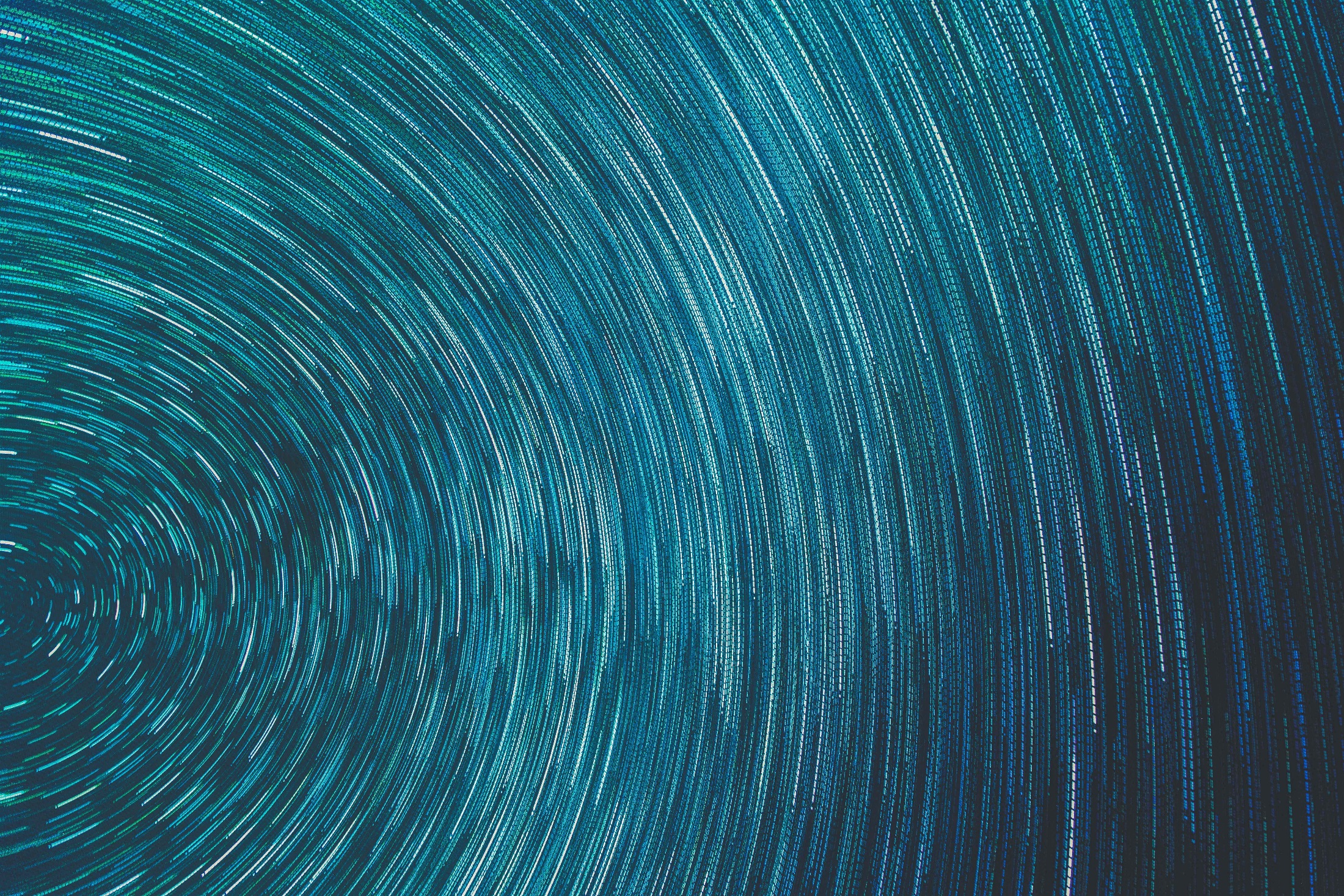 13
13
Klachtensoort | Types de plaintes
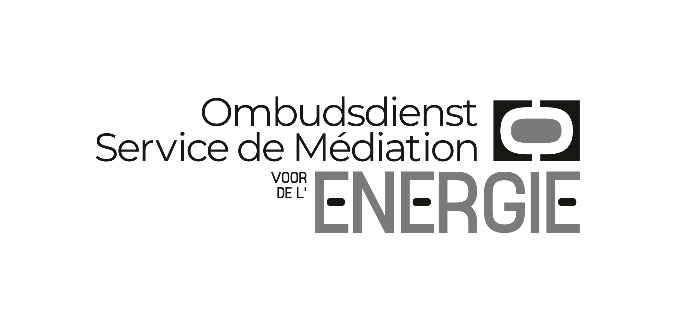 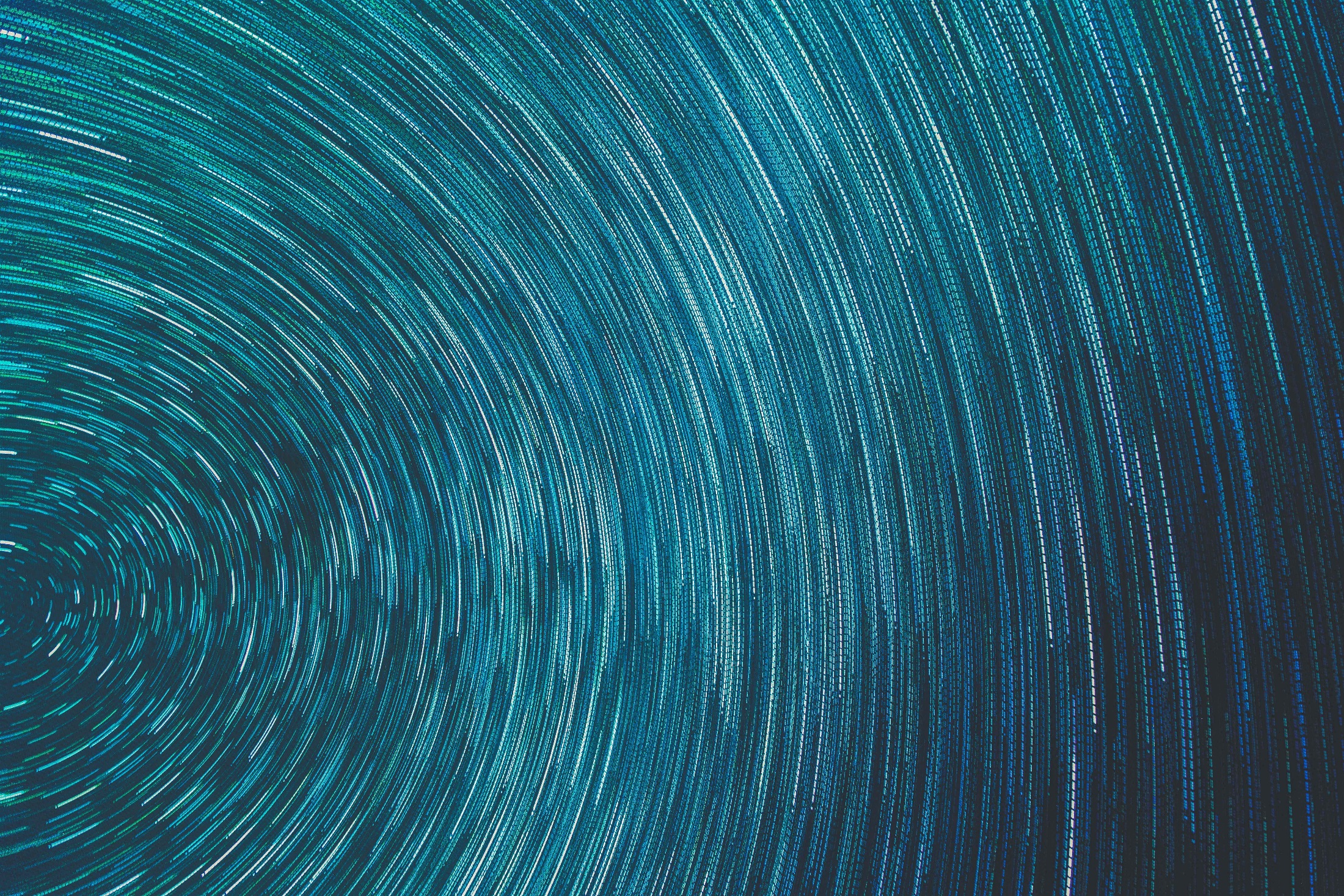 14
14
Prijzen/Tarifs (18,6 %)
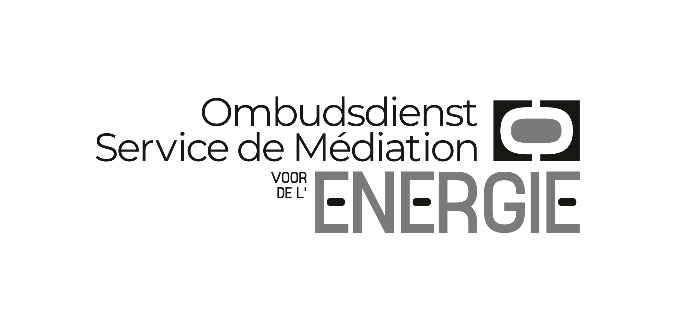 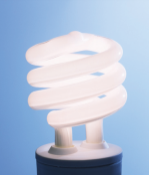 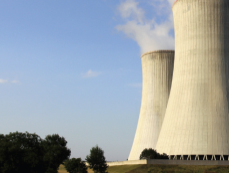 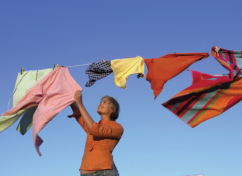 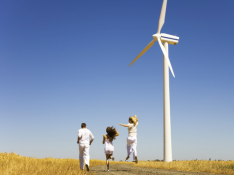 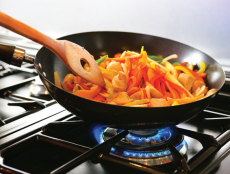 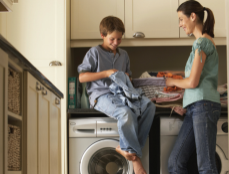 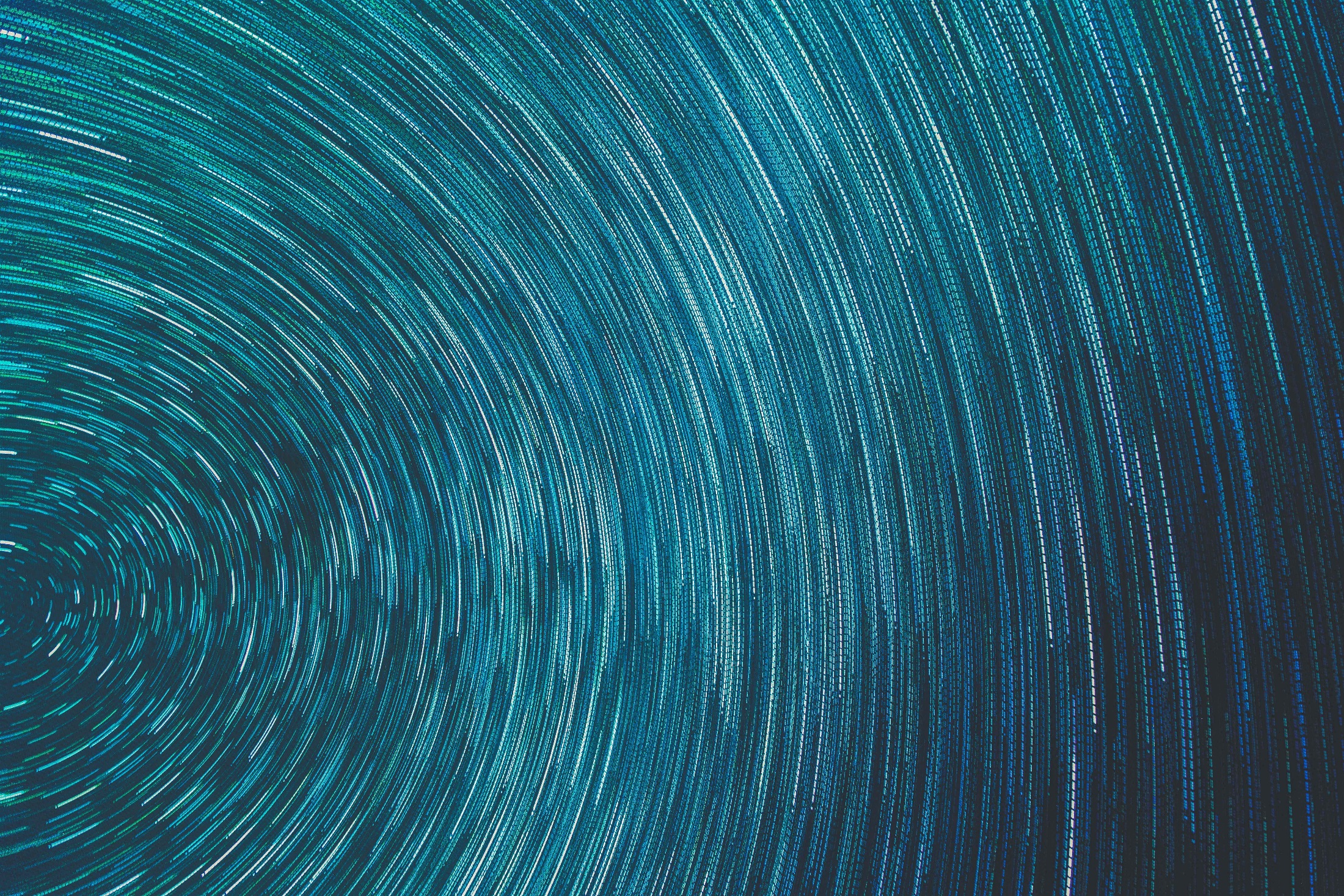 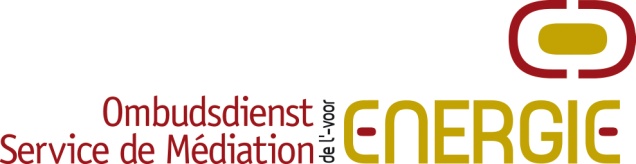 15
15
Meterproblemen | Problèmes de comptage (16,2%)
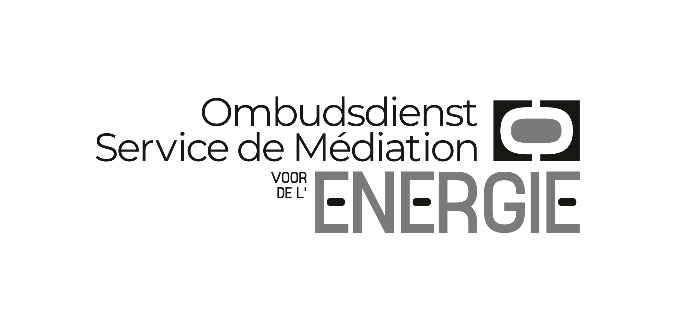 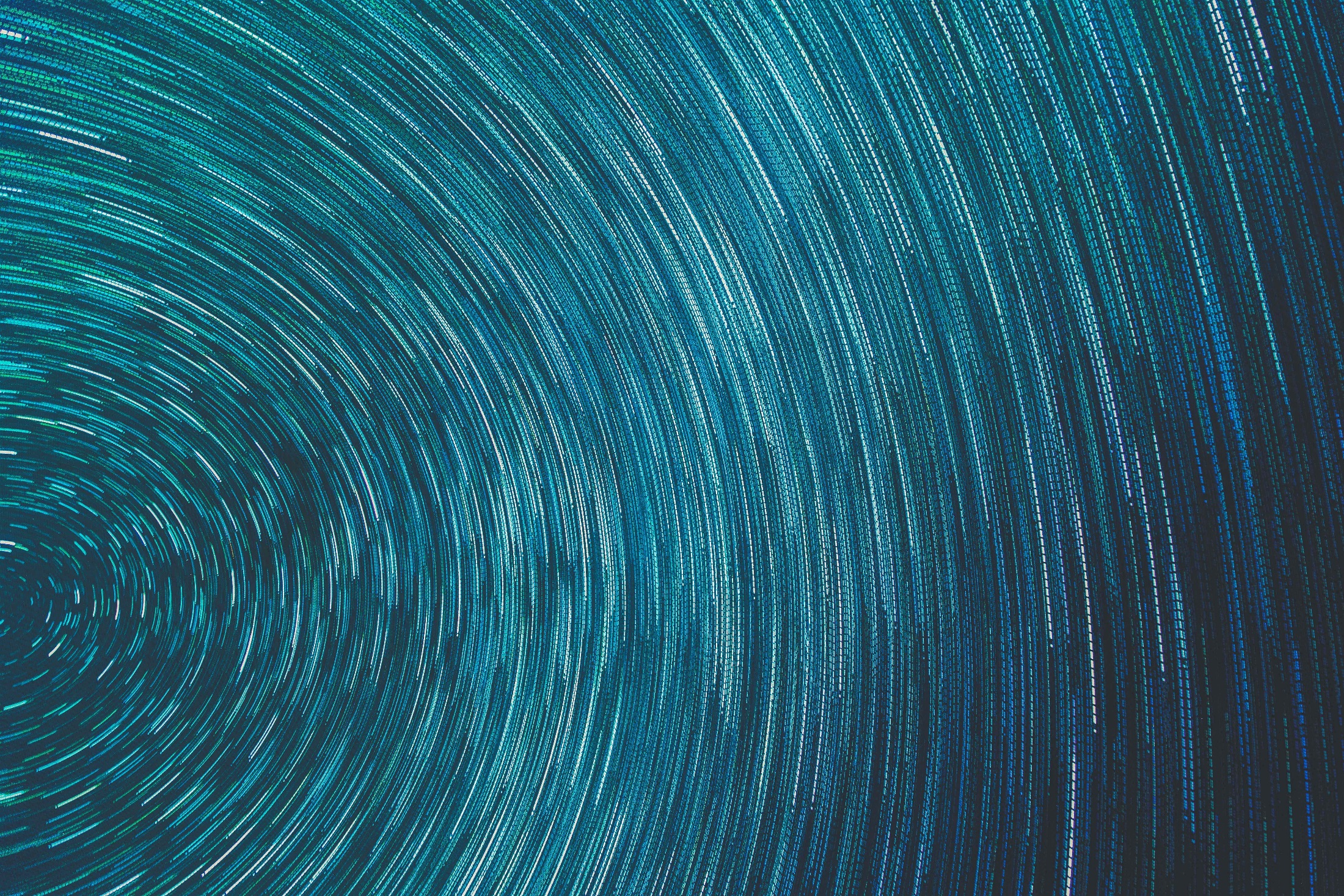 16
16
Meterproblemen – DNB | Problèmes de comptage GRD
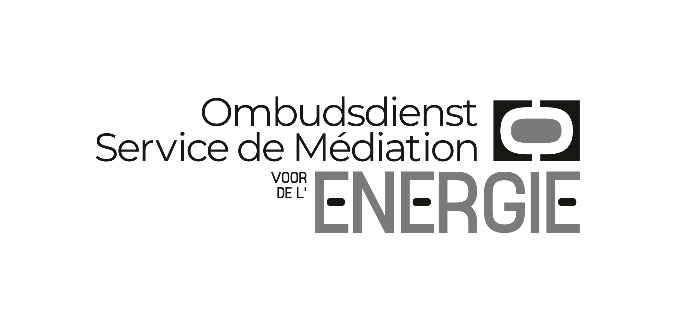 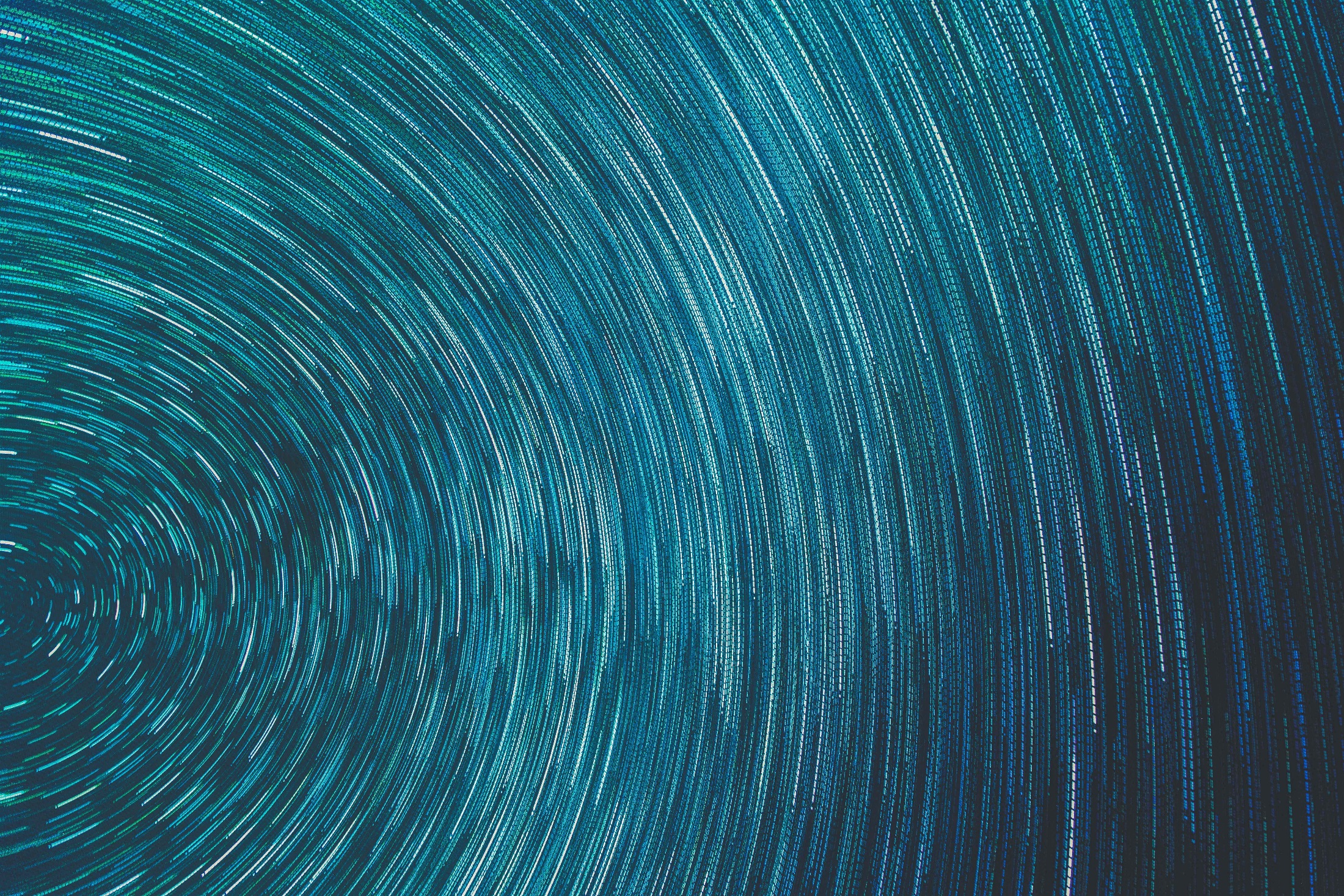 17
17
Facturatieproces | Processus de facturation (15,5 %)
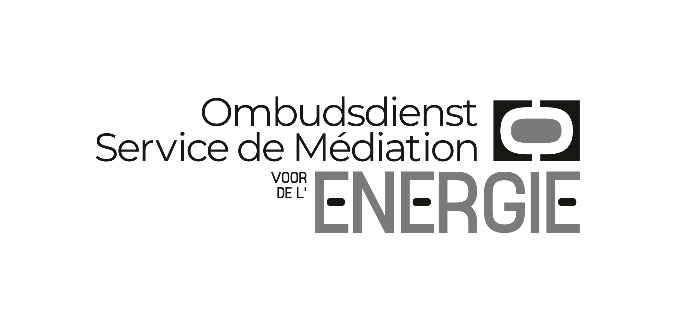 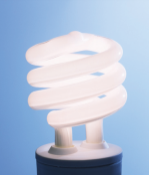 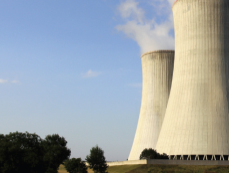 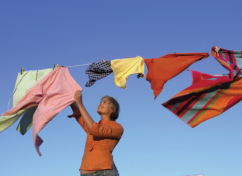 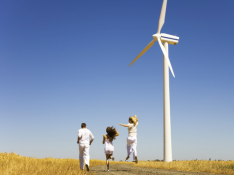 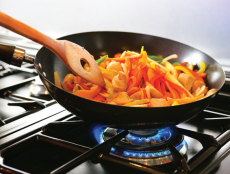 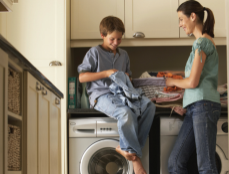 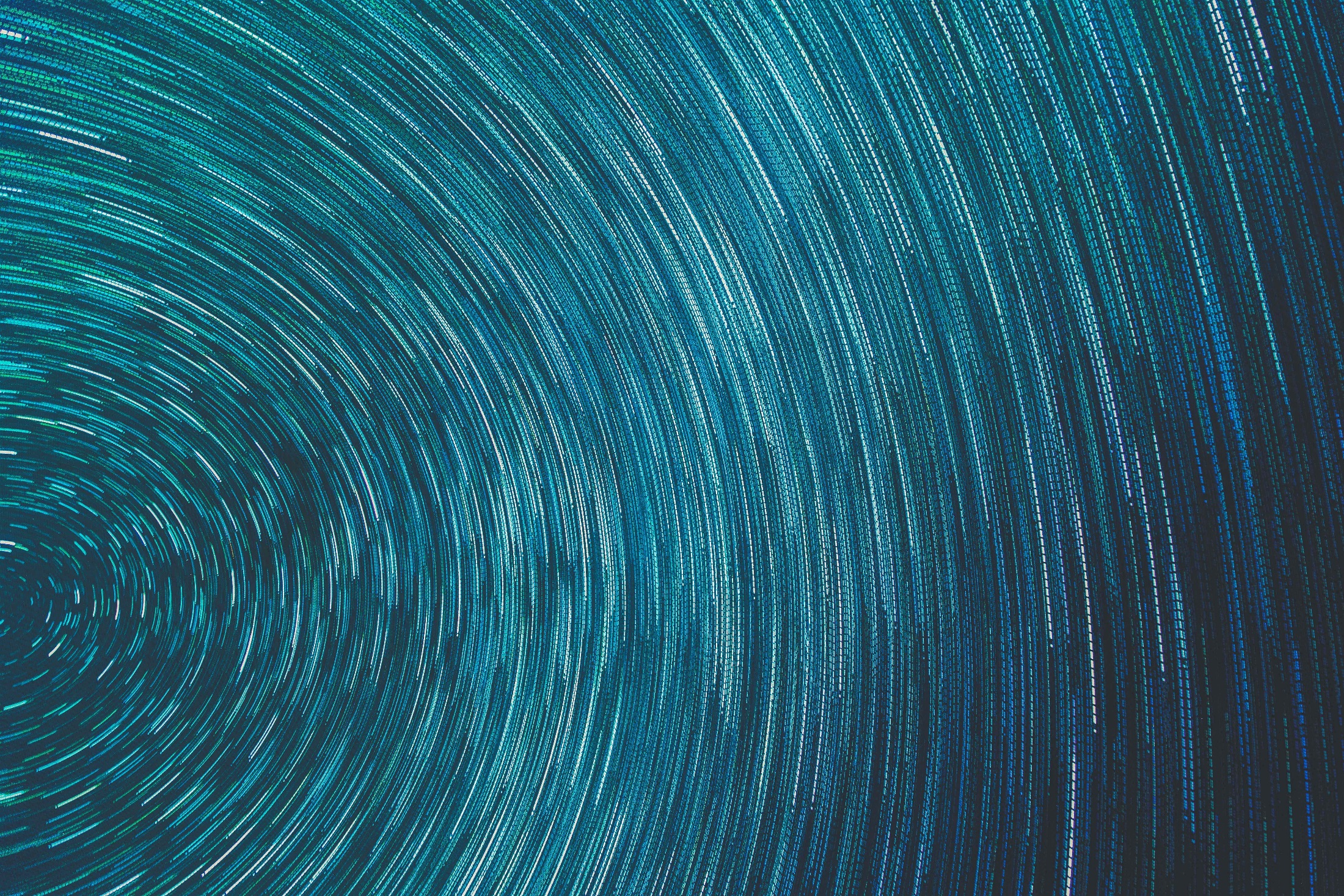 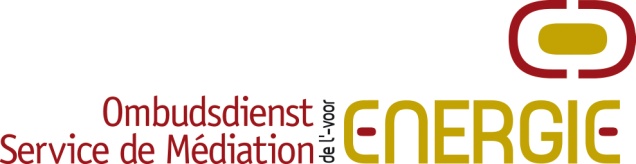 18
18
Marktpraktijken | Pratiques de marché (14,2 %)
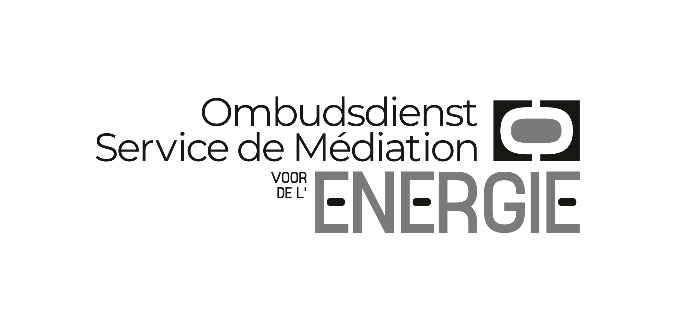 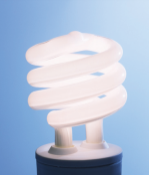 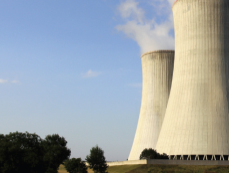 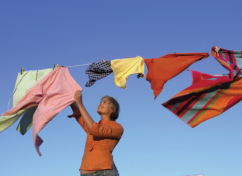 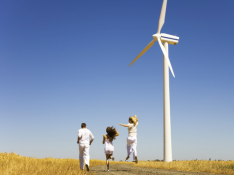 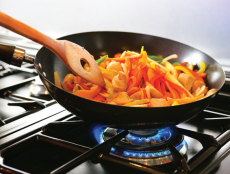 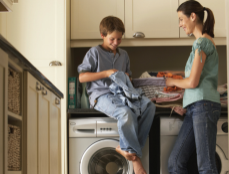 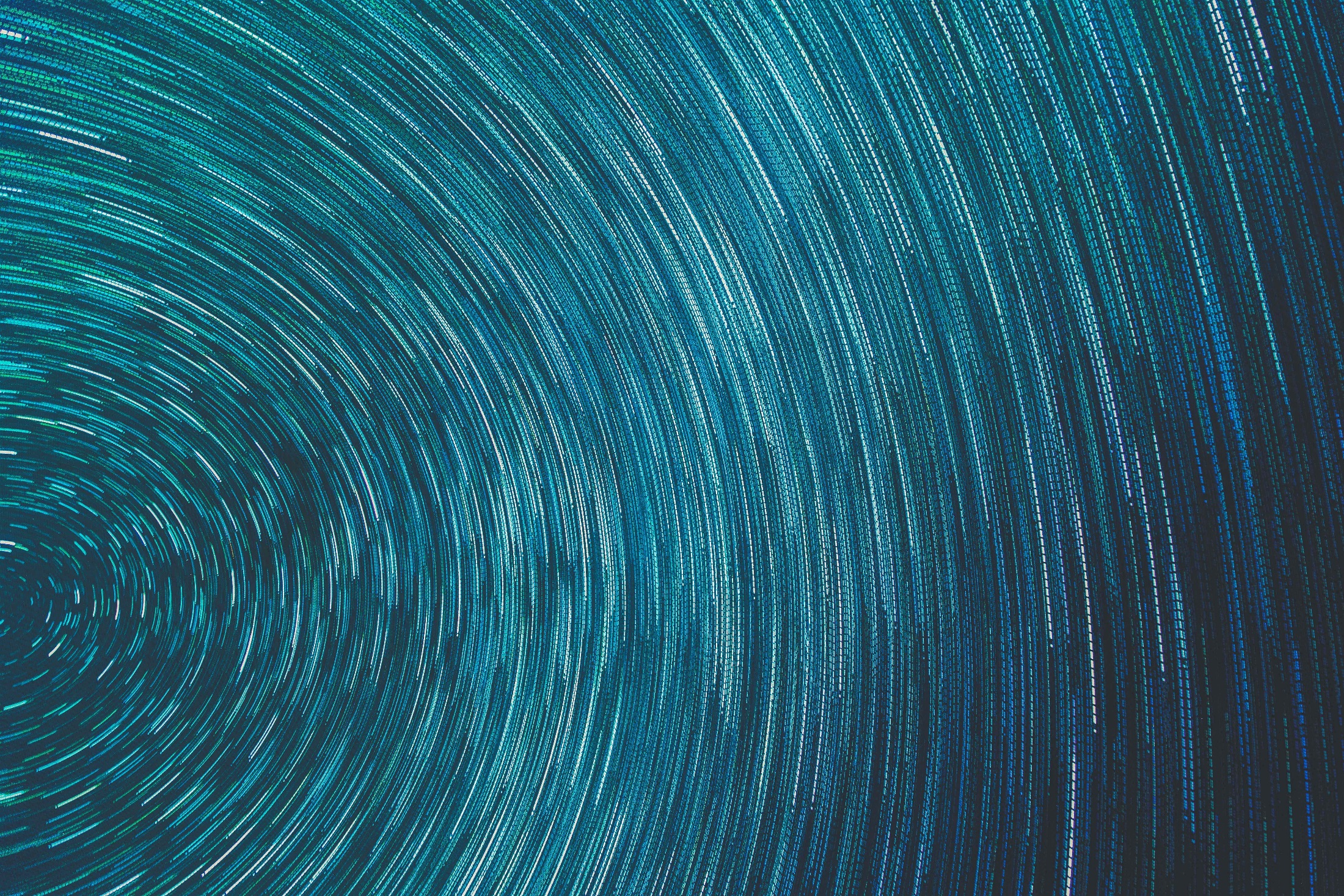 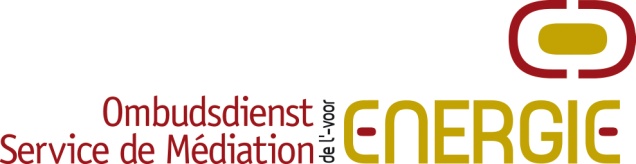 19
19
Verandering van leverancier | Changement de fournisseur (11,4 %)
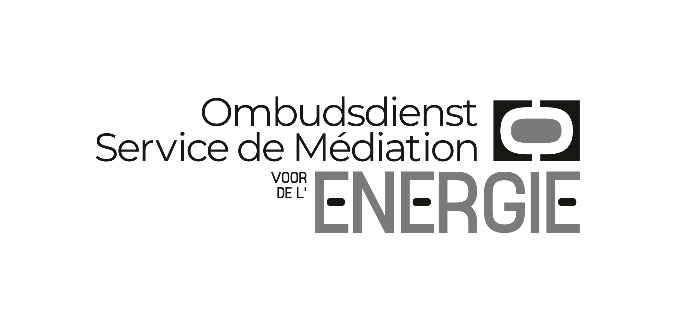 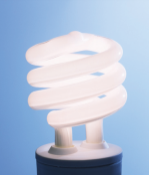 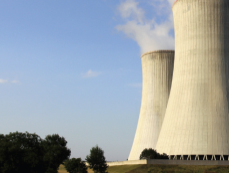 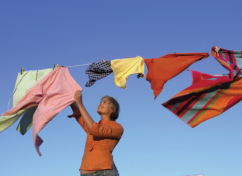 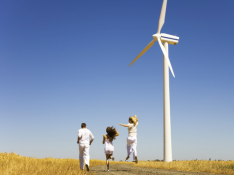 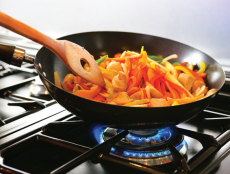 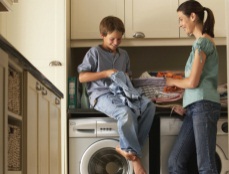 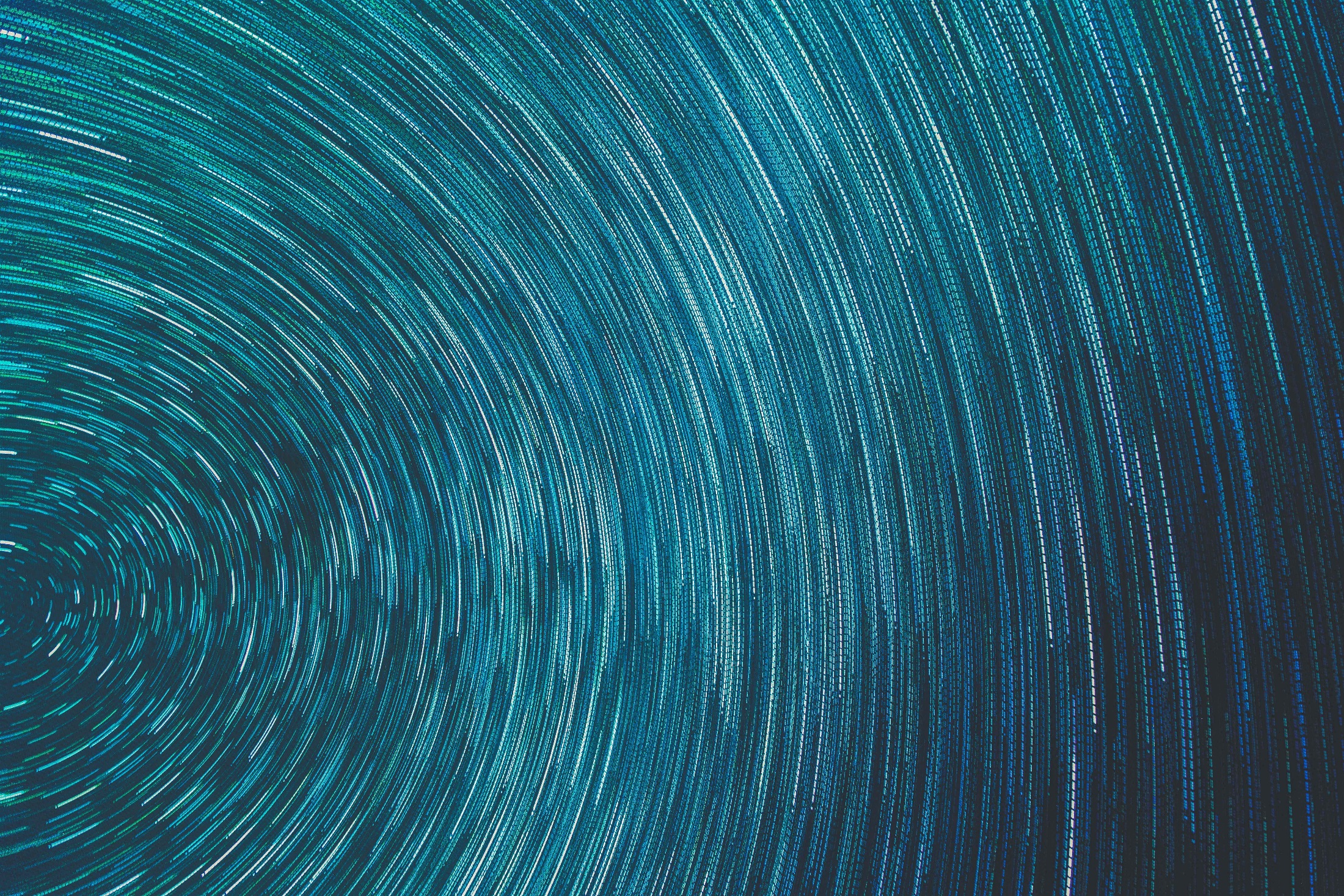 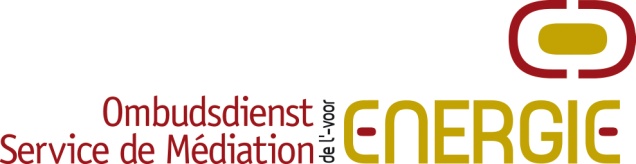 20
20
Betalingsproblemen | Problèmes de paiement  (6,6 %)
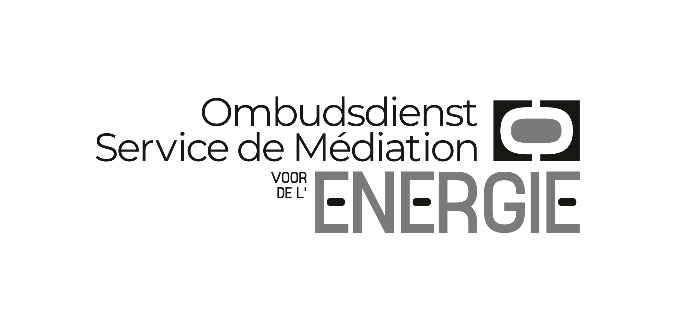 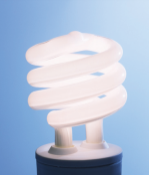 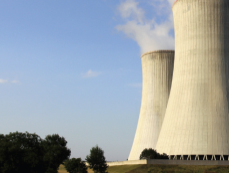 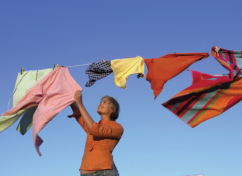 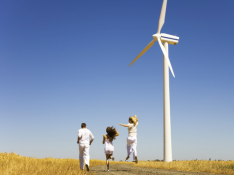 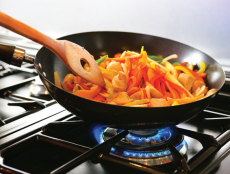 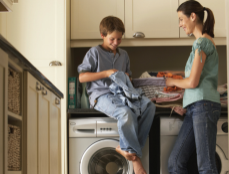 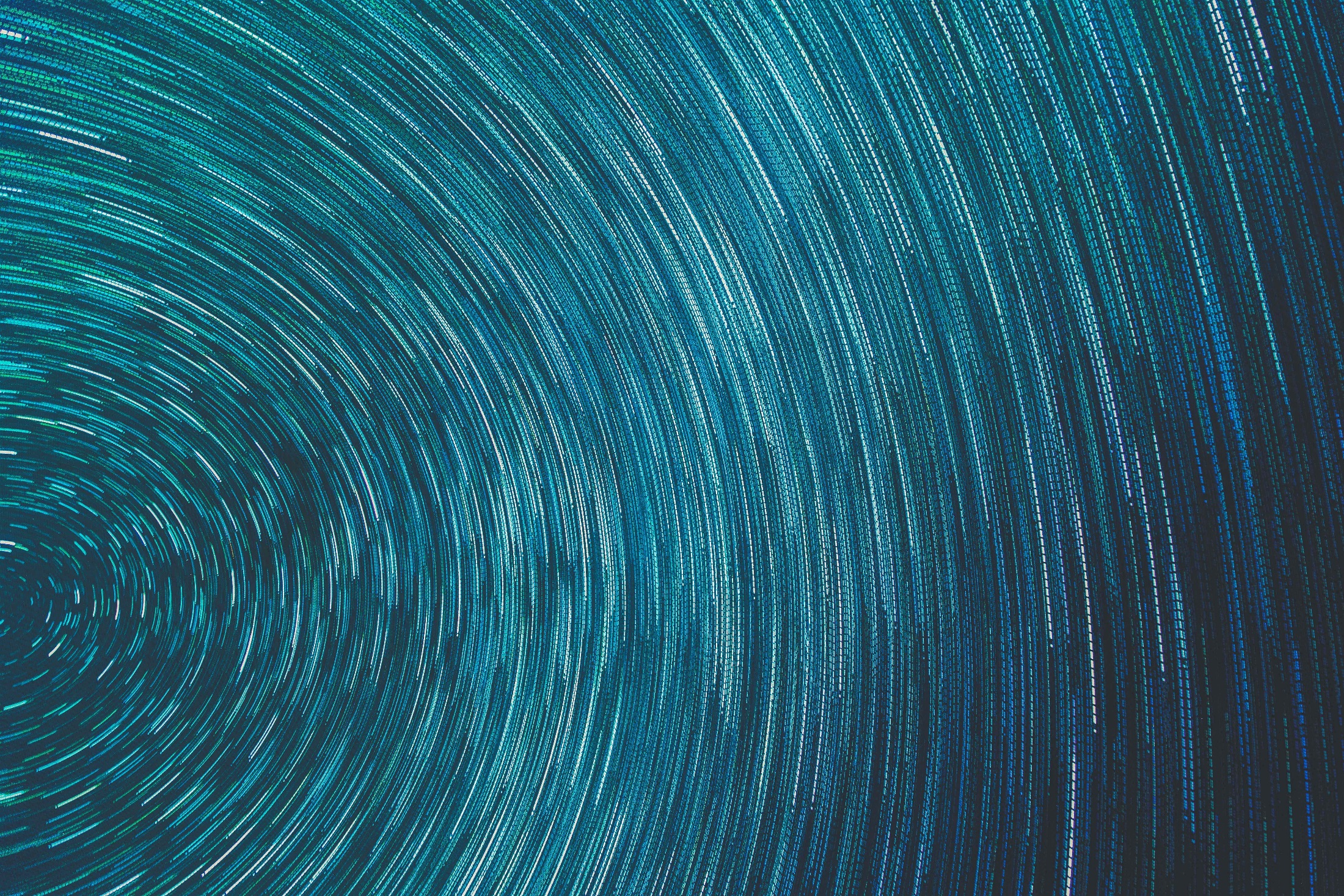 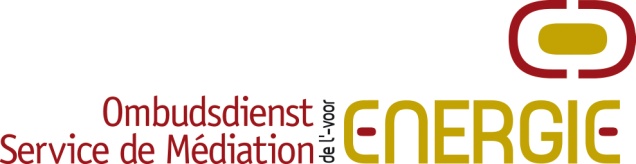 21
21
Gewestelijke bevoegdheden andere dan meters| Compétences régionales autres que compteurs (5,7 %)
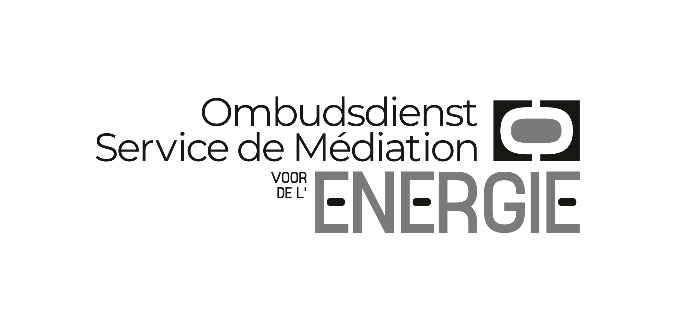 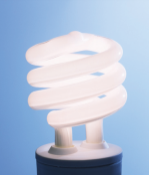 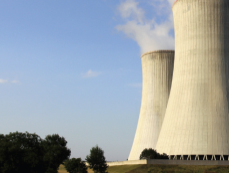 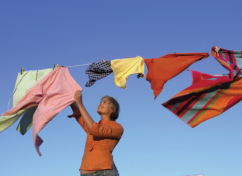 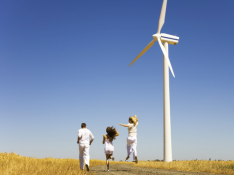 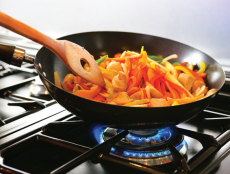 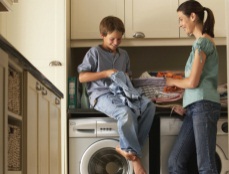 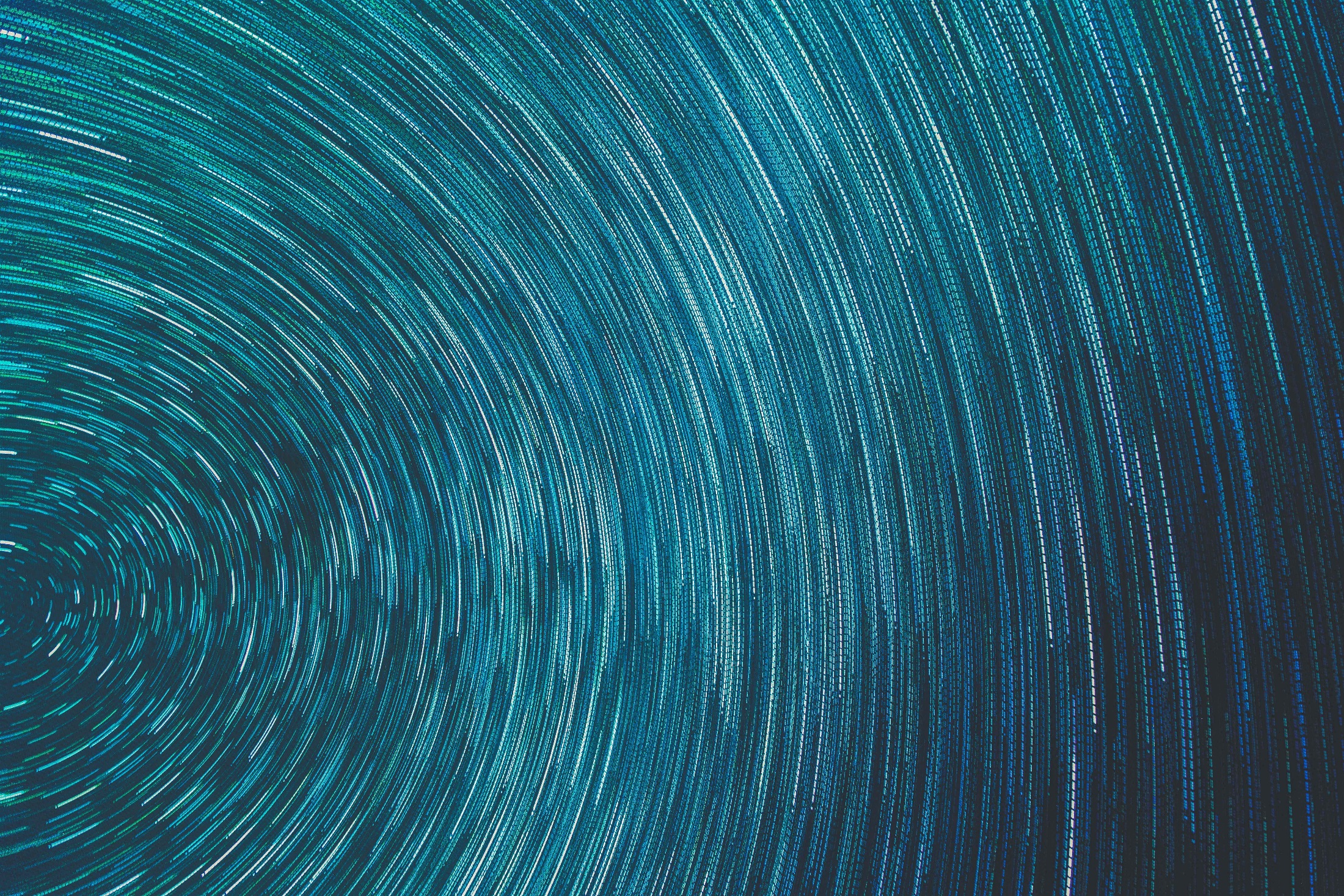 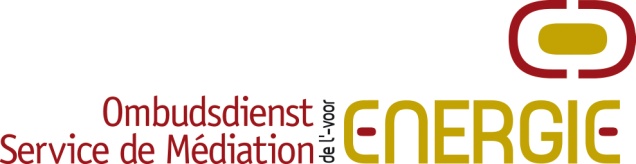 22
22
Klantenservice | Service à la clientèle (7,2 %)
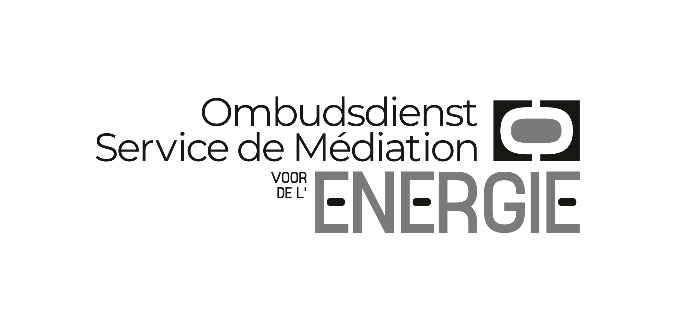 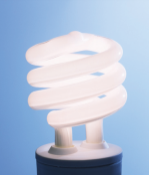 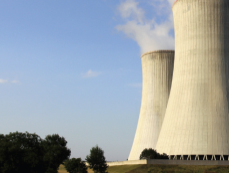 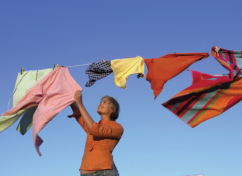 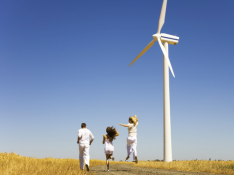 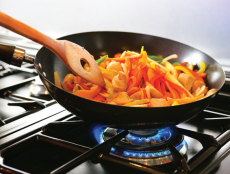 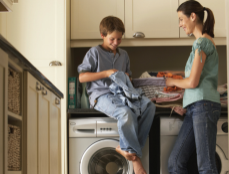 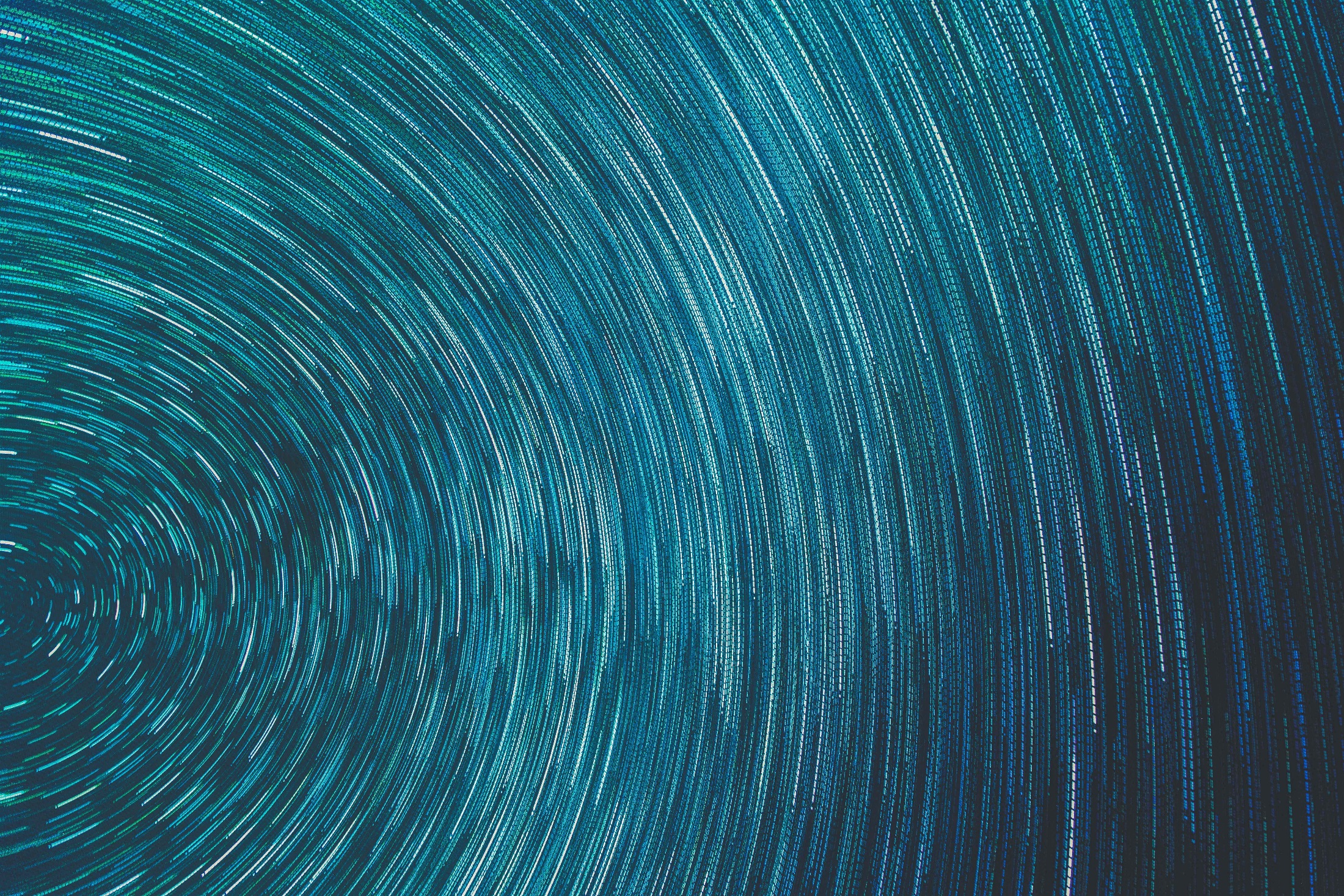 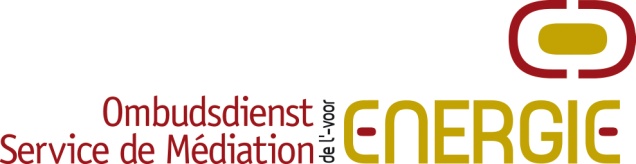 23
23
Afsluiting – Drop | Coupure – Drop (3,9%)
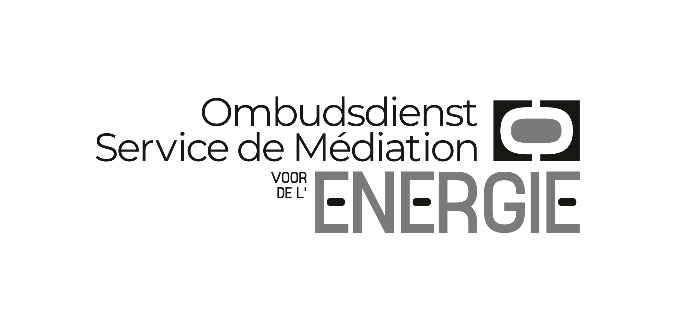 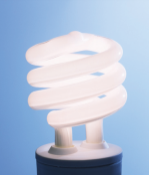 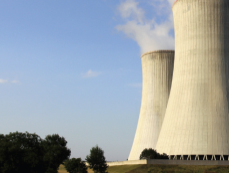 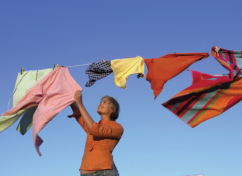 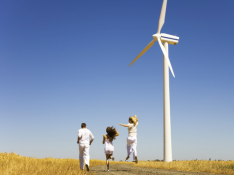 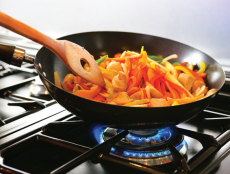 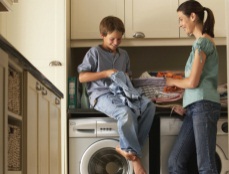 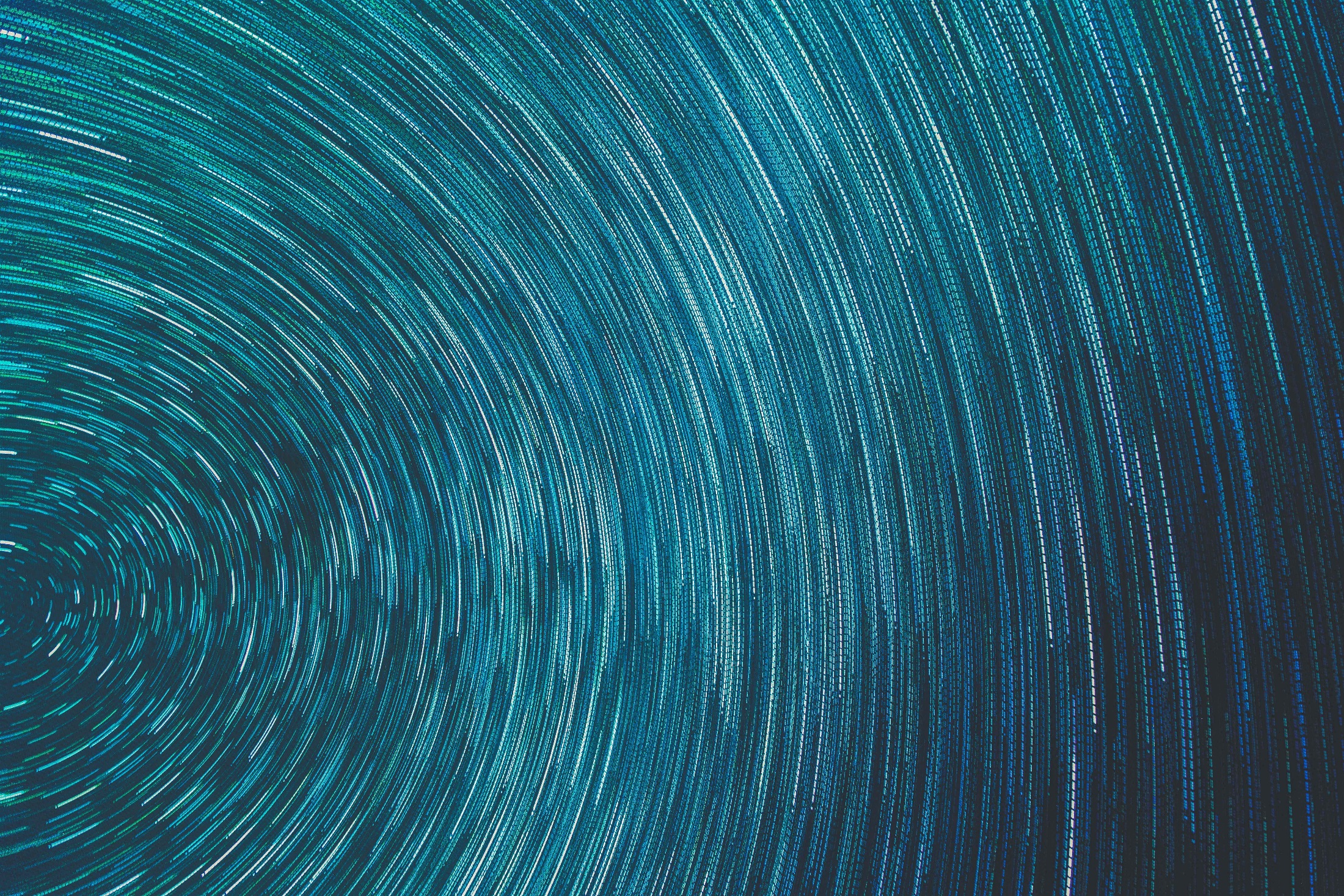 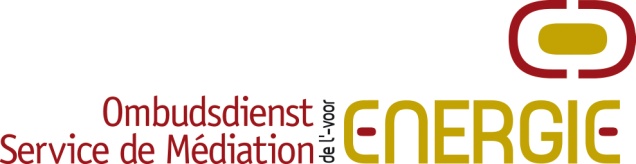 24
24
Afsluiting – Drop DNB | Coupure– Drop GRD
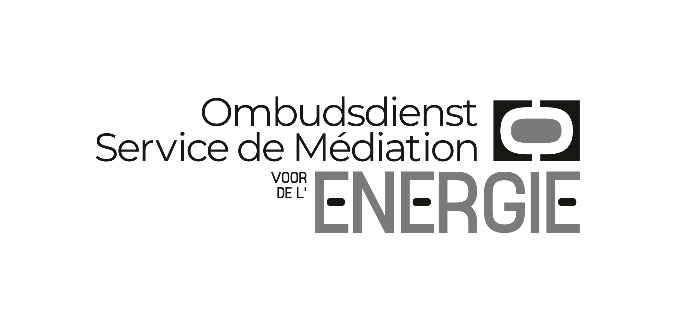 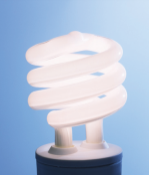 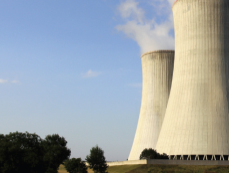 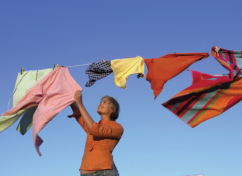 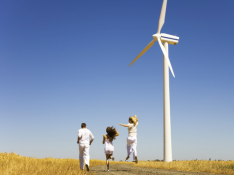 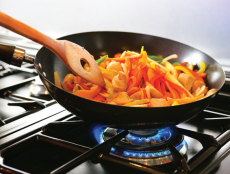 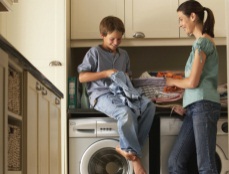 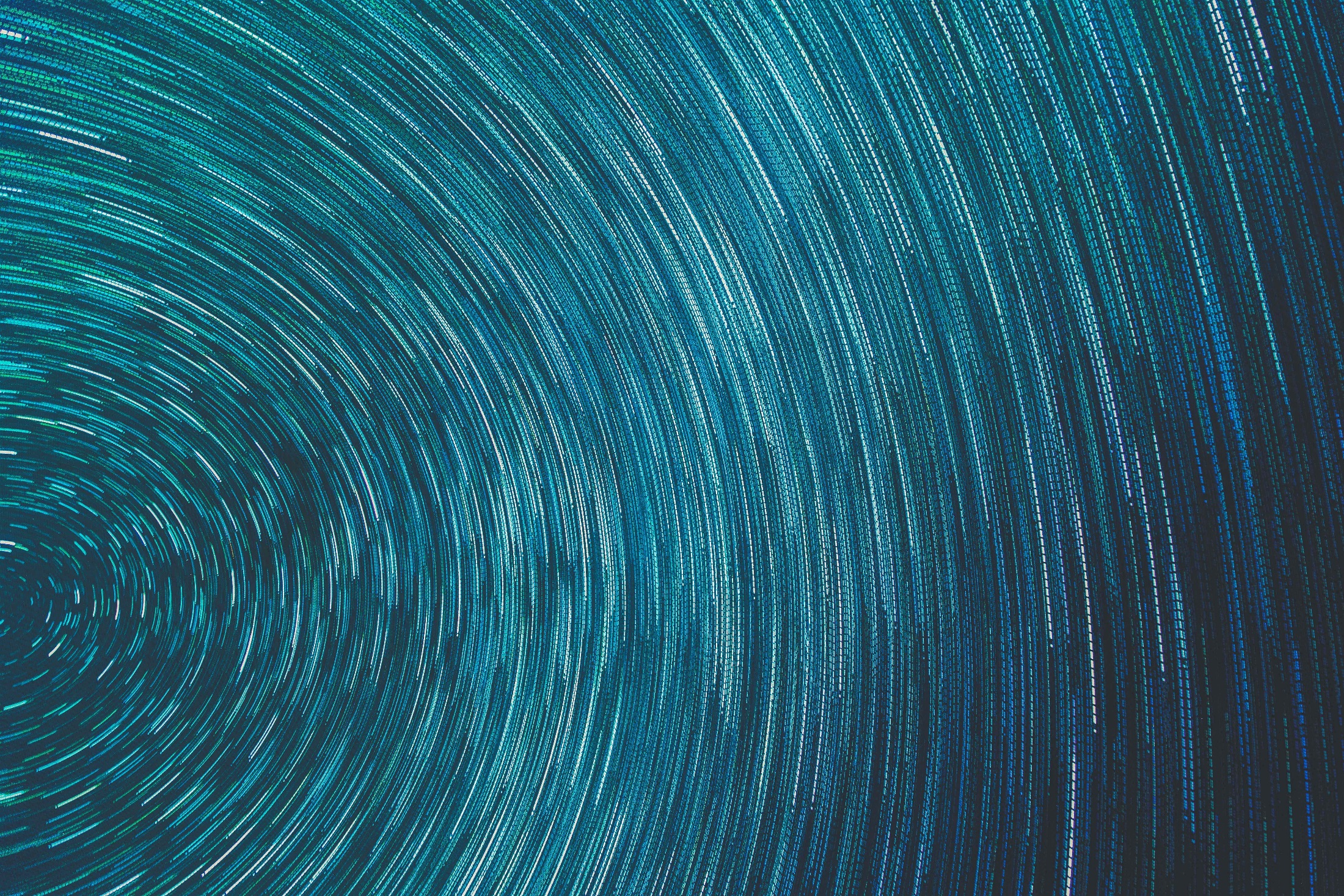 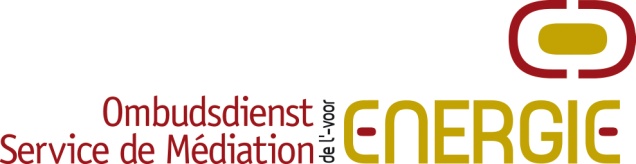 25
25
Aansluiting op het net | Raccordement au réseau  (0,2 %)
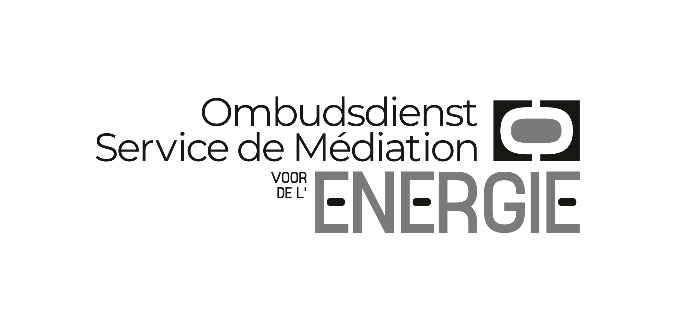 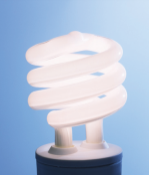 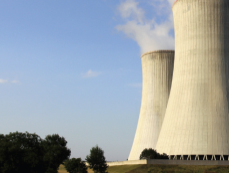 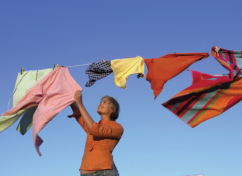 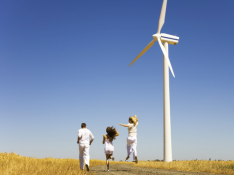 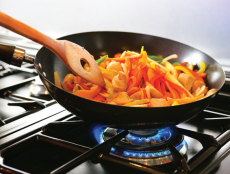 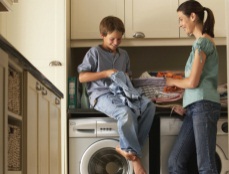 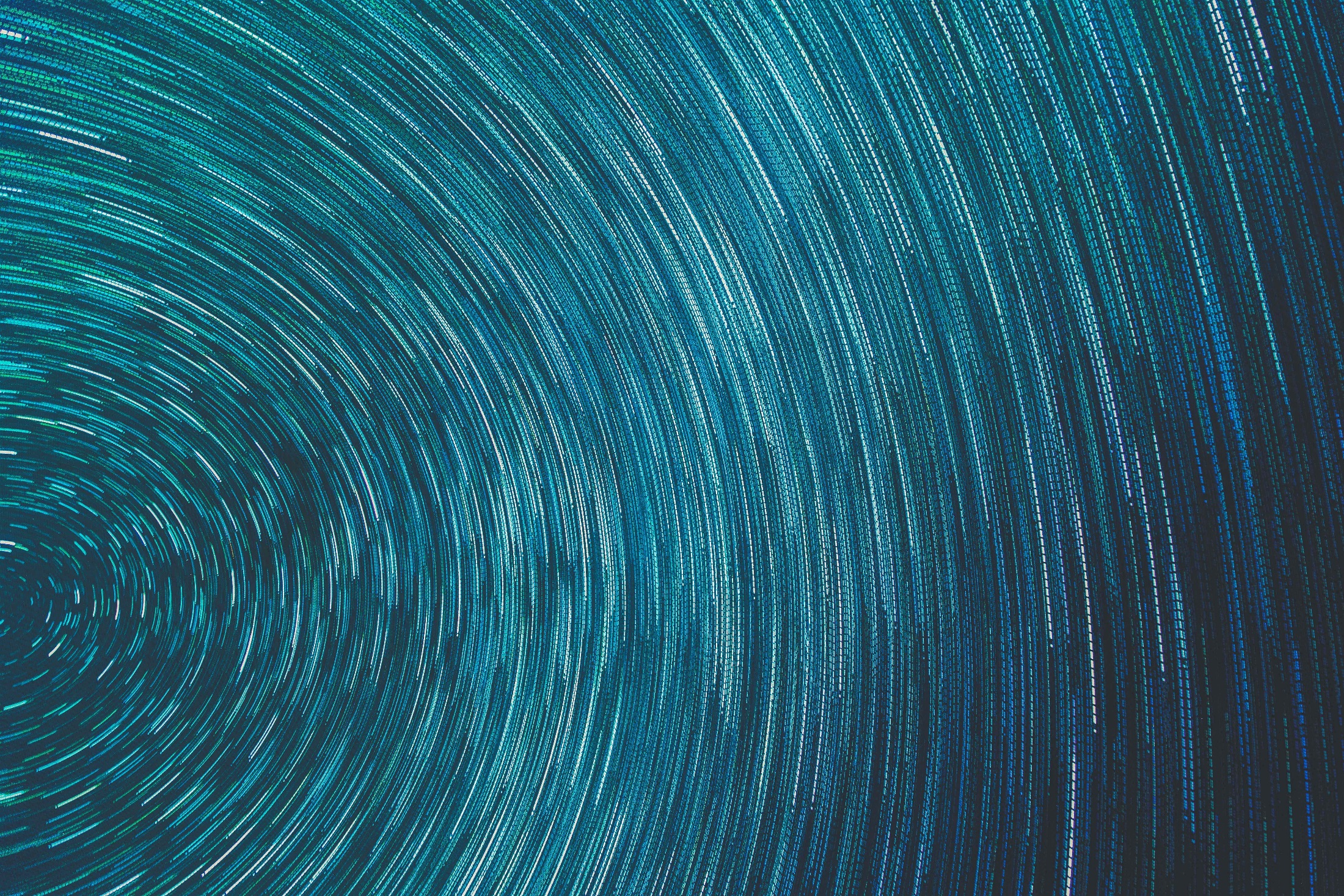 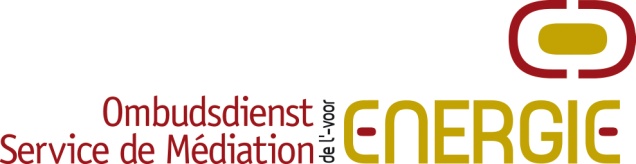 26
26
Bevoegdheid / Compétences
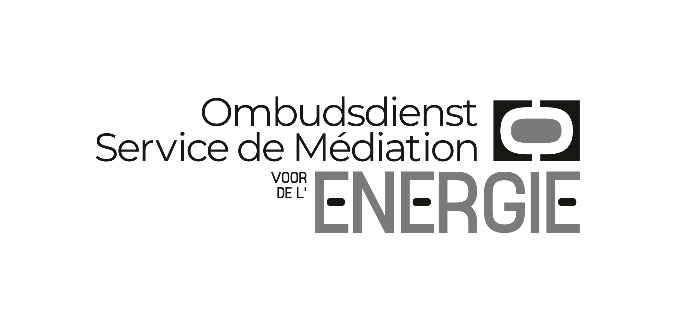 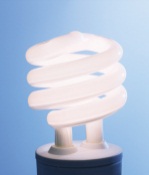 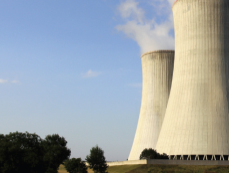 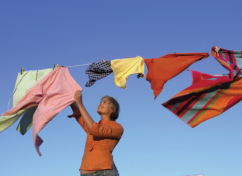 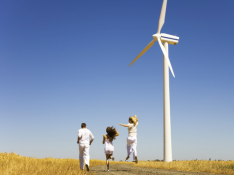 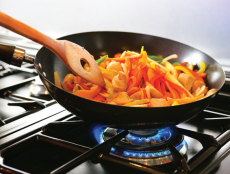 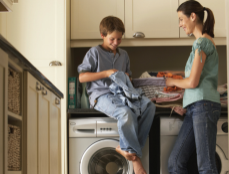 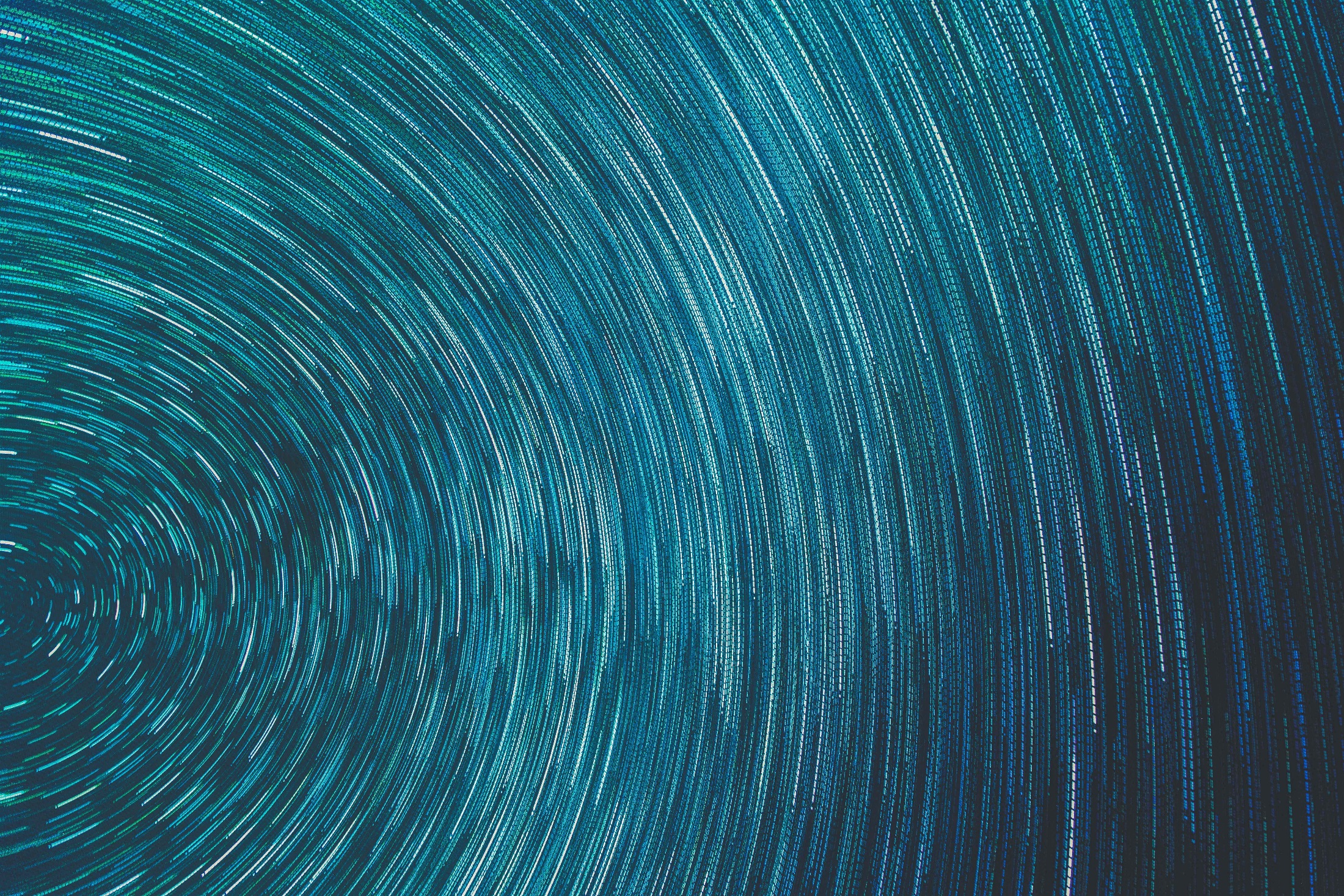 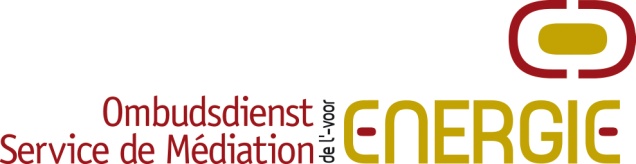 27
27
Aantal ontvankelijke klachten |
Nombre de plaintes recevables
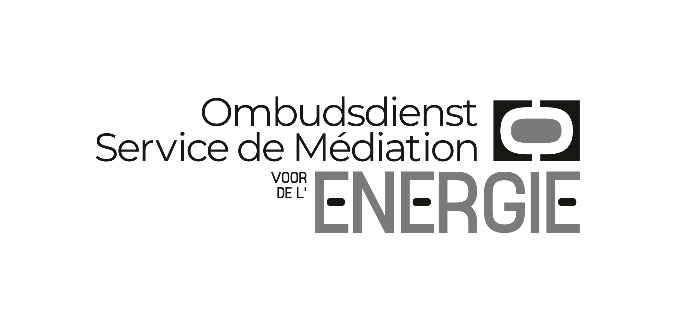 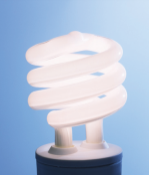 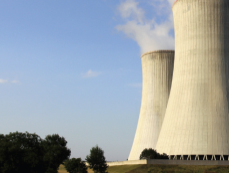 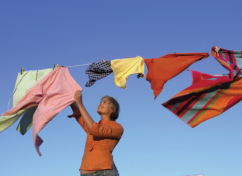 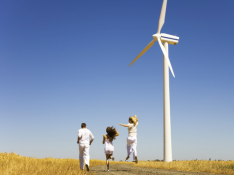 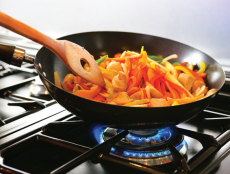 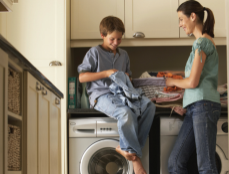 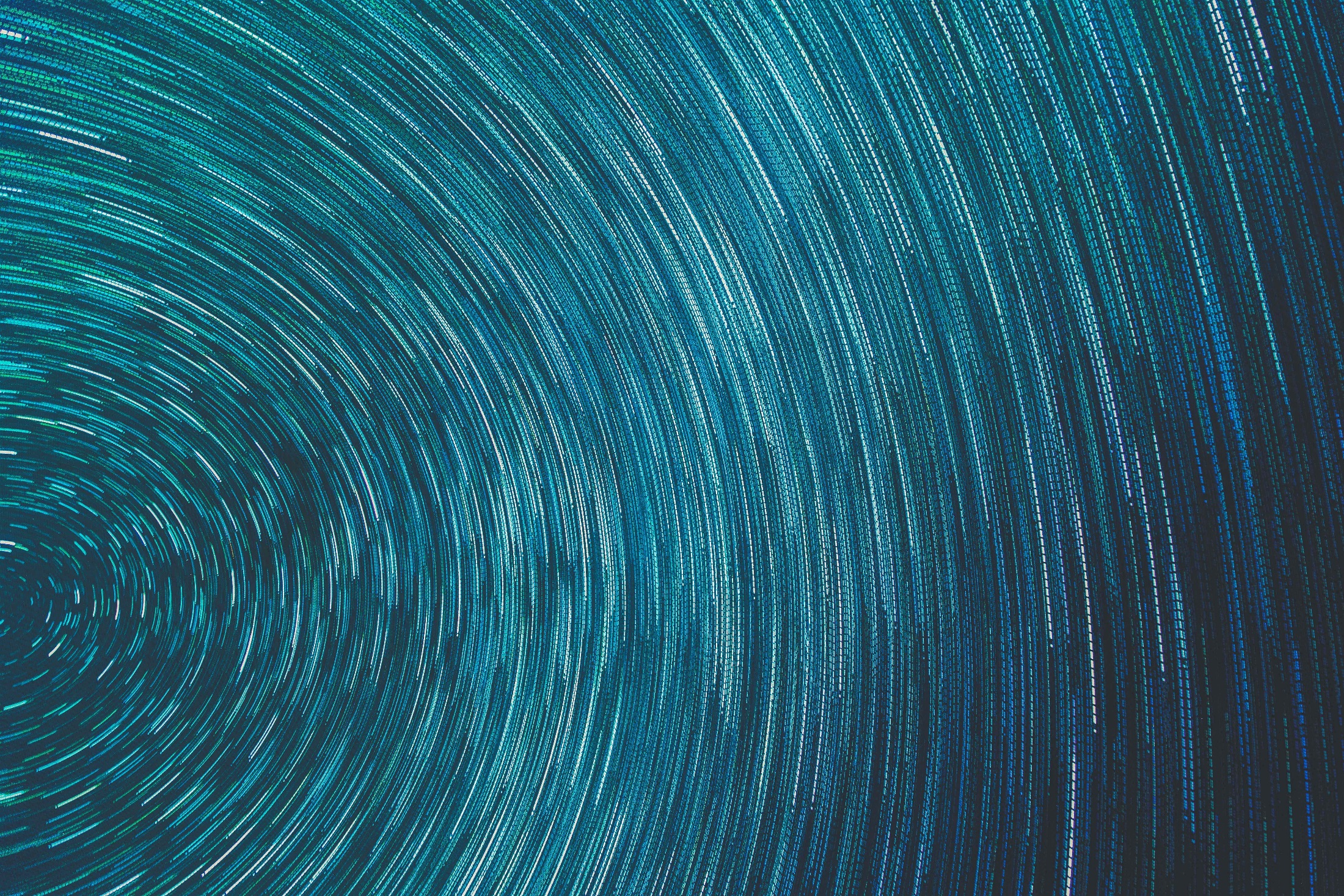 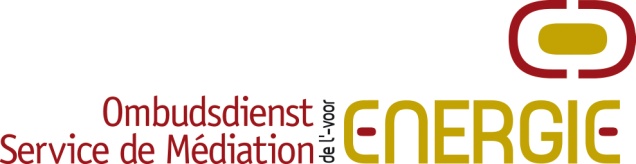 28
28
Niet Ontvankelijk | Pas Recevable
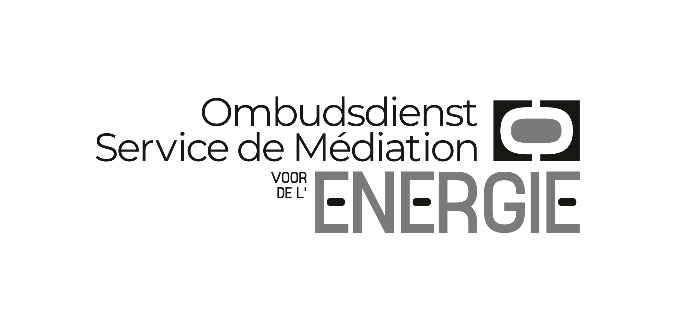 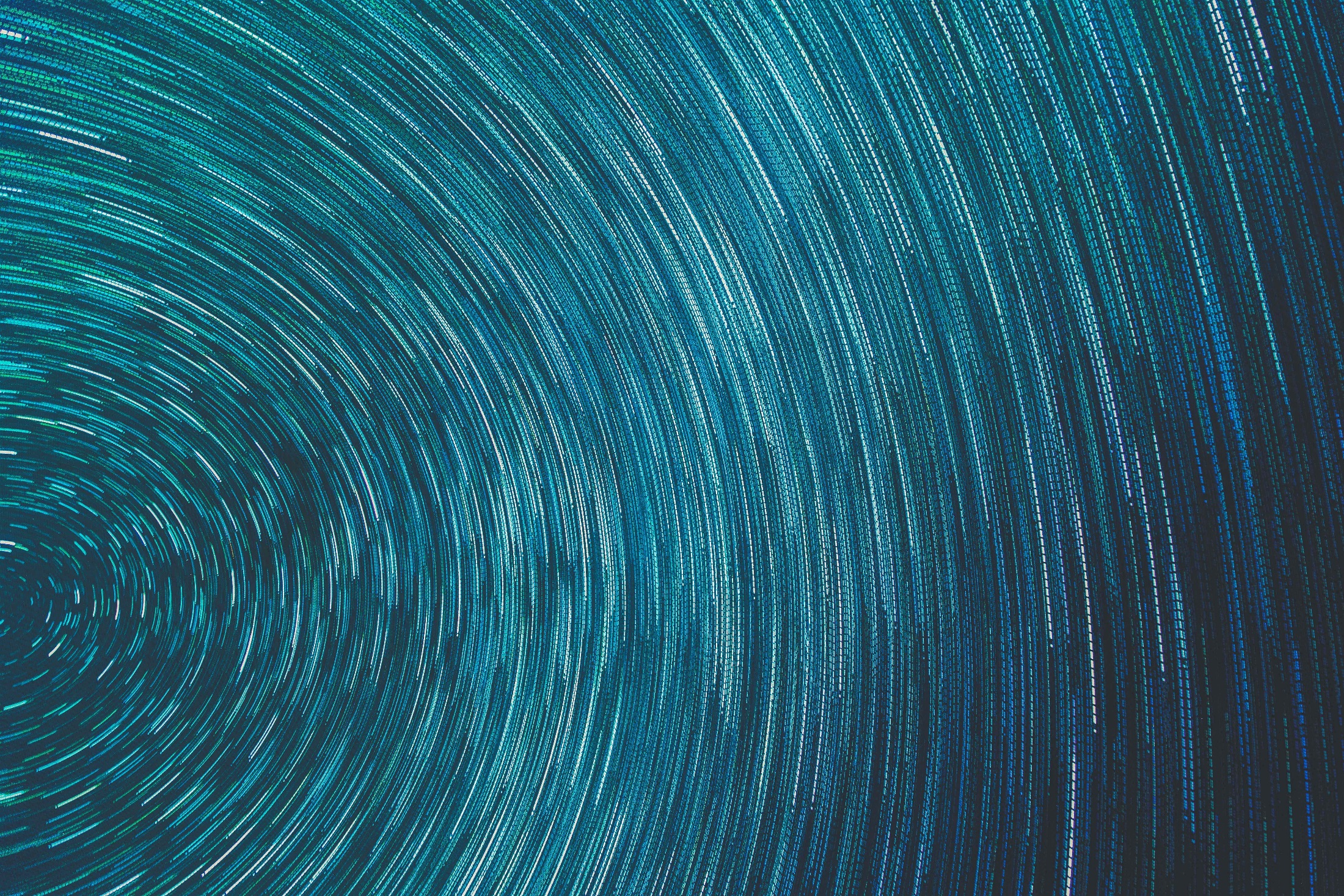 29
29
Vergelijking per gewest van het aandeel ontvankelijke klachten | 
Comparaison par région du nombre de plaintes recevables
BRUSSELS HOOFDSTEDELIJK GEWEST / RÉGION DE BRUXELLES- CAPITALE
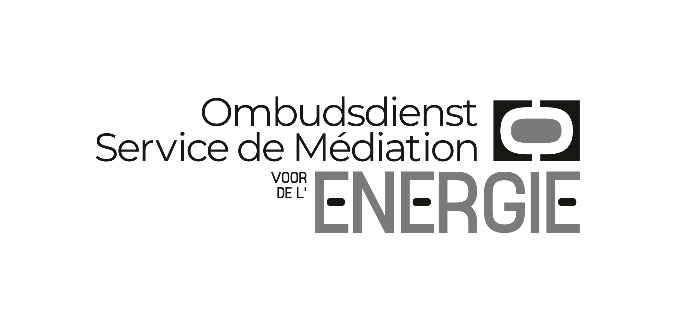 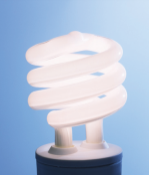 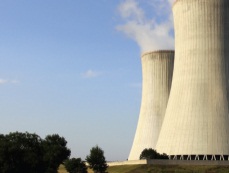 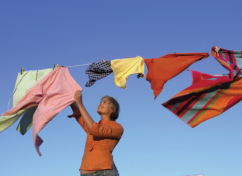 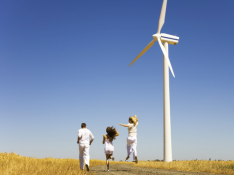 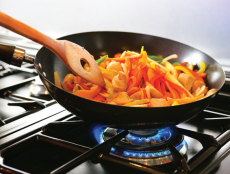 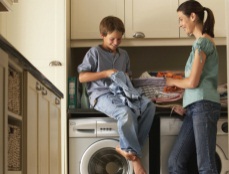 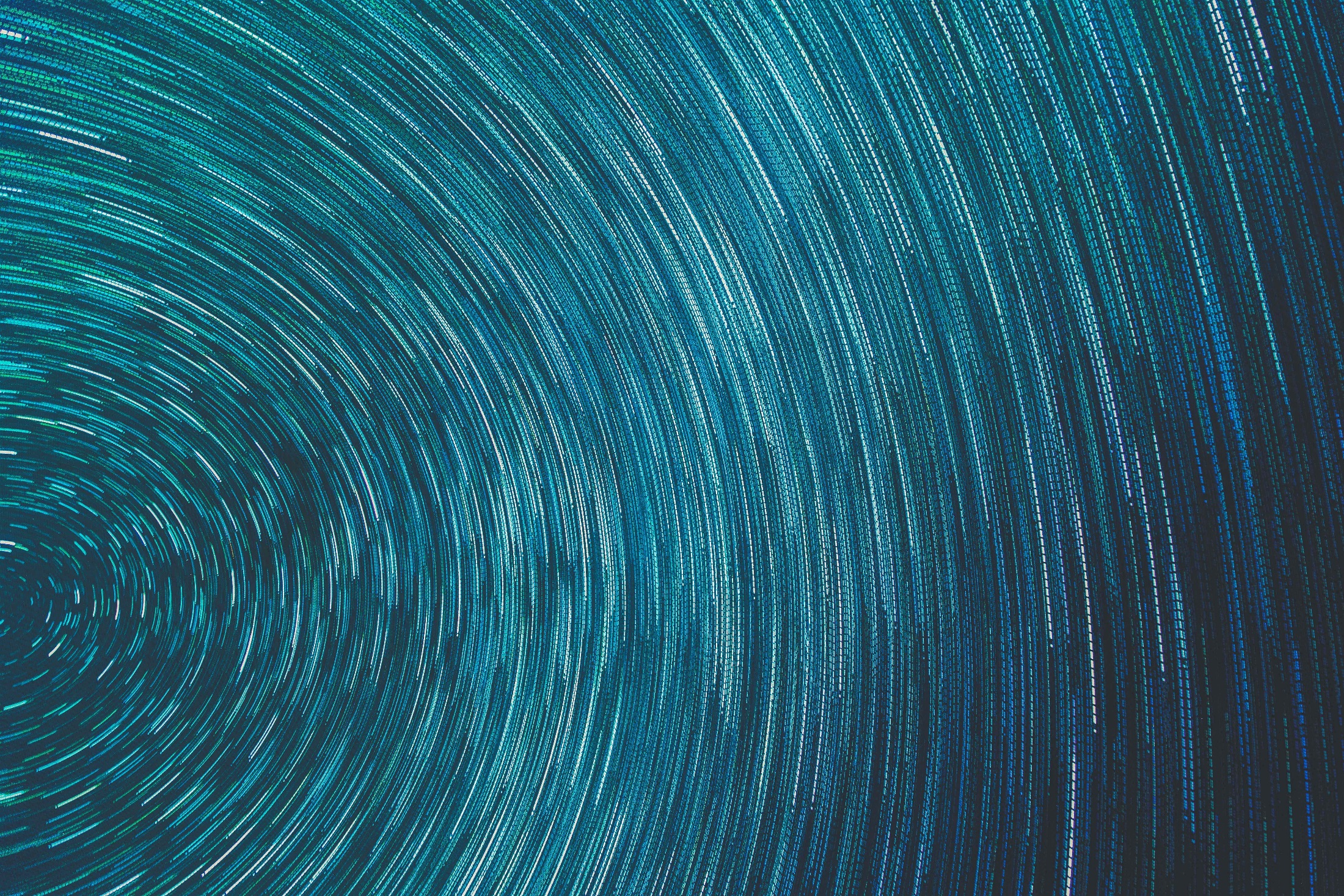 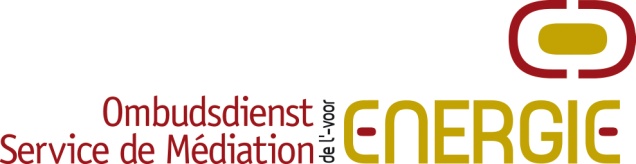 30
30
Vergelijking per gewest van het aandeel ontvankelijke klachten | 
Comparaison par région du nombre de plaintes recevables
VLAAMS GEWEST / RÉGION FLAMANDE
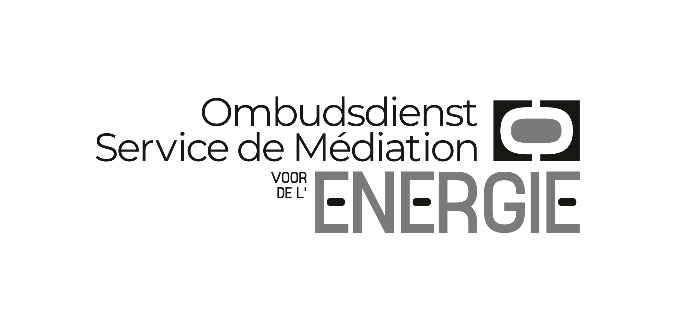 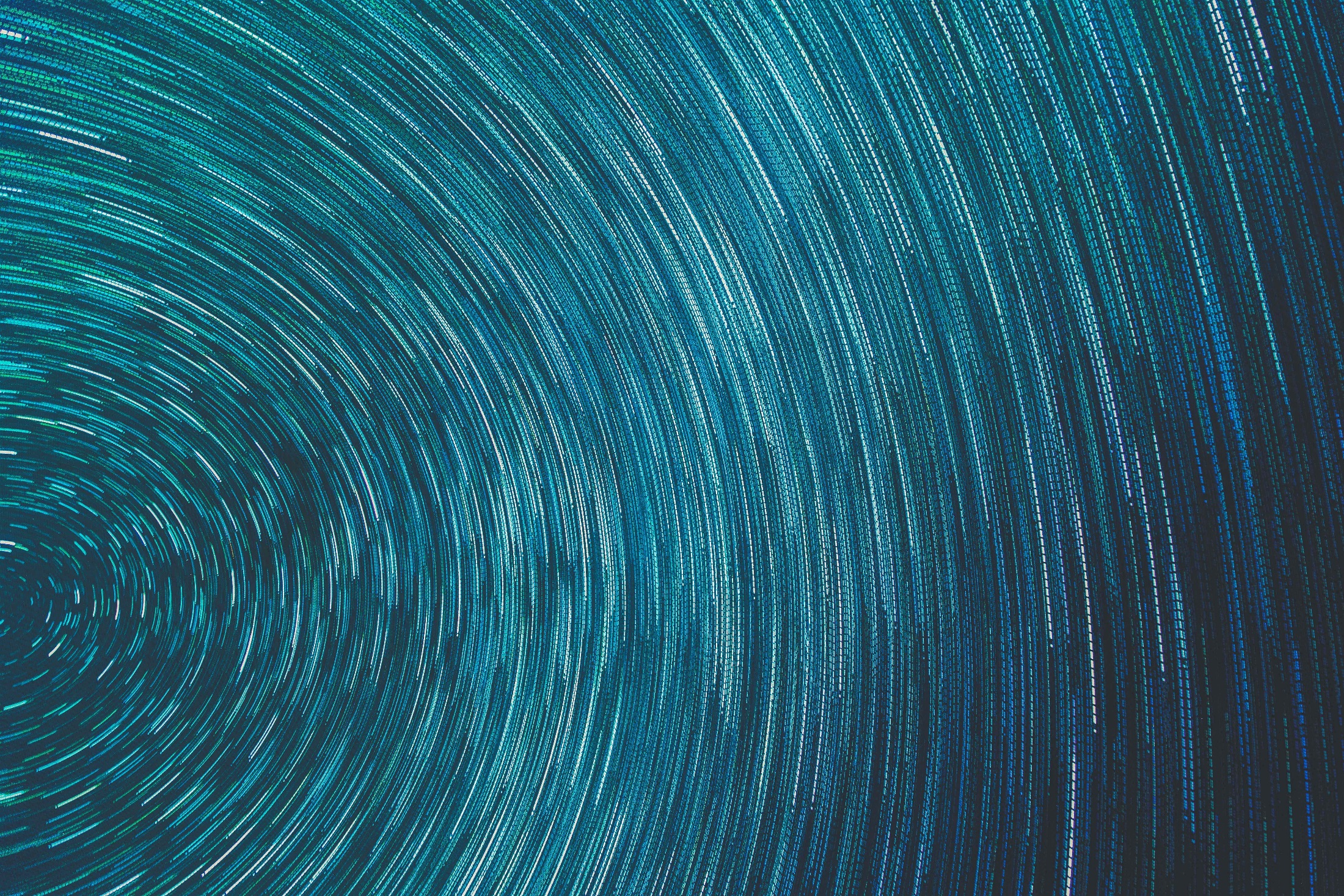 31
31
Vergelijking per gewest van het aandeel ontvankelijke klachten | 
Comparaison par région du nombre de plaintes recevables
WAALS GEWEST / RÉGION WALLONNE
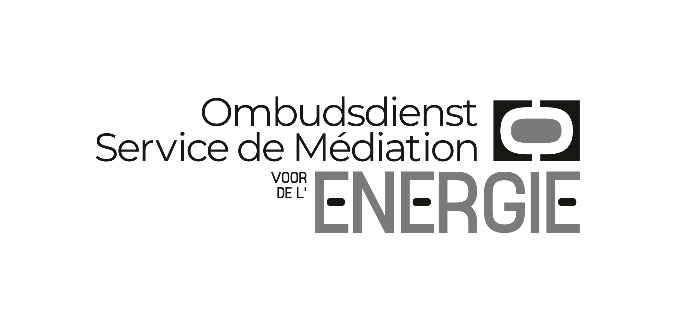 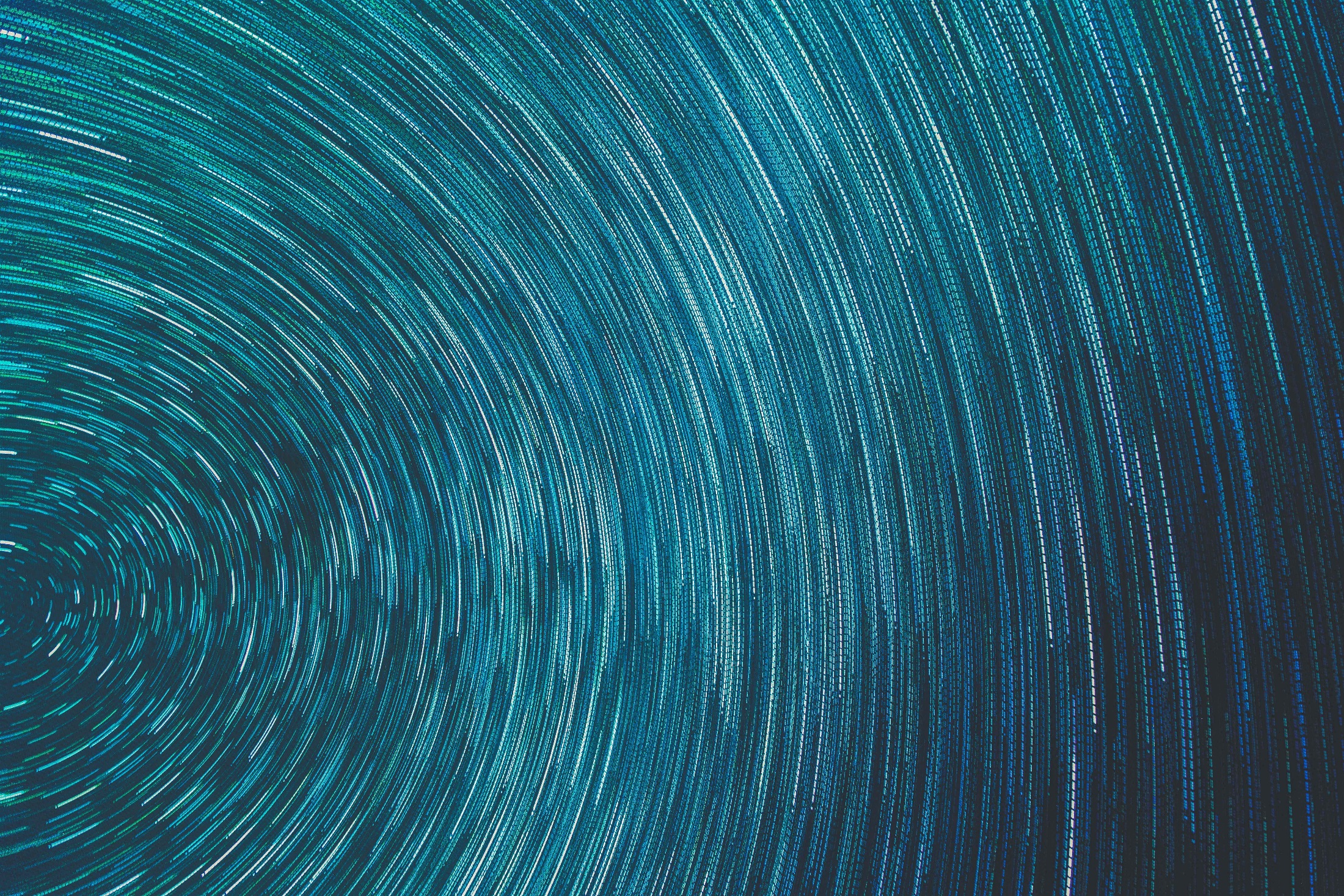 32
32
Contractuele voorwaarden | Conditions contractuelles (5510 plaintes)
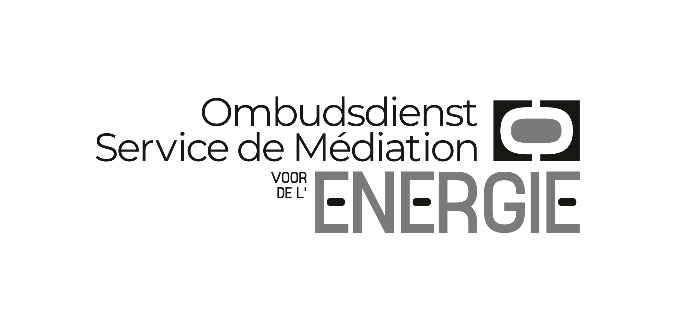 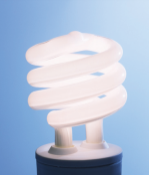 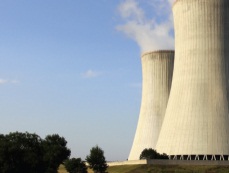 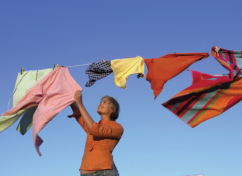 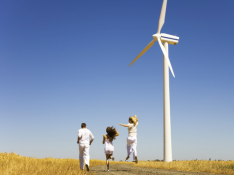 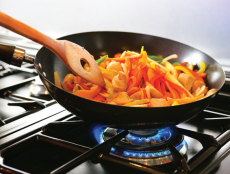 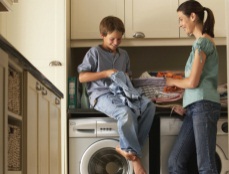 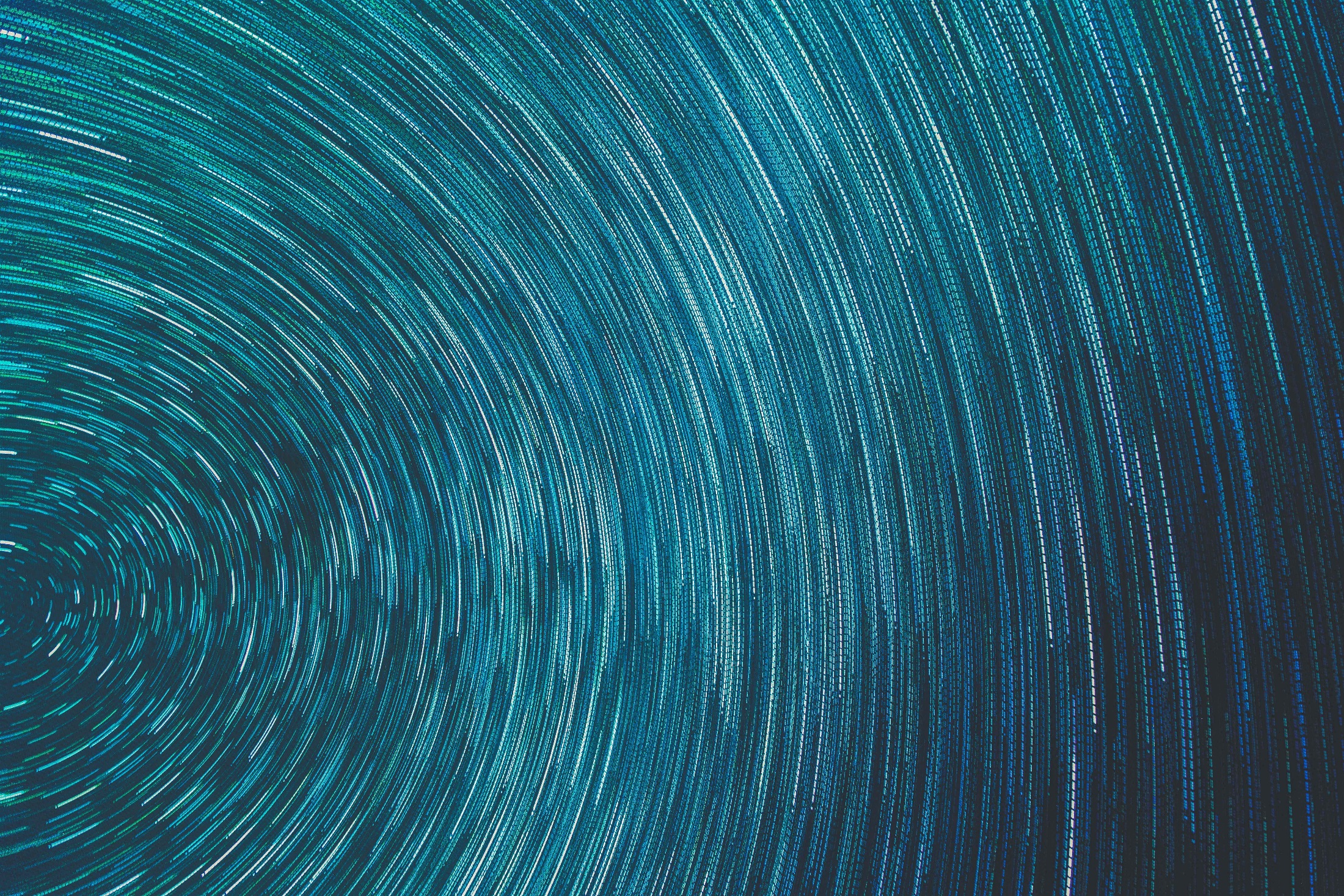 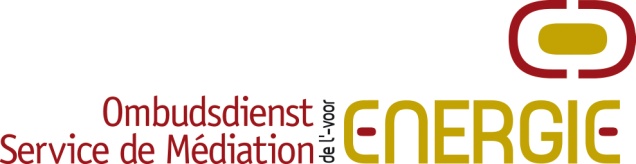 33
33
Info Précontractuel(l)e Info (815 plaintes/klachten)
34
Andere producten en diensten | Autres biens et services (135 klachten)
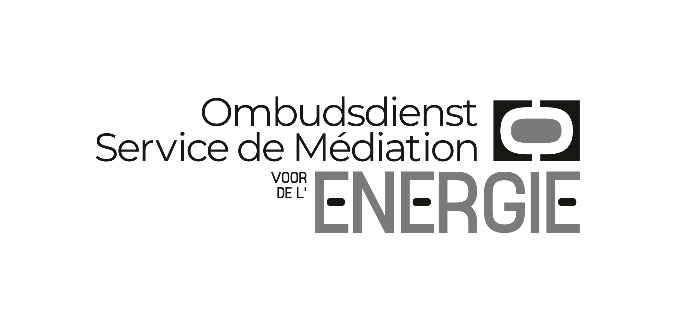 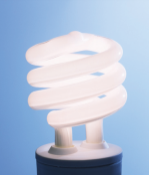 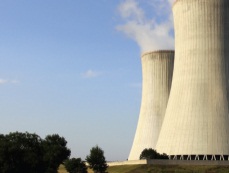 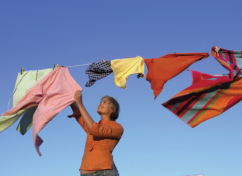 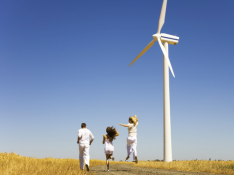 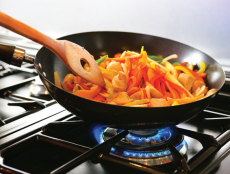 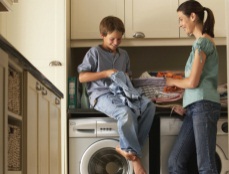 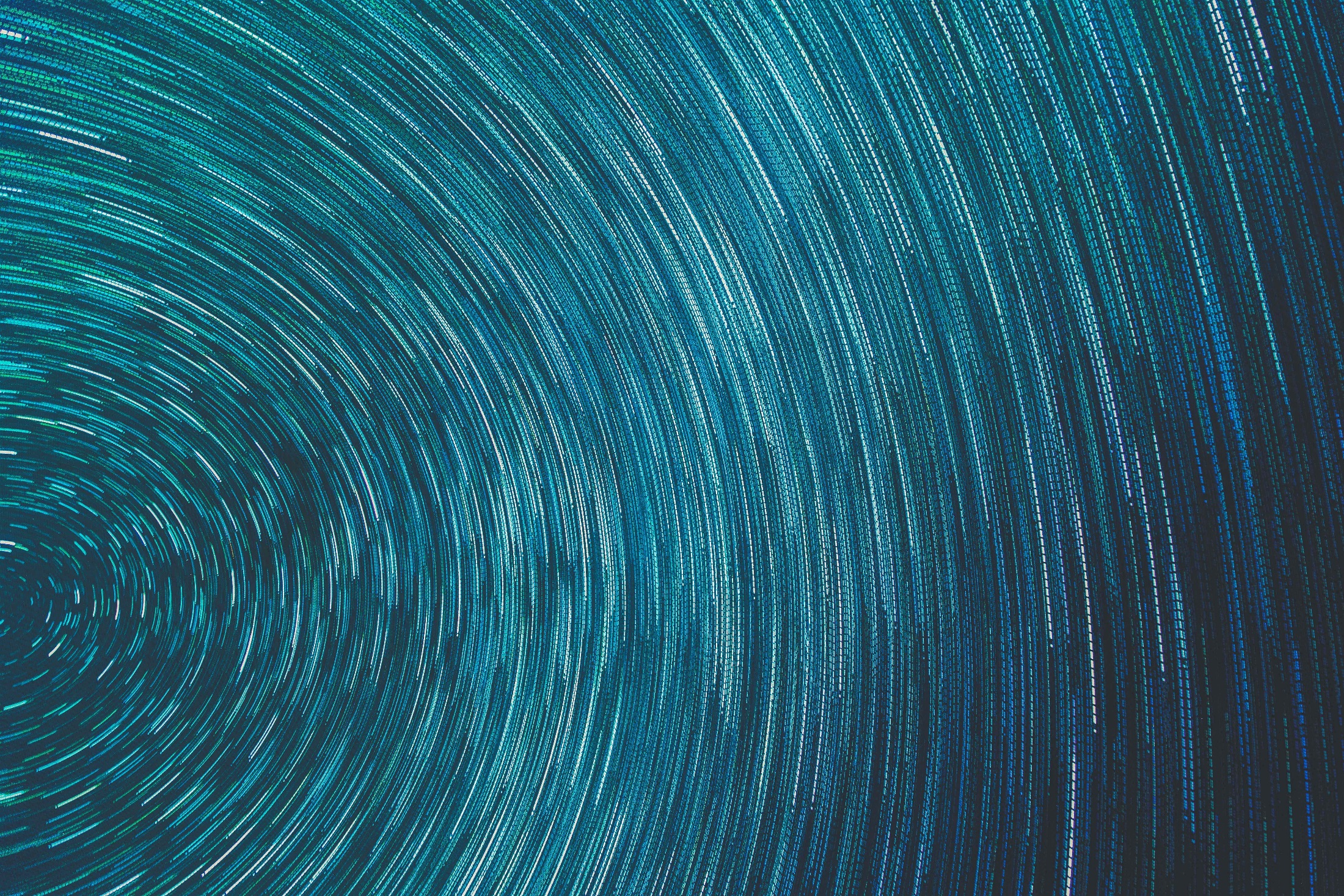 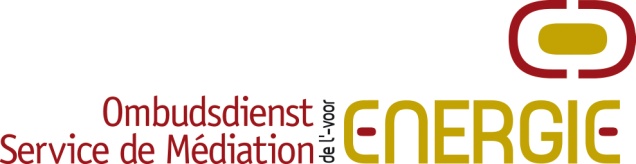 35
35
Verkooppraktijken | Pratiques de vente (1650 plaintes)
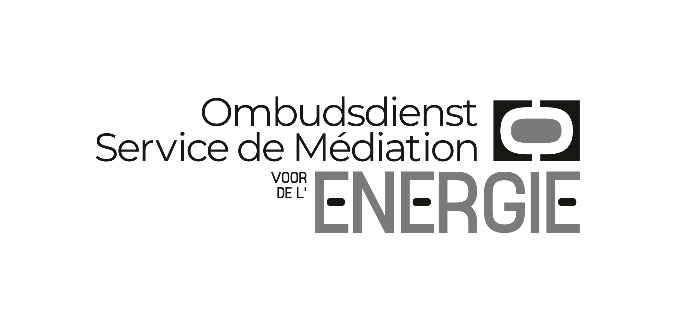 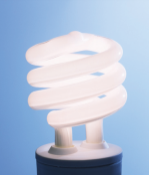 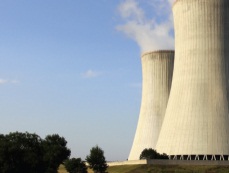 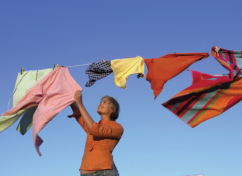 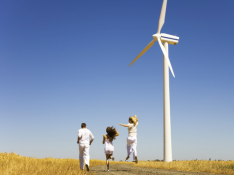 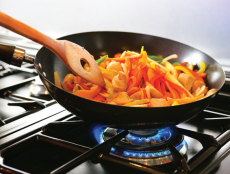 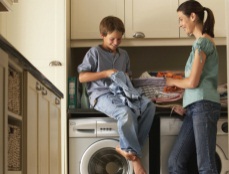 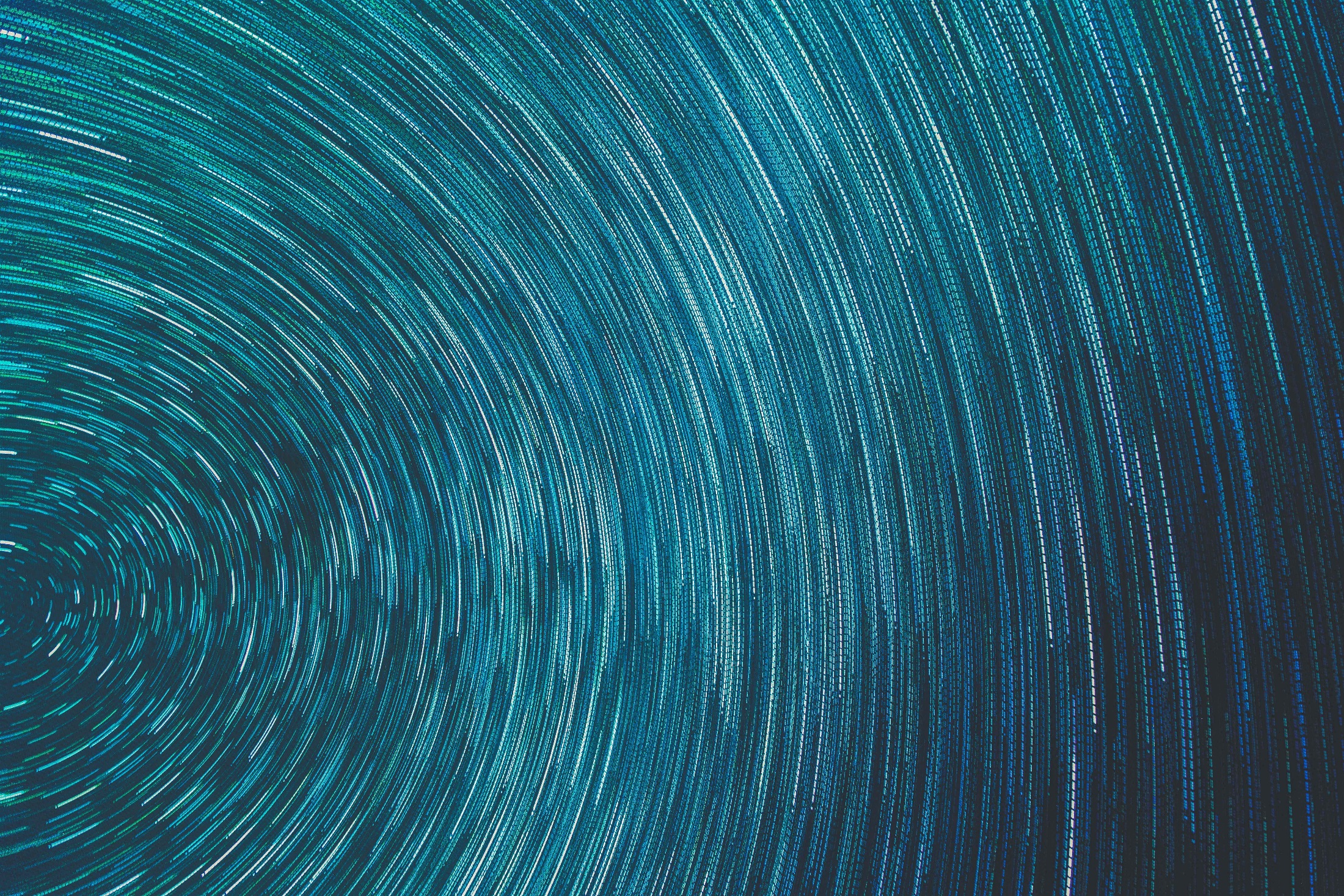 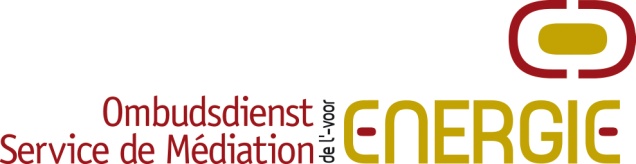 36
36
Verhuizen | Déménagements (1898 klachten)
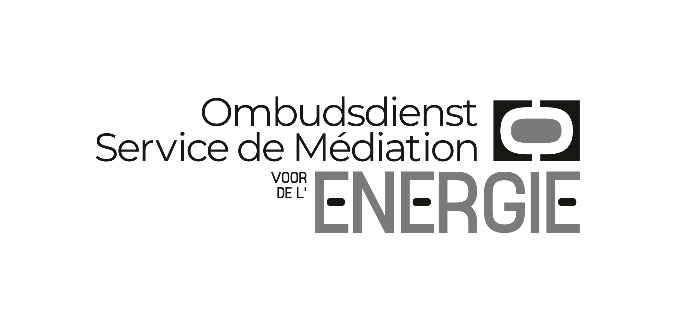 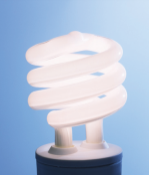 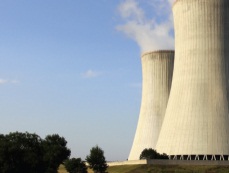 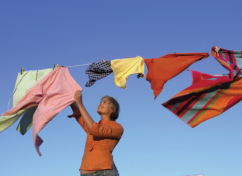 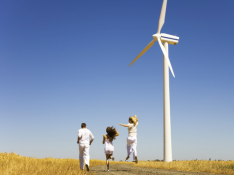 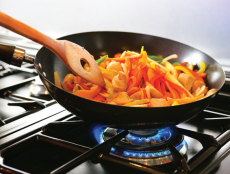 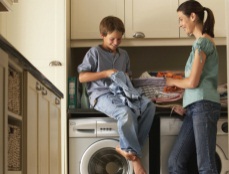 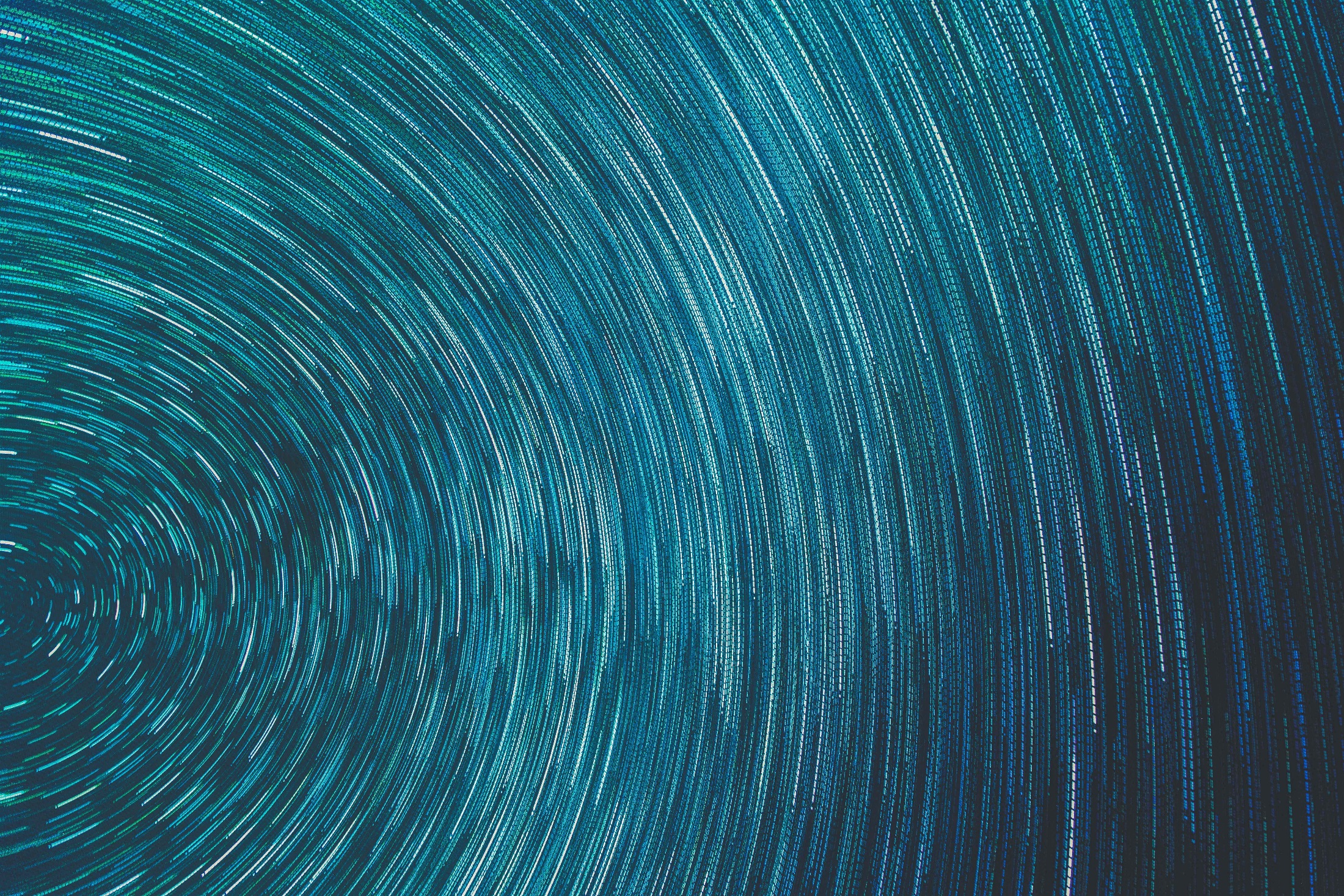 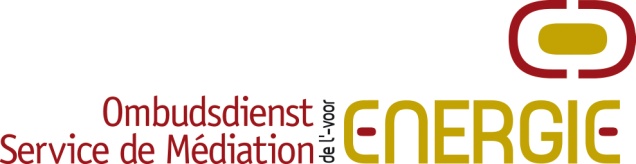 37
37
Sociaal tarief | Tarif social (1305 plaintes)
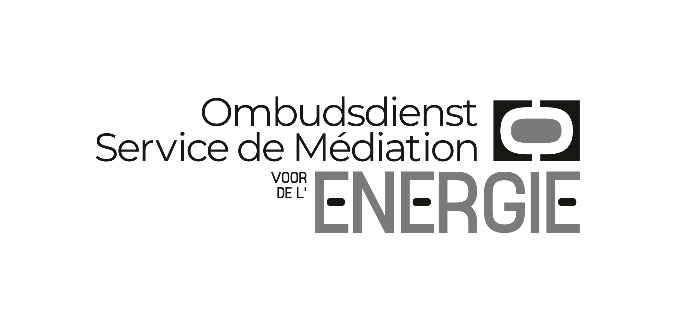 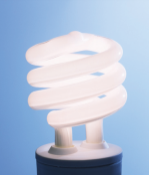 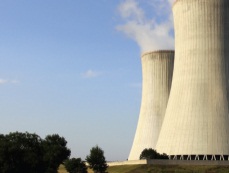 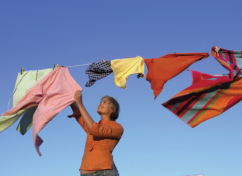 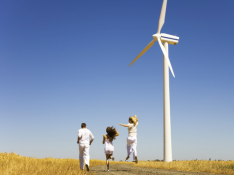 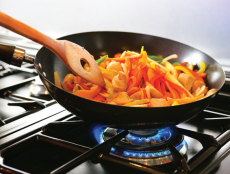 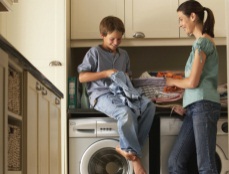 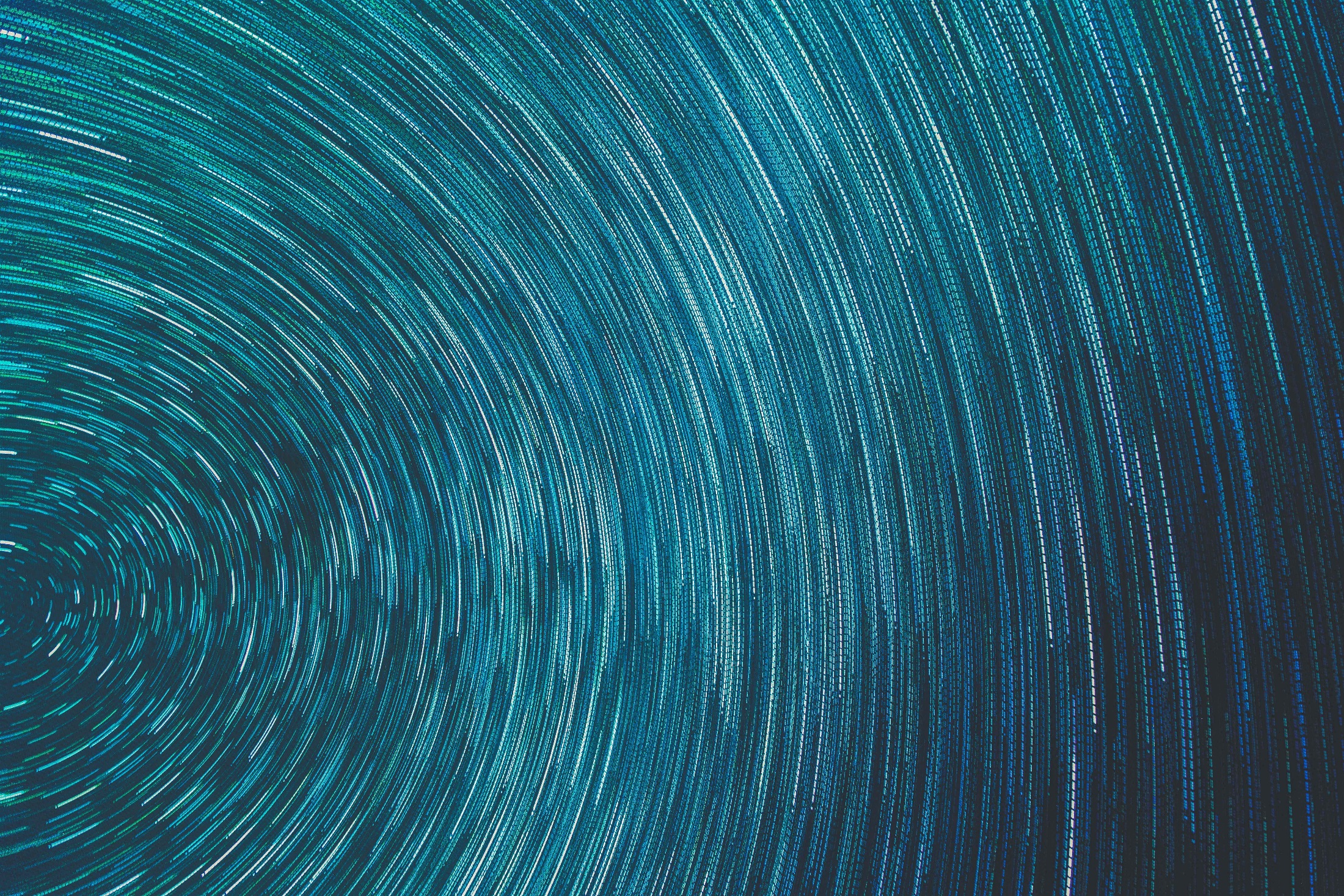 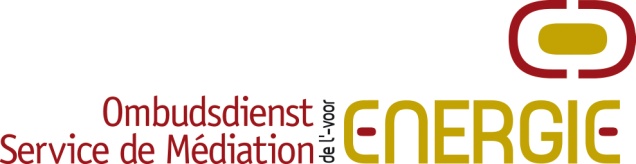 38
38
Prijstransparantie| Transparence des prix (1459 plaintes)
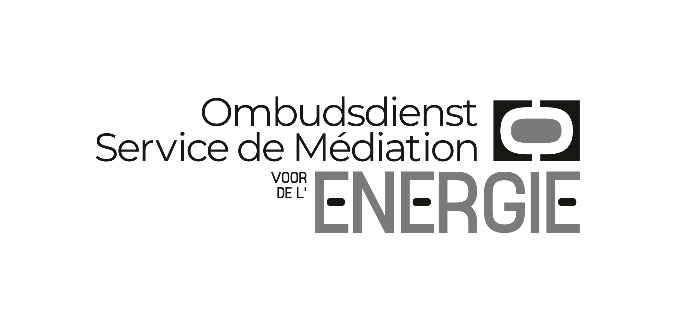 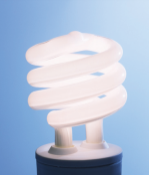 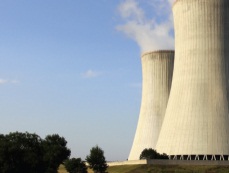 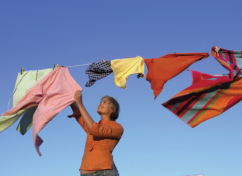 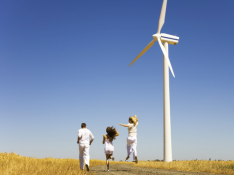 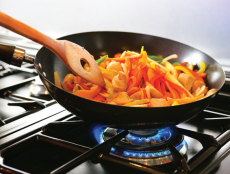 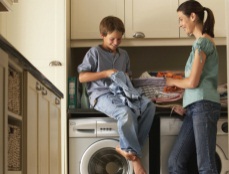 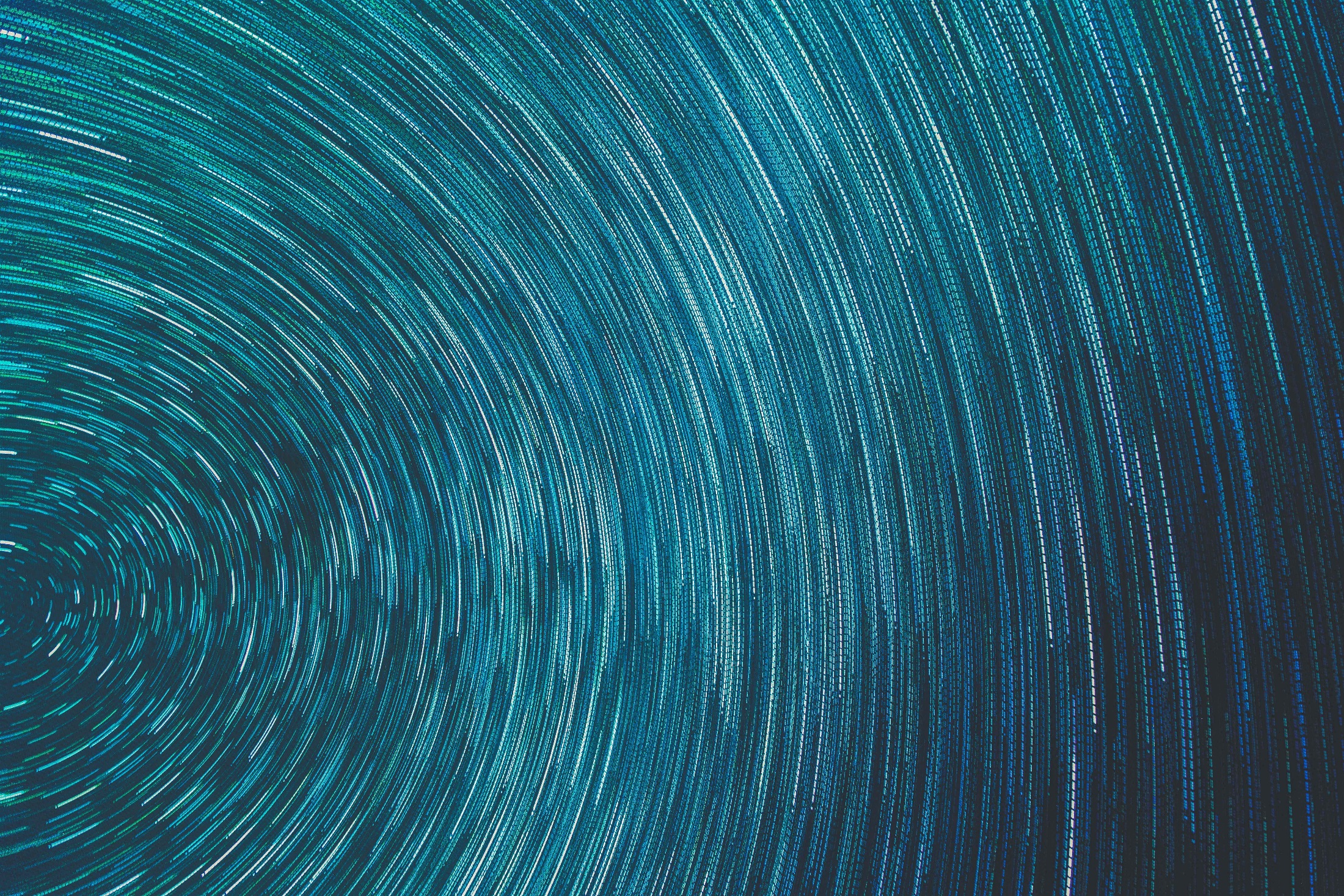 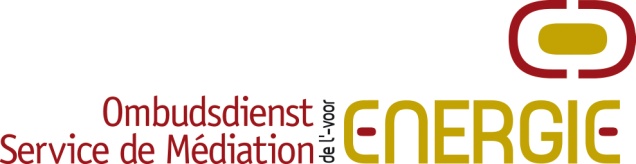 39
39
Prijswijziging | Changement des prix (3107 plaintes)
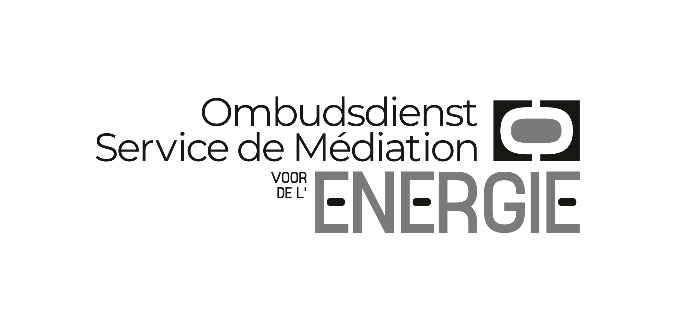 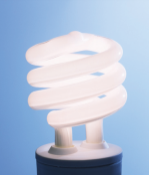 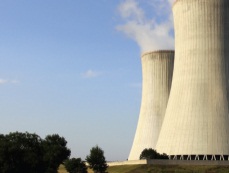 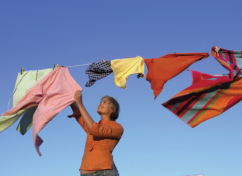 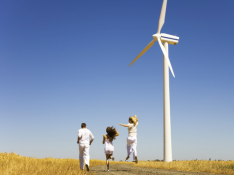 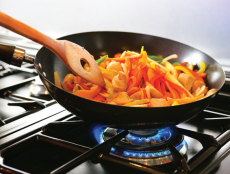 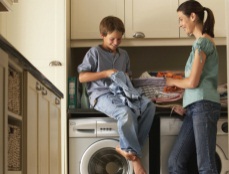 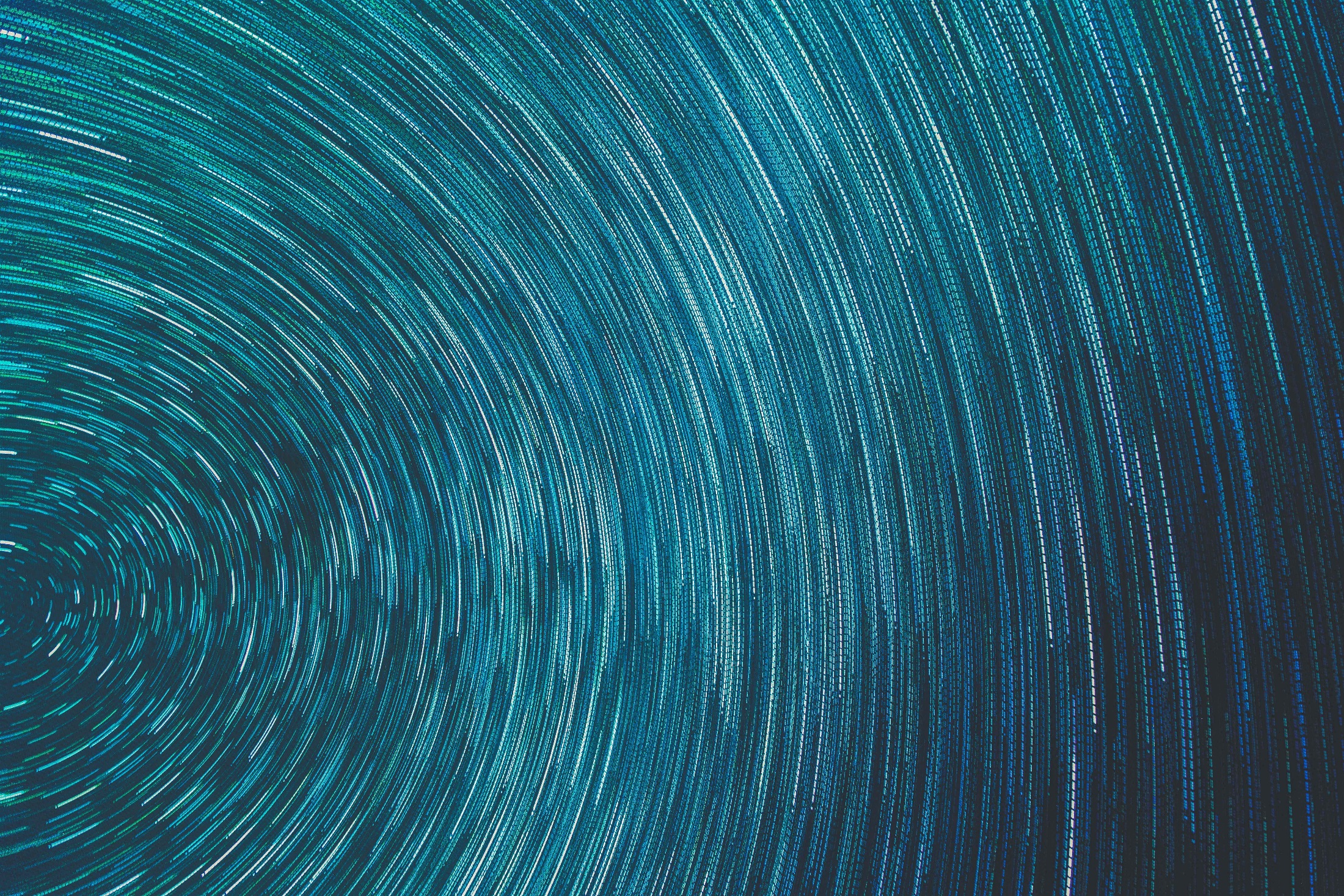 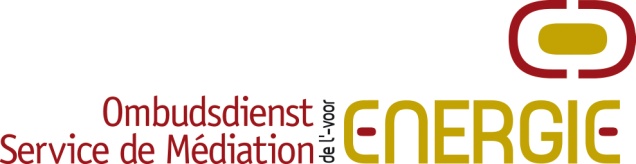 40
40
Administratieve kosten | Coûts administratifs (1265 klachten)
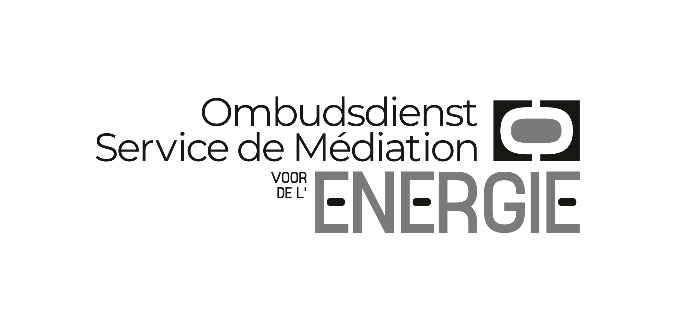 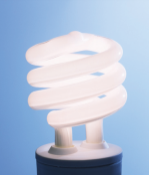 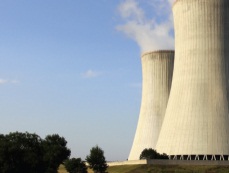 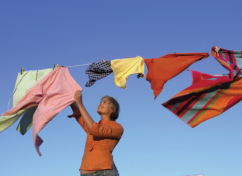 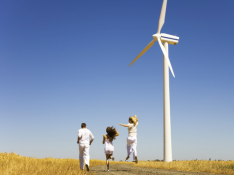 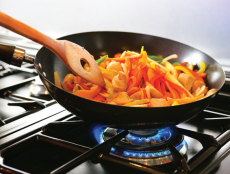 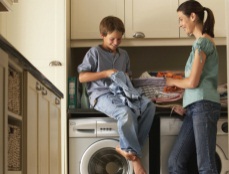 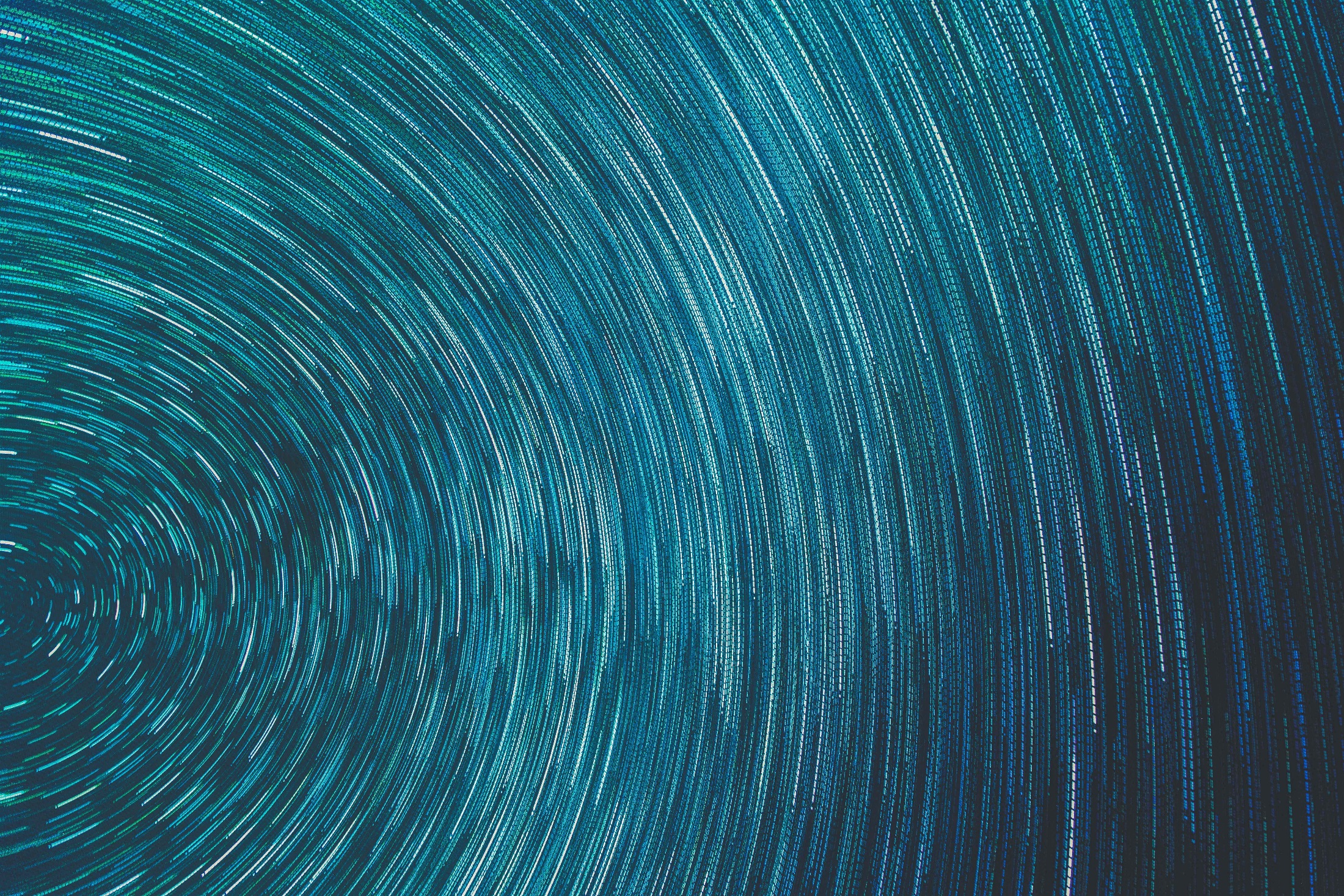 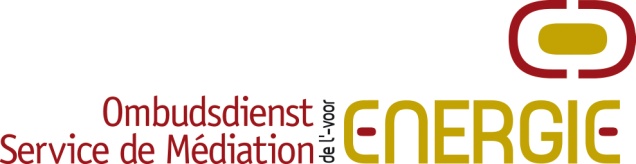 41
41
Afbetalingsplannen | Plans de paiement (469 plaintes)
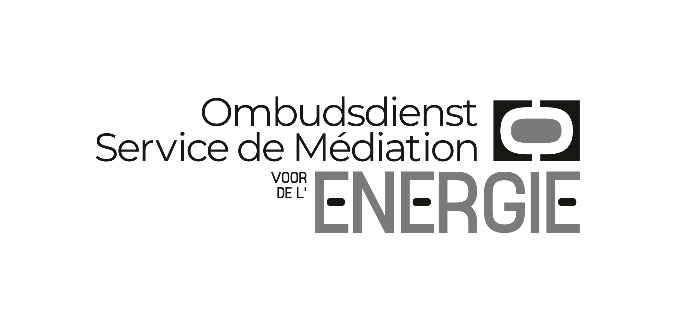 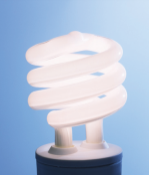 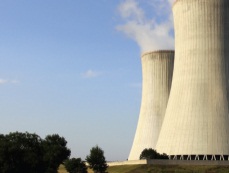 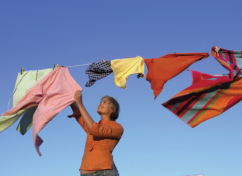 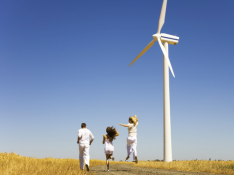 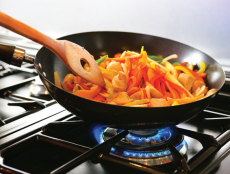 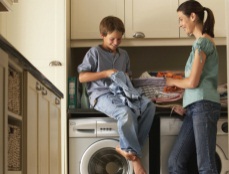 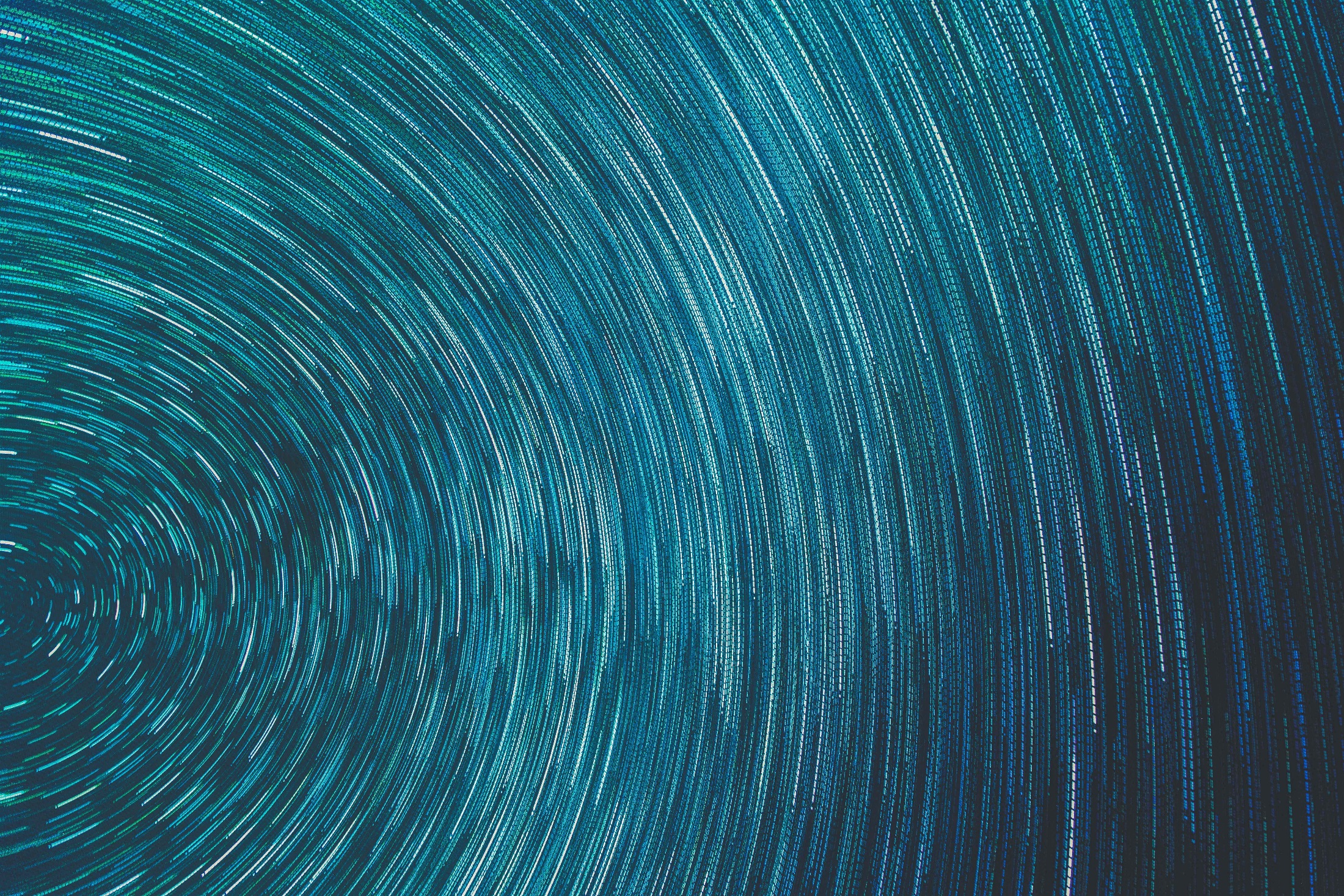 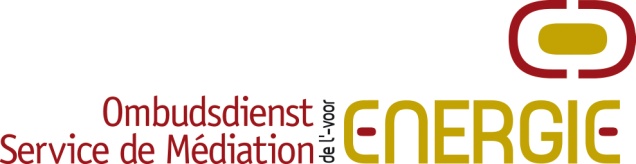 42
42
Kredietnota – terugbetaling | Note de crédit – remboursement (1484 klachten)
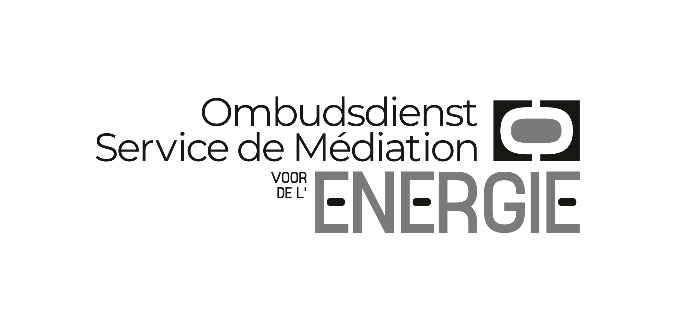 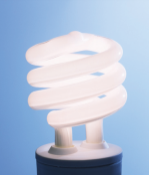 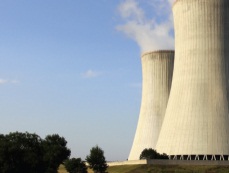 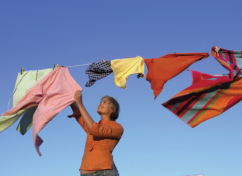 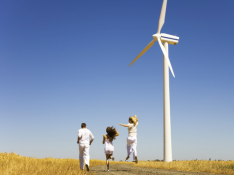 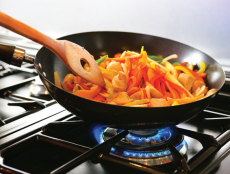 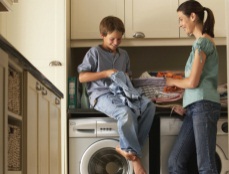 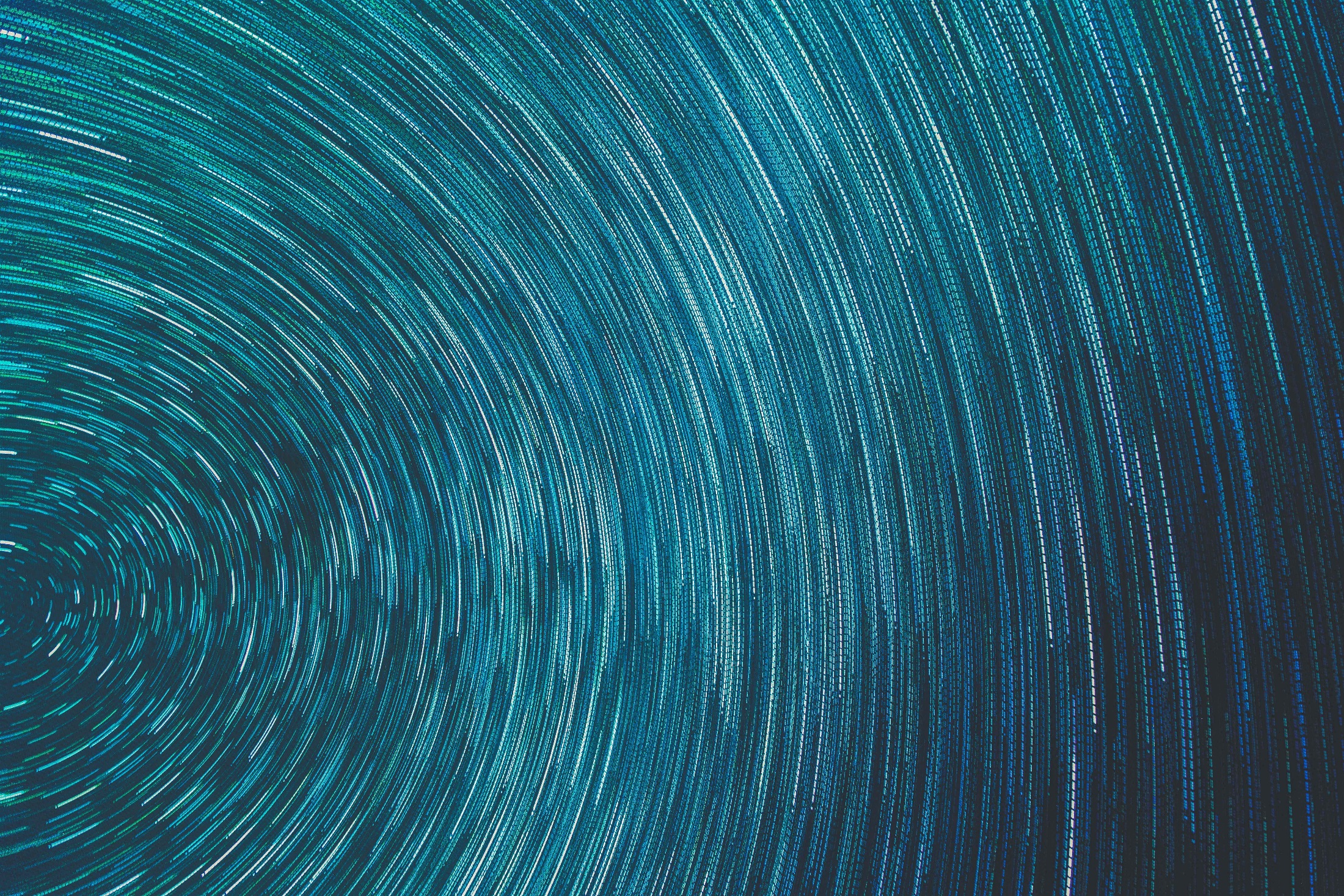 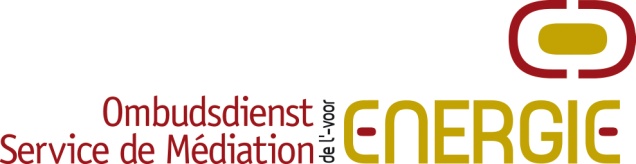 43
43
Geen of laattijdige factuur | Pas de facture ou facture tardive (2950 plaintes)
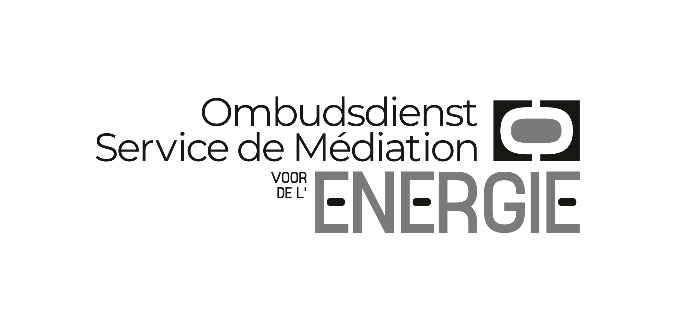 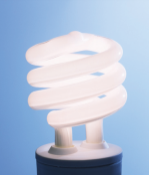 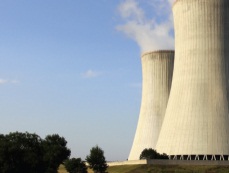 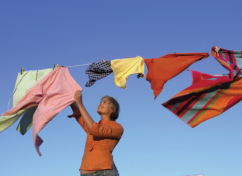 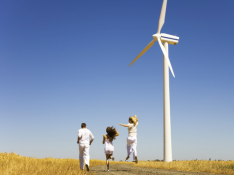 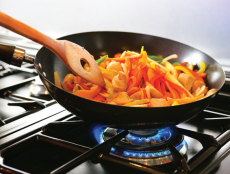 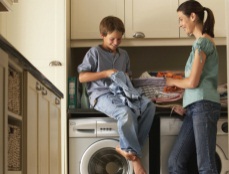 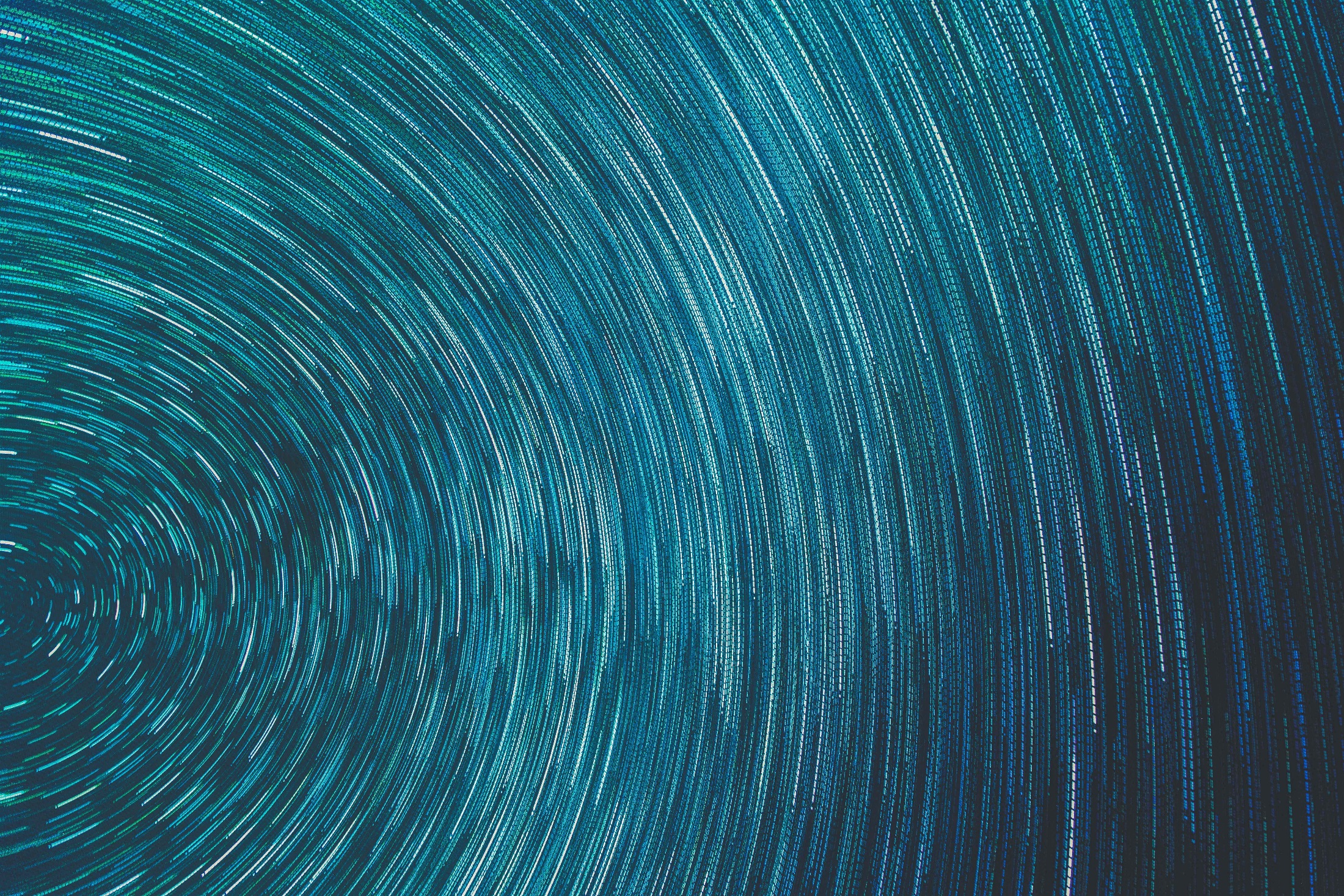 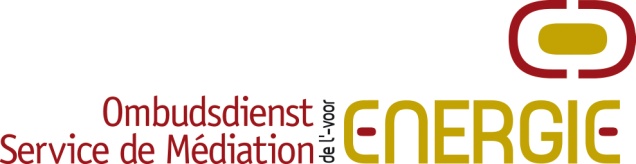 44
44
Ongewenste switch | Switch non souhaité (2151 klachten)
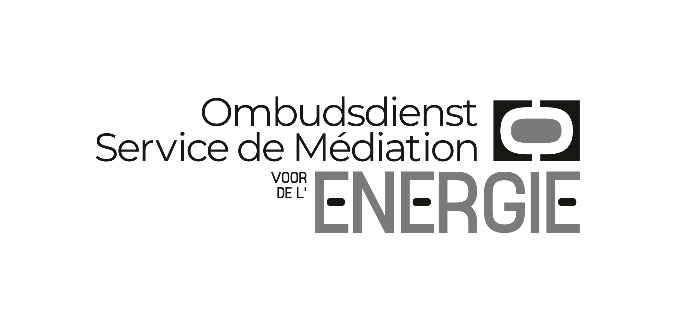 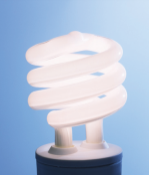 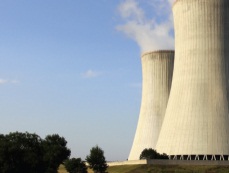 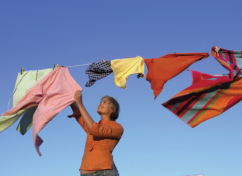 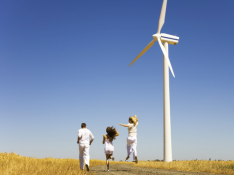 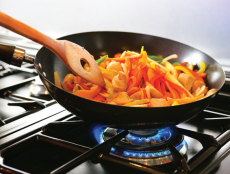 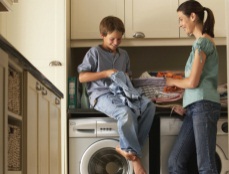 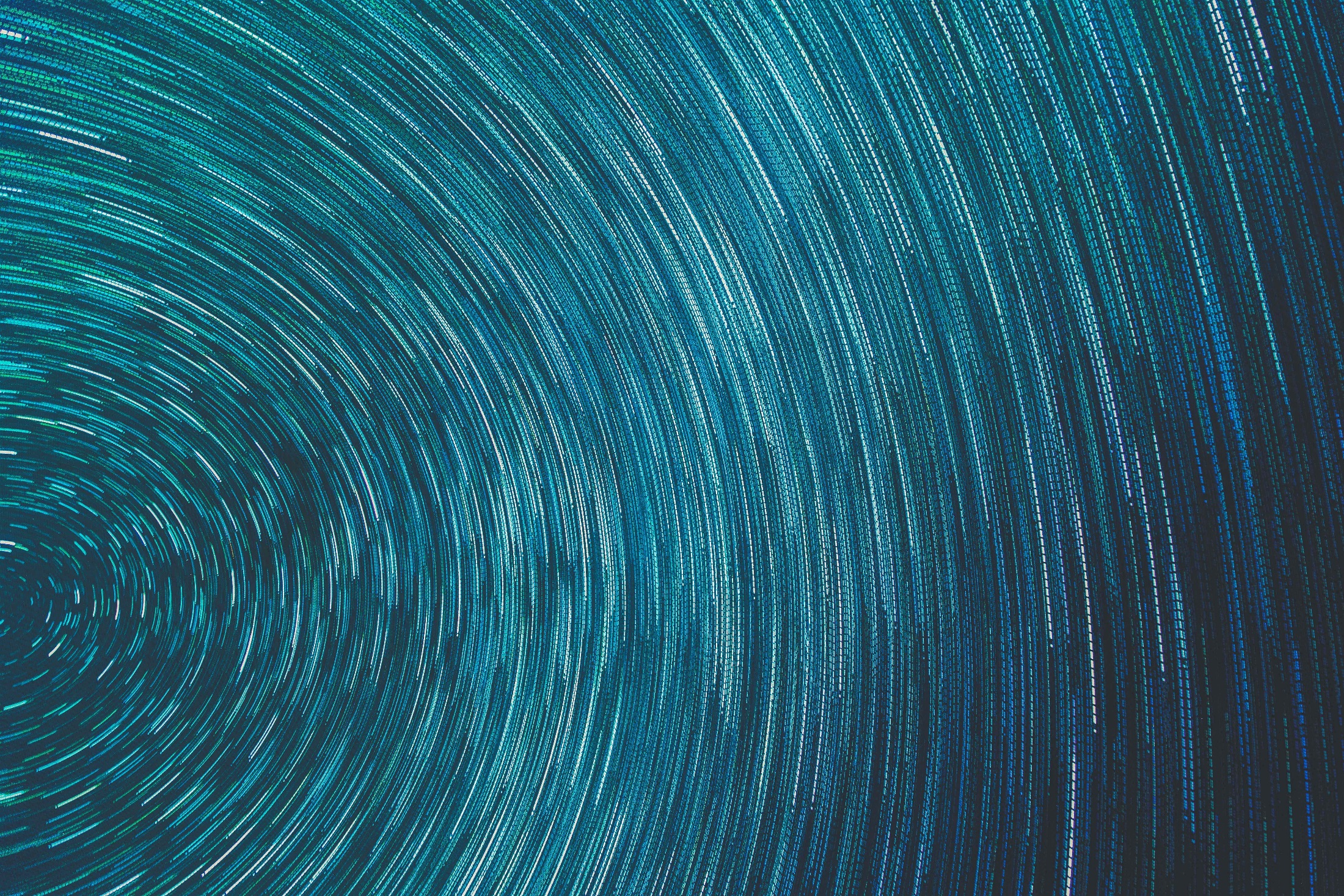 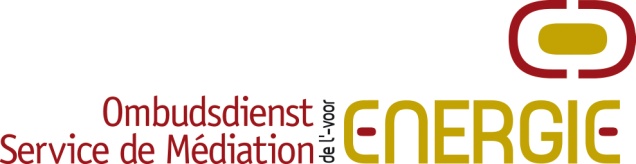 45
45
Mystery switch (1042 klachten/plaintes)
46
Laattijdige switch | Switch délai ou retard (2322 klachten)
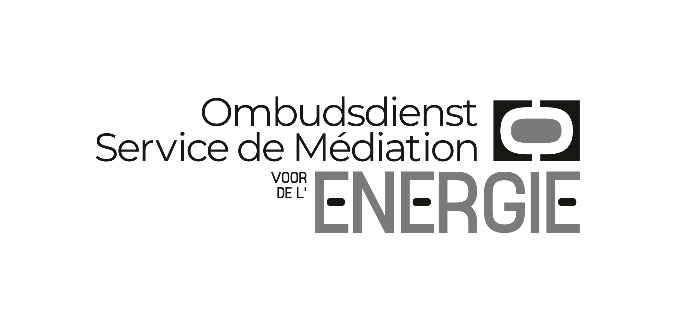 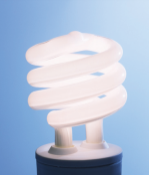 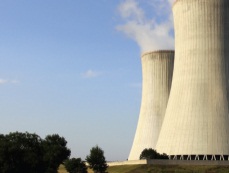 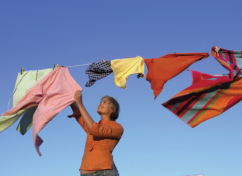 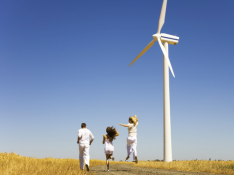 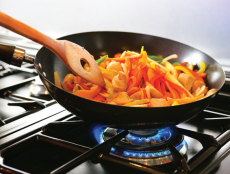 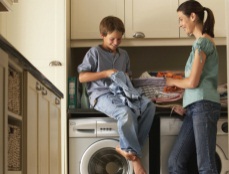 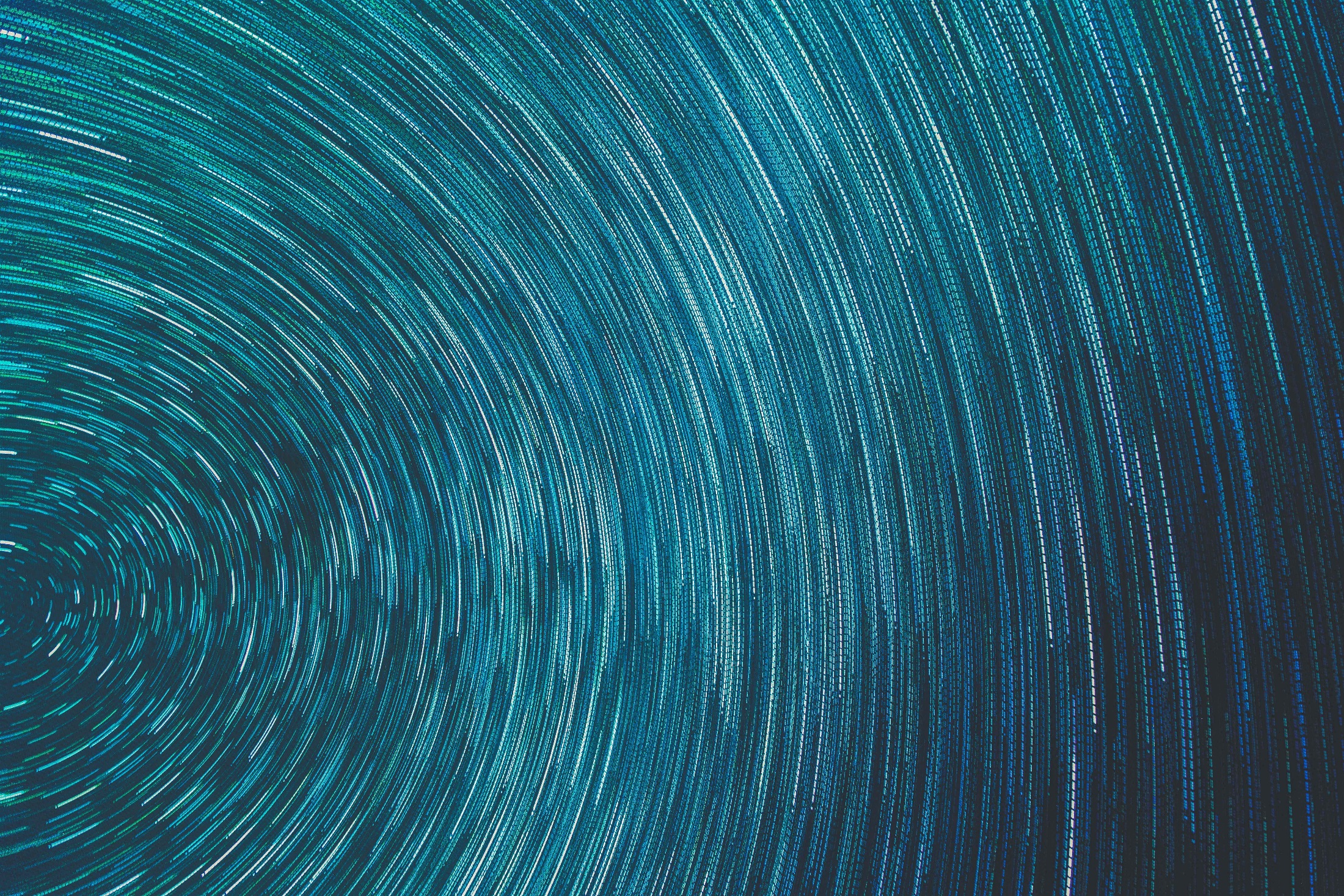 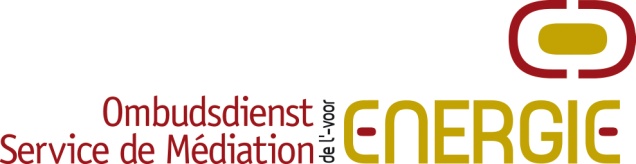 47
47
Verbrekingsvergoedingen | Indemnités de rupture (167 plaintes)
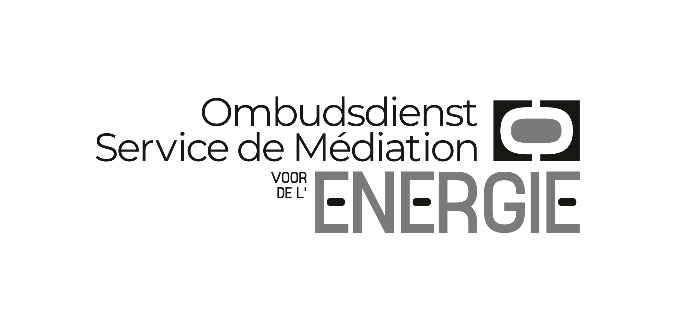 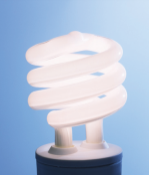 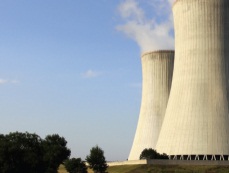 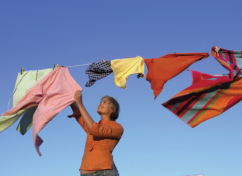 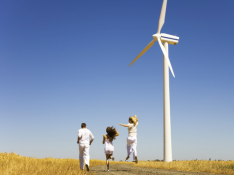 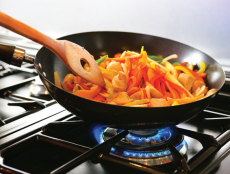 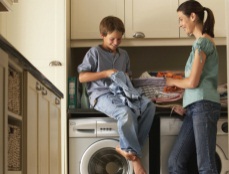 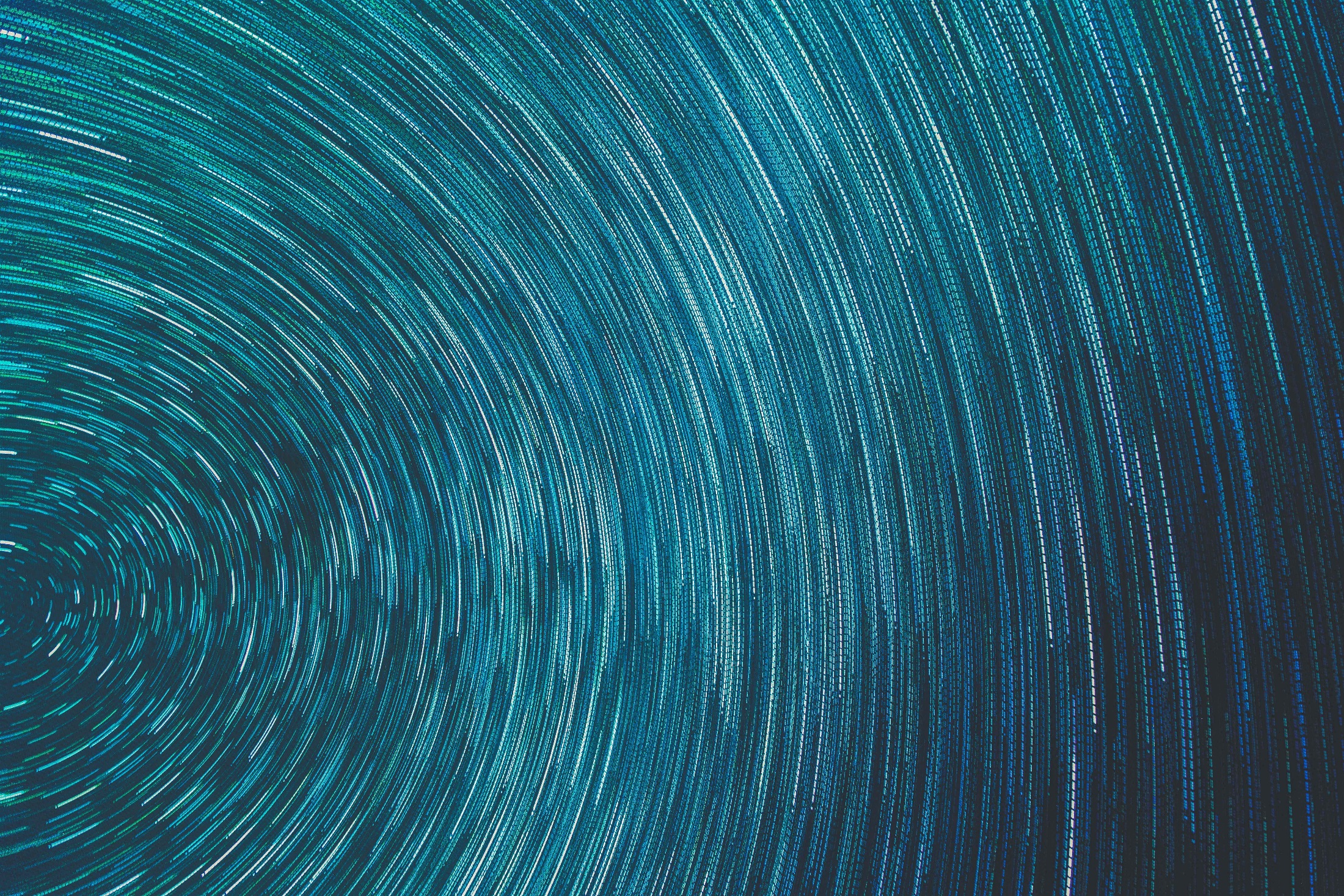 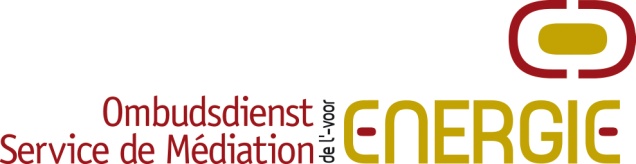 48
48
Voorschotfacturen | Factures d’acompte (3274 plaintes)
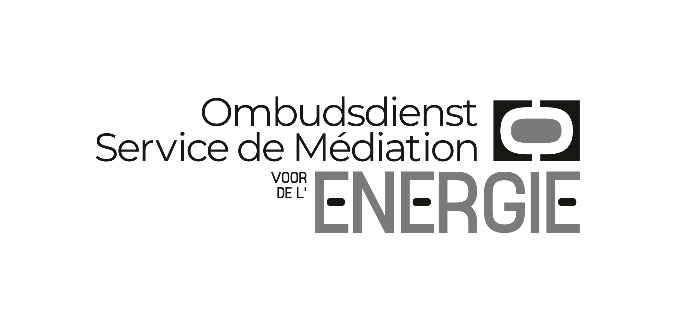 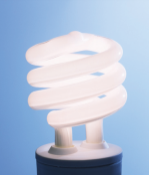 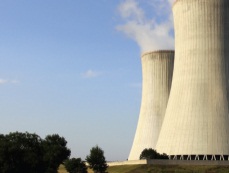 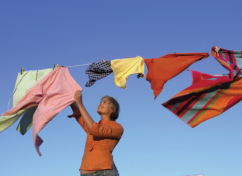 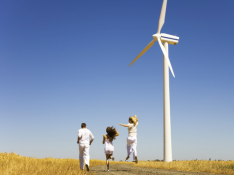 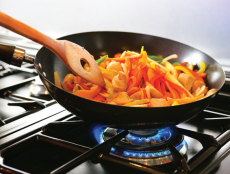 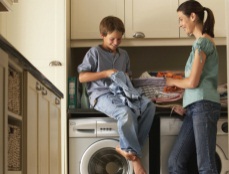 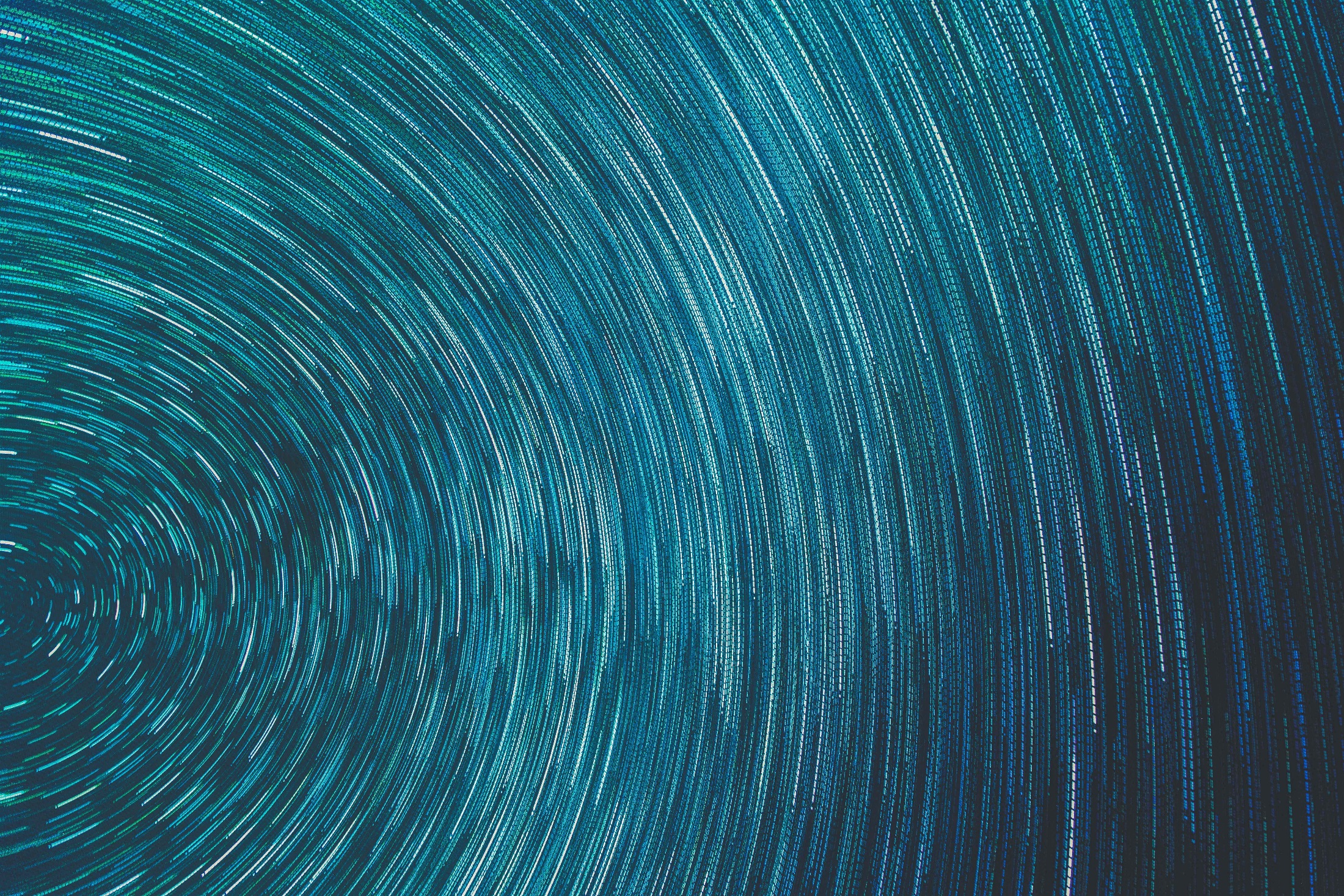 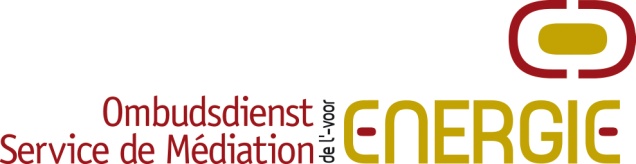 49
49
Aantal afgesloten klachten | 
Nombre de plaintes clôturées
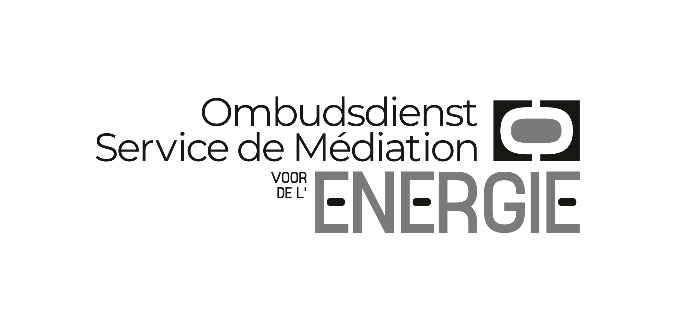 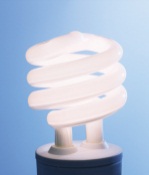 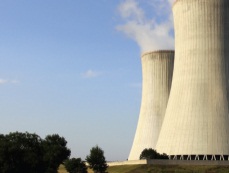 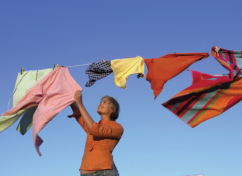 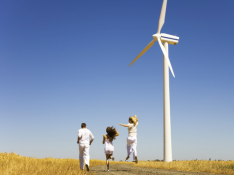 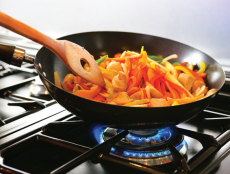 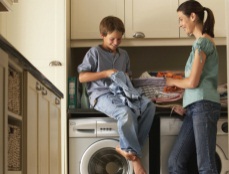 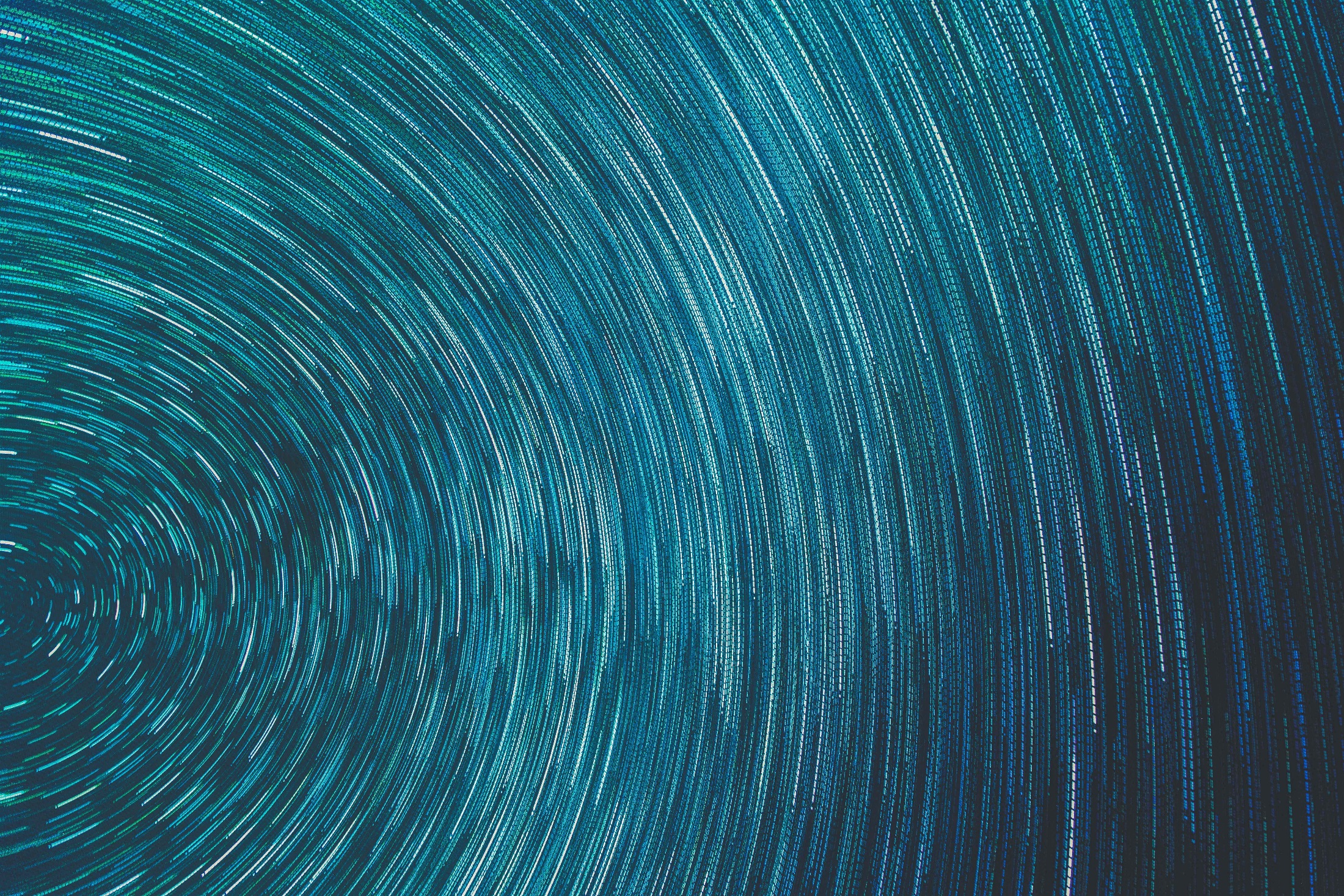 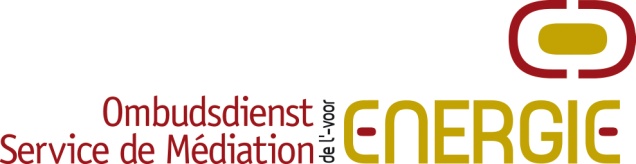 50
50
Resultaat afgesloten klachten | 
Résultat plaintes clôturées
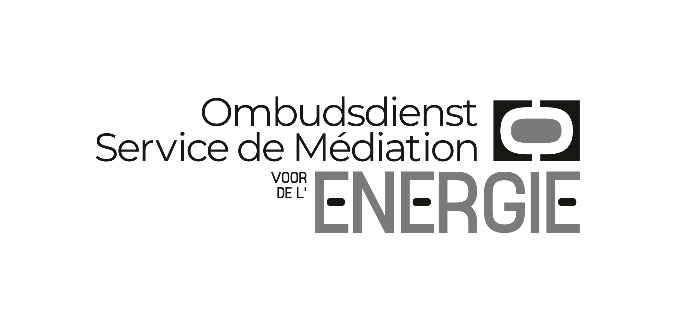 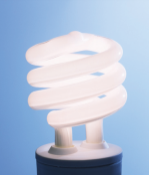 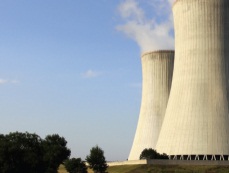 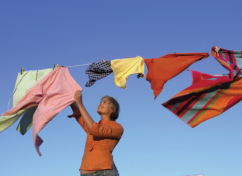 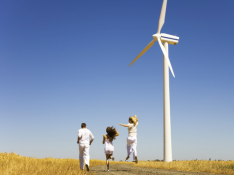 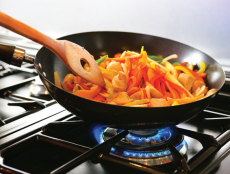 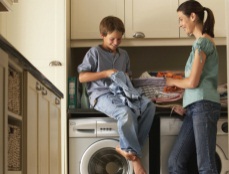 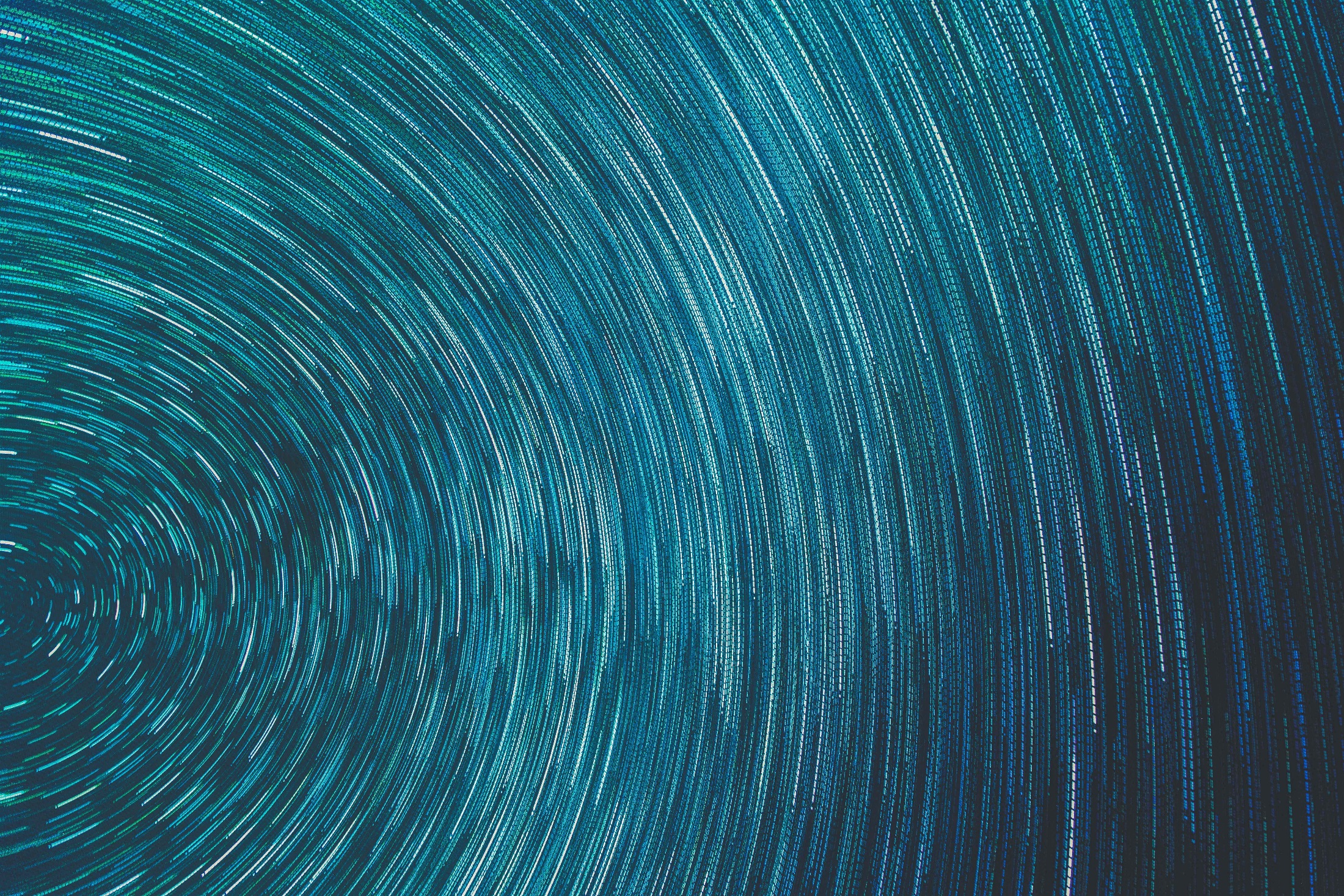 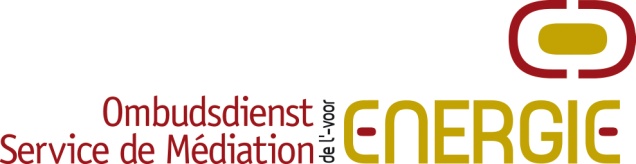 51
51
Afgesloten klachten in 2022 | Plaintes clôturées en 2022
255.445 euro aan financiële compensaties of rechtzettingen of een gemiddelde van 99 euro per afgesloten ontvankelijke klacht in 2022
255.445 euros de compensation ou rectifications soit une moyenne de 99 euros par plainte recevable clôturée en 2022
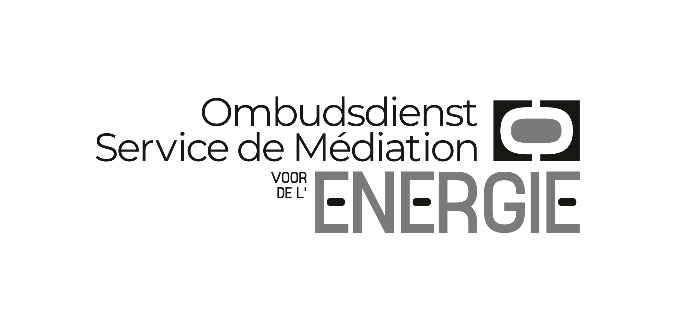 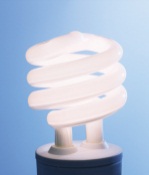 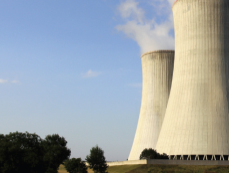 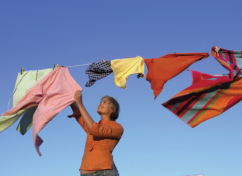 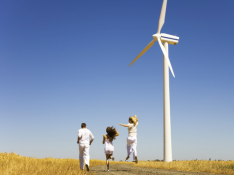 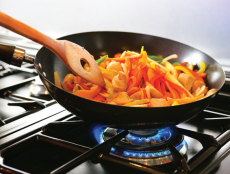 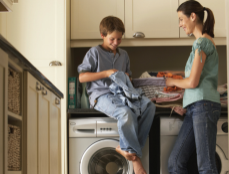 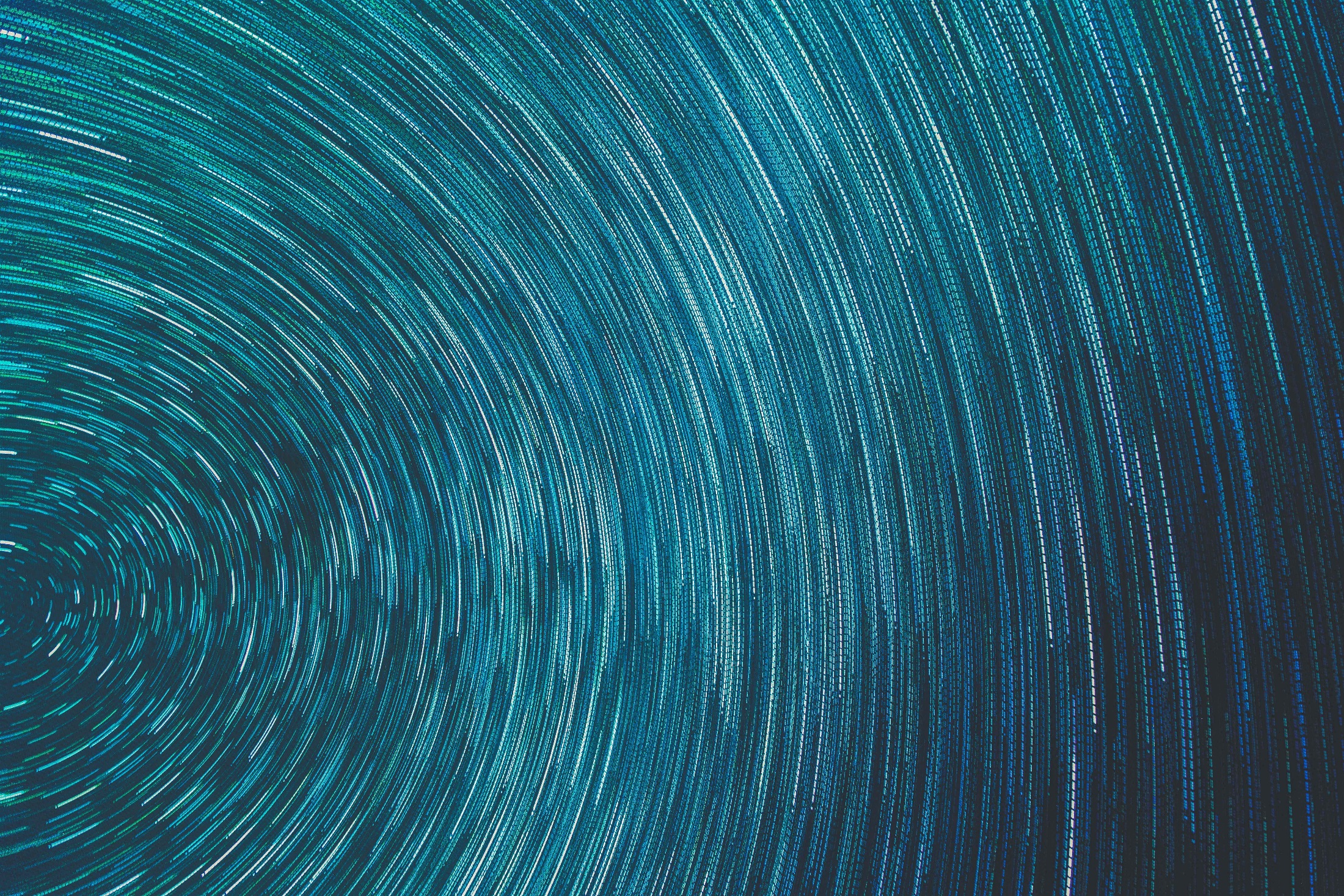 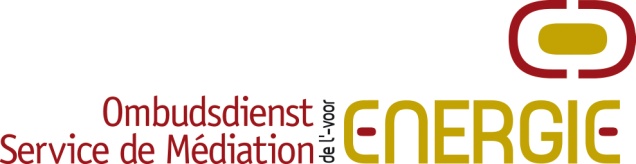 52
52
Aanbevelingen 2022
61 aanbevelingen geformuleerd in 2022

De aanbevelingen hadden betrekking op:
aanrekening vaste vergoeding als (verkapte) verbrekingsvergoeding
wijziging van energieprijzen
contractuele voorwaarden en/of precontractuele informatie
ongewenste leverancierswissels 
tarief voor verbruik zonder contract in Brussel
verhuizen
administratieve kosten
mystery switch
verbruiken zonder energiecontract ingevolge een verhuis waarbij de nieuwe bewoner wordt beleverd zonder een energiecontract te hebben afgesloten
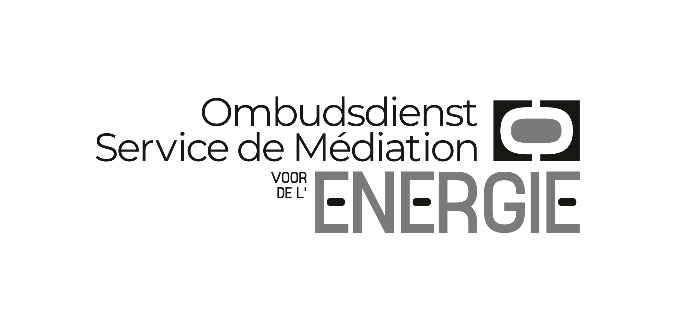 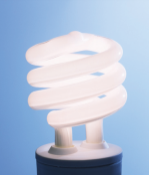 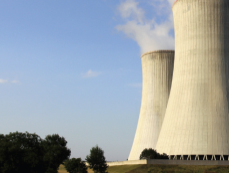 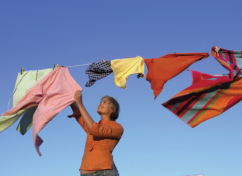 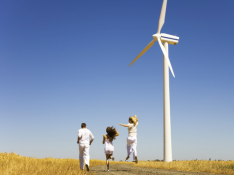 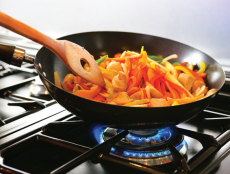 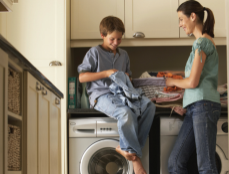 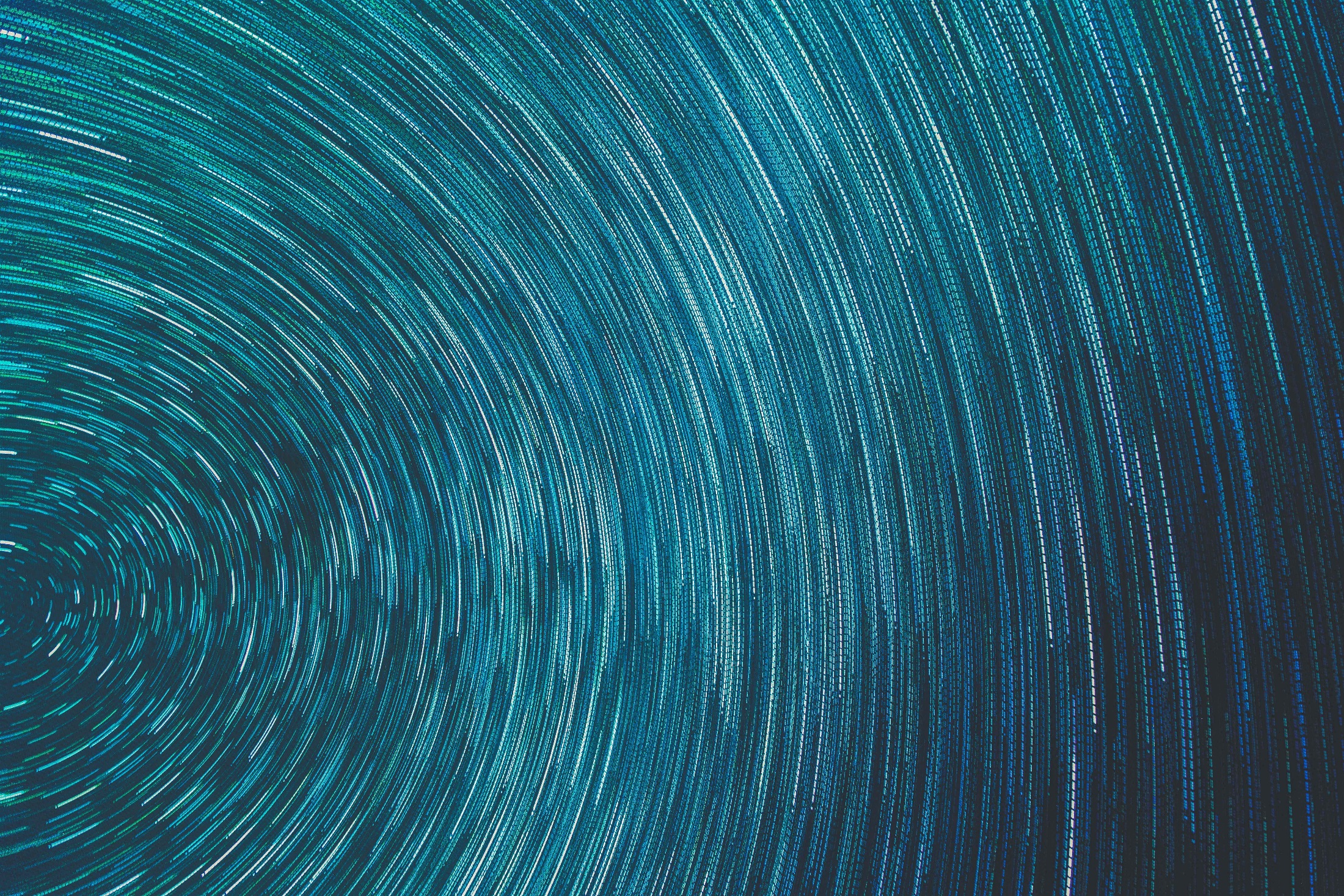 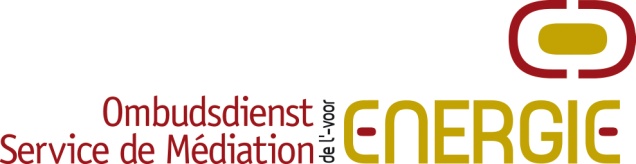 53
53
Recommandations 2022
61 recommandations formulées en 2022

Ces recommandations concernaient les points ci-dessous: 
facturation de la redevance fixe comme indemnité de rupture (dissimulée)
changement des prix
conditions contractuelles et/ou informations précontractuelles 
changements de fournisseur non désirés 
tarif pour consommation sans contrat à Bruxelles
déménagements
frais administratifs 
mystery switch
consommation sans contrat d’énergie suite à un déménagement où le nouvel occupant est approvisionné sans avoir conclu de contrat d’énergie
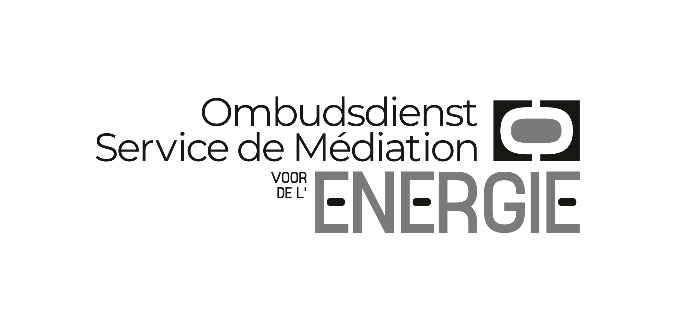 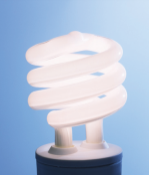 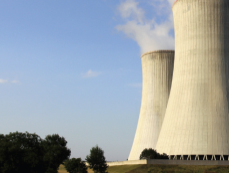 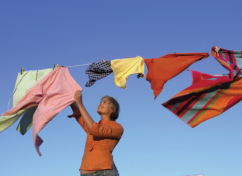 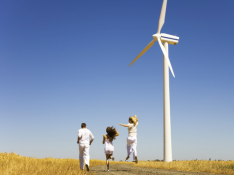 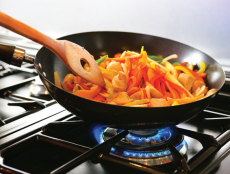 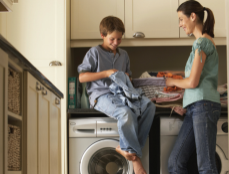 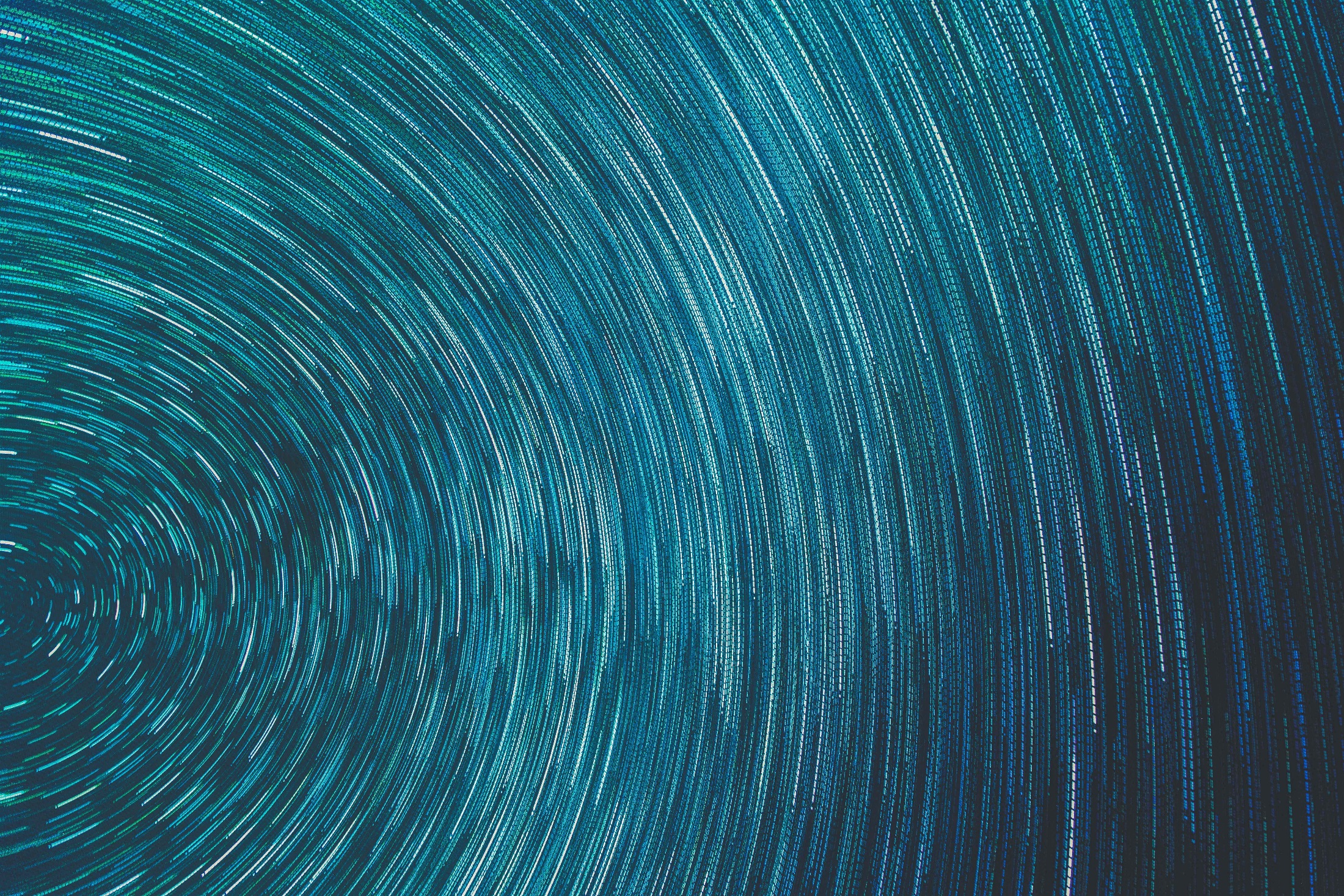 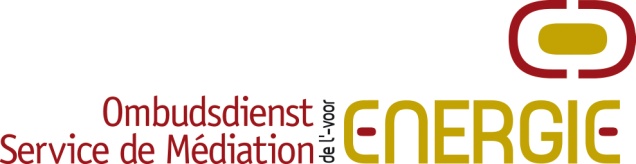 54
54
Generieke aanbevelingen
Recommandations générique
Prijs/tariefwijzigingen door Eneco
Changements de prix/tarifs par Eneco

Verkopen op afstand door Luminus
Ventes à distance par Luminus

Verkopen op afstand door Antargaz via het platform Gaele
Ventes à distance par Antargaz via la platforme Gaele

Aanrekening bijkomende kosten aan bezitters van zonnepanelen door Octa+
Imputation des coûts supplémentaires aux propriétaires de panneaux solaires par Octa+
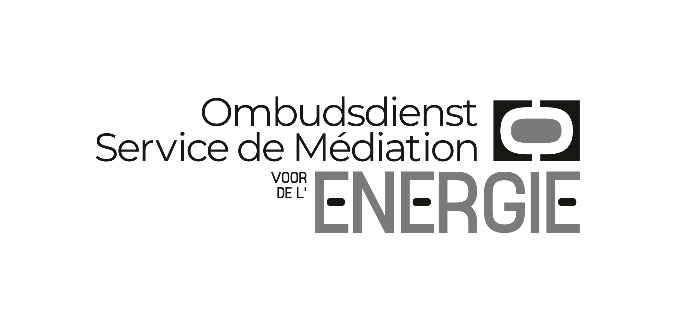 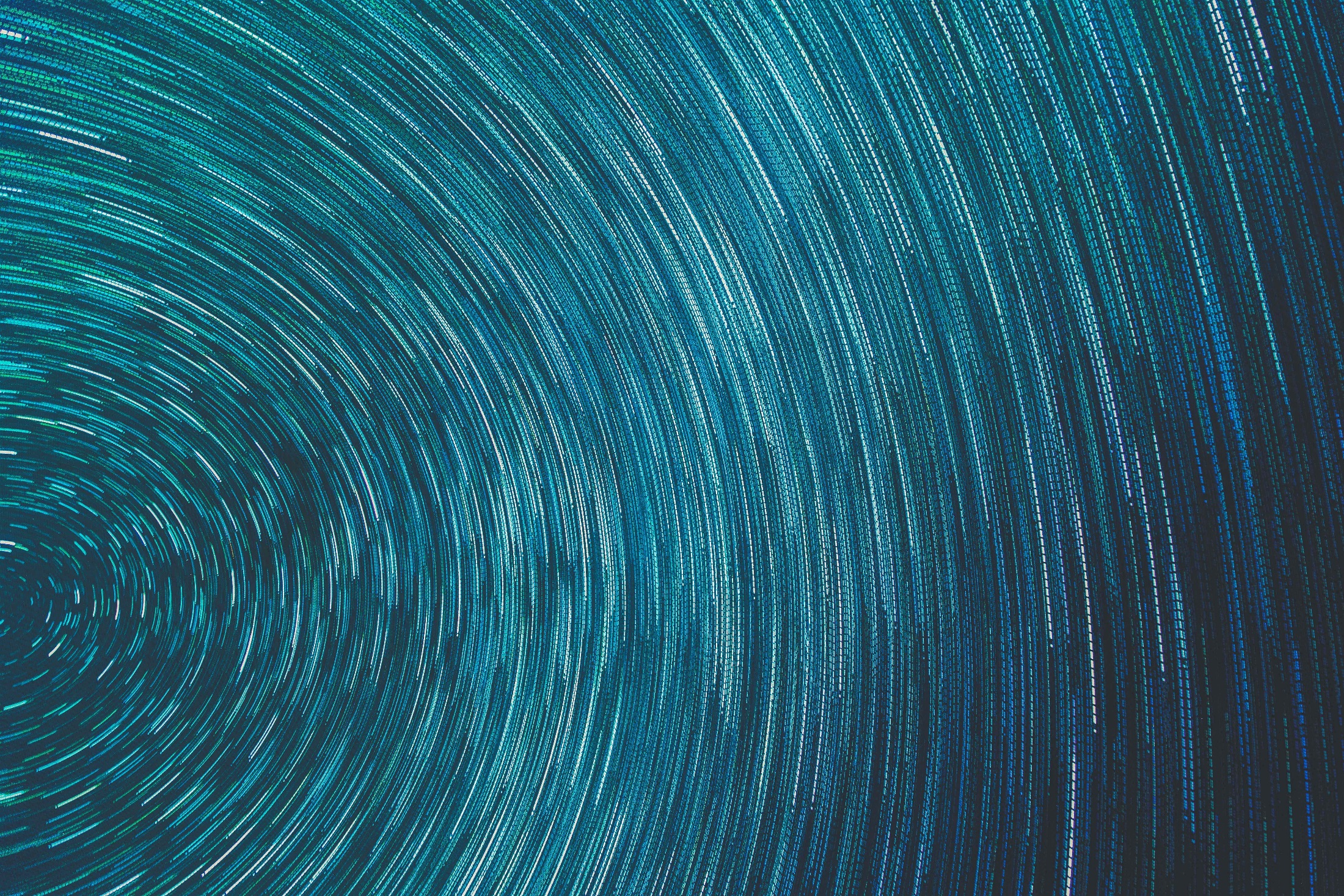 55
Structurele aanbevelingen
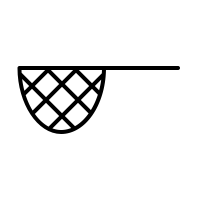 Opnieuw invoeren van de vangnetregulering voor (variabele) energiecontracten.
Betalingstermijn van energiefacturen uitbreiden van 15 naar 30 dagen
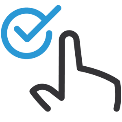 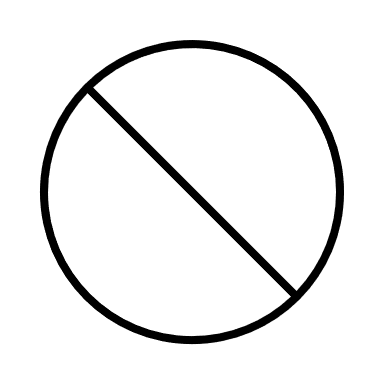 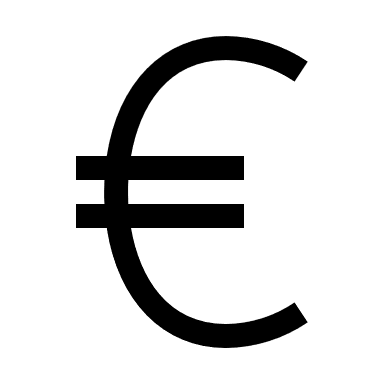 Kosteloze afbetalingsplannen en kosteloze eerste herinnering.
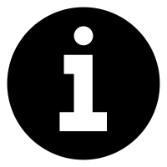 Betere toegang tot informatie over de energiemarkt via  oprichting webportaal.
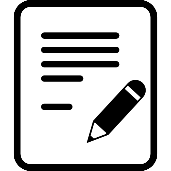 Versterking energierechten van consumenten en KMO’s via nieuw consumentenakkoord.
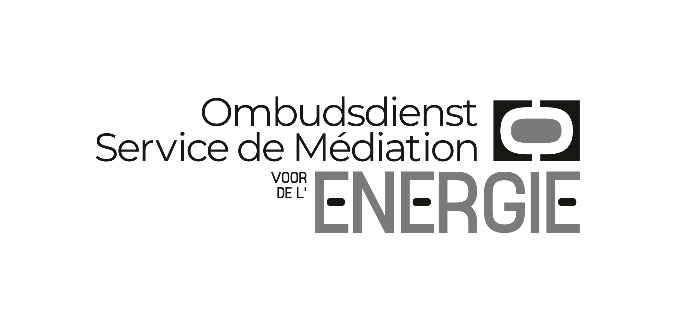 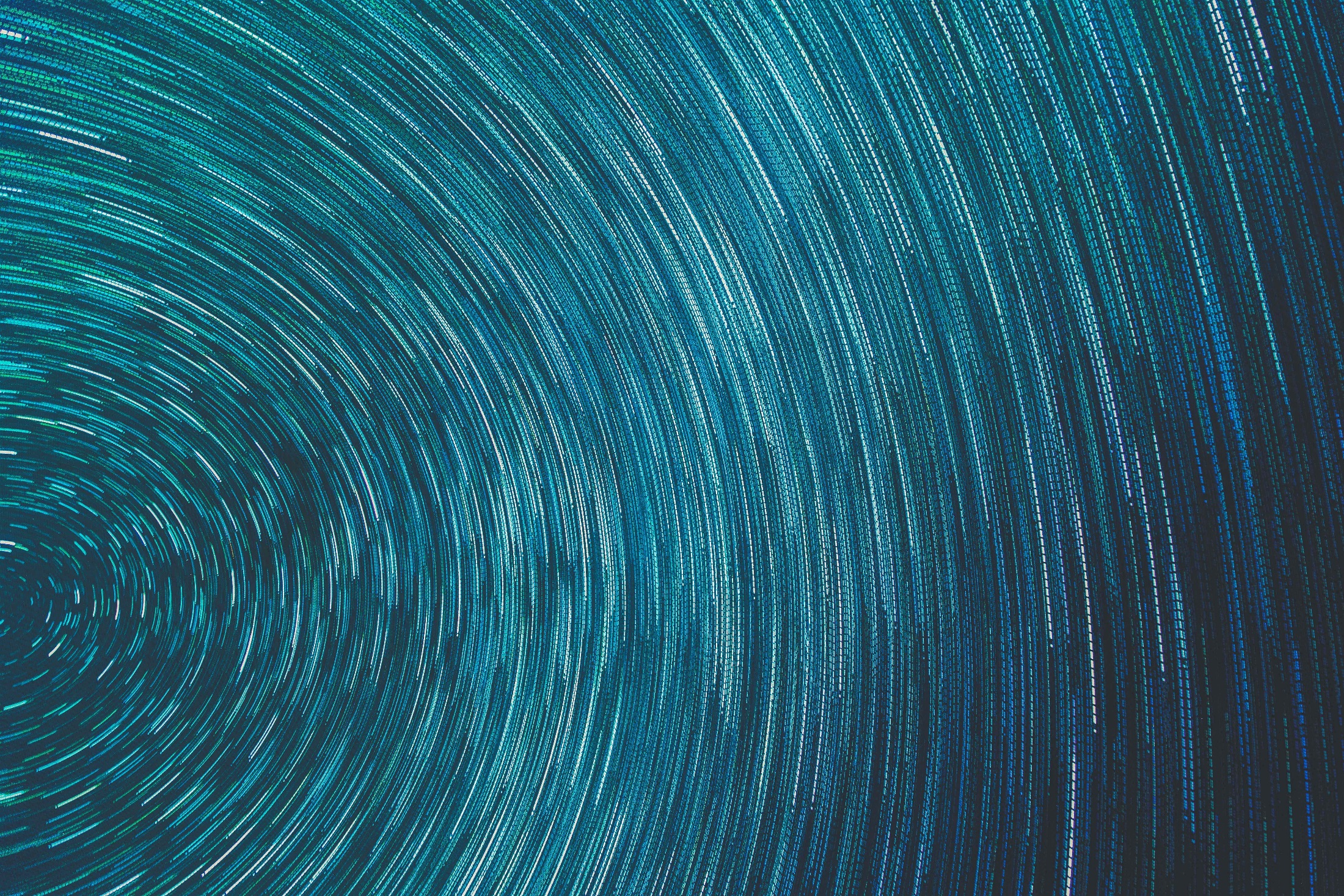 56
Recommandations structurelles
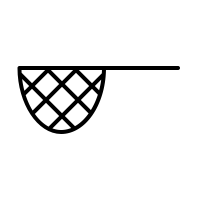 Réintroduction d'un règlement dit « filet de sécurité » pour des contrats (variabeles).
Un allongement du délai de paiement des factures d’énergie à au moins 30 jours.
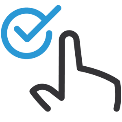 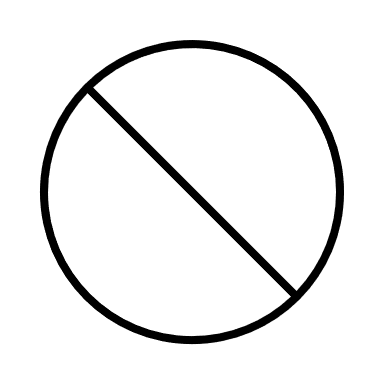 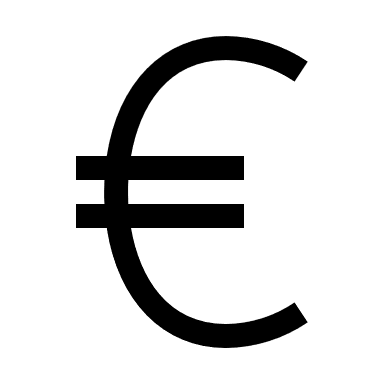 Prévoir des étalements de paiement gratuits et un premier rappel gratuit.
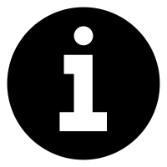 Amélioration de l’accès à des informations fiables sur le marché de l’énergie grâce à la création d’un portail web.
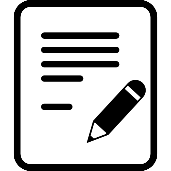 Renforcer les droits des consommateurs et des PME par le biais d’un nouvel accord du consommateur
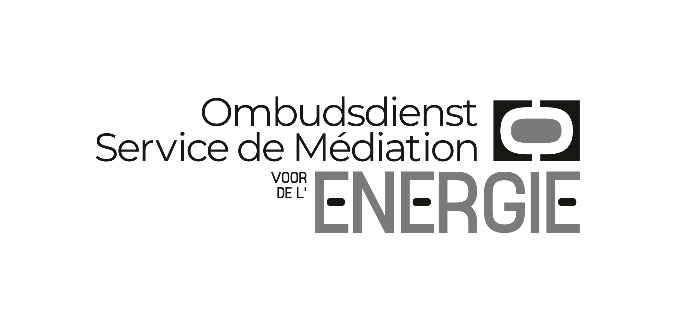 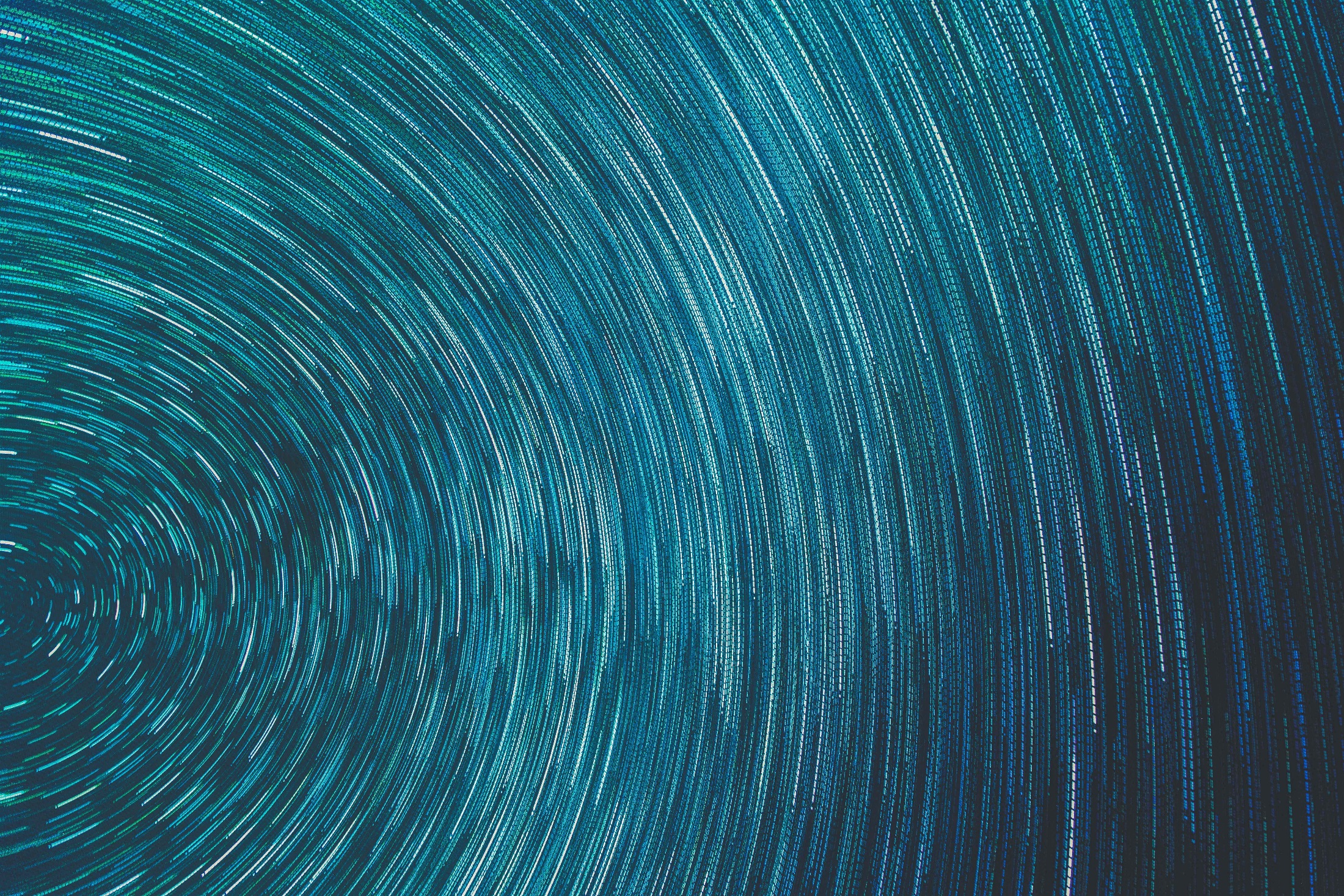 57
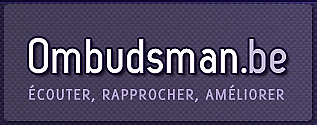 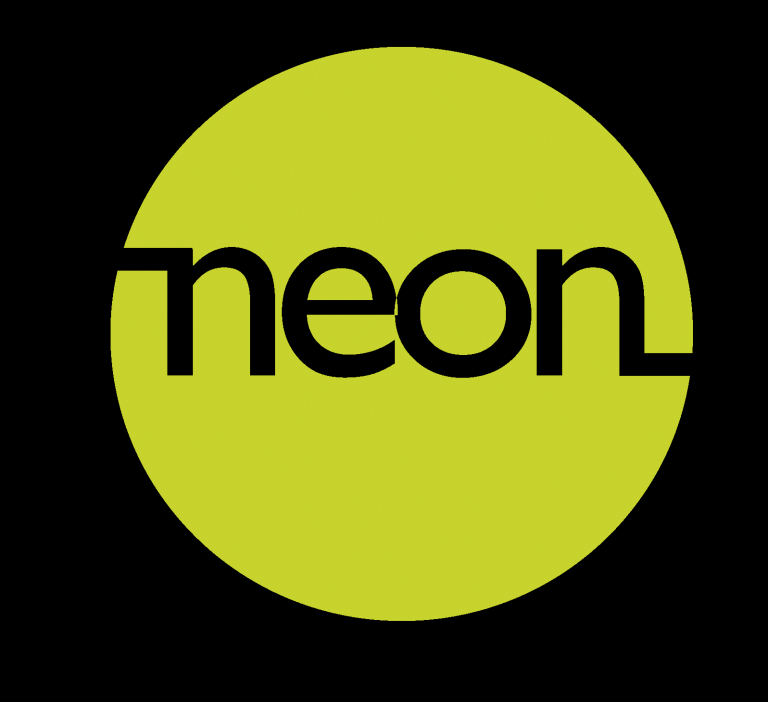 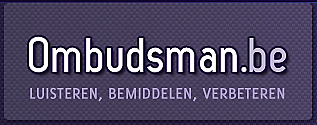 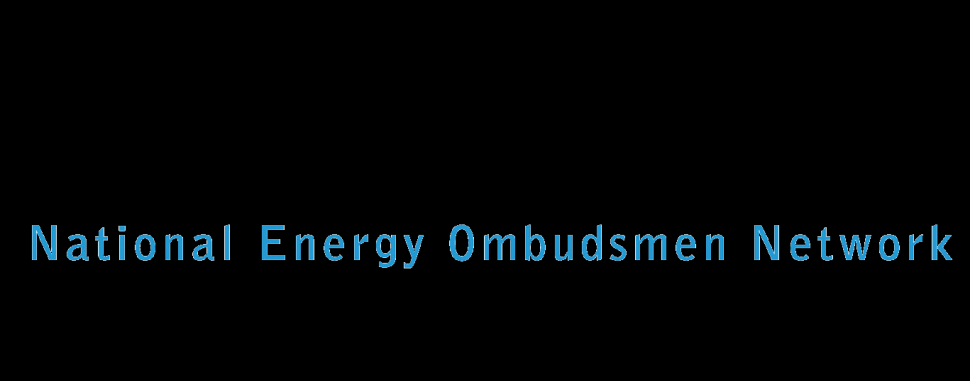 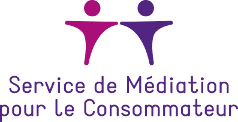 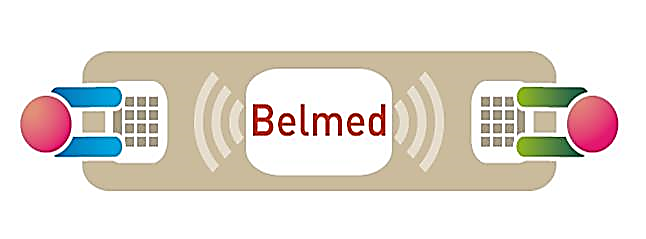 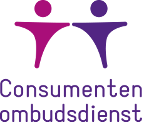 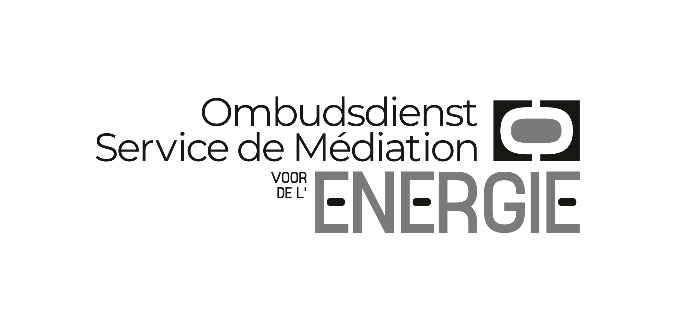 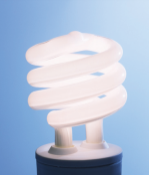 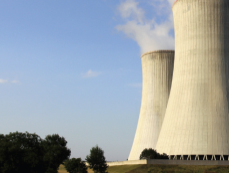 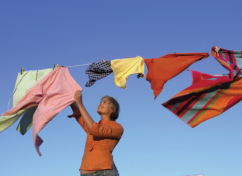 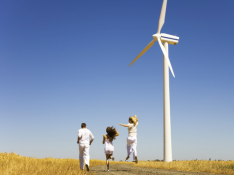 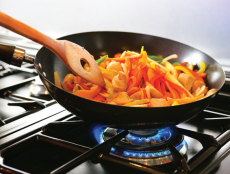 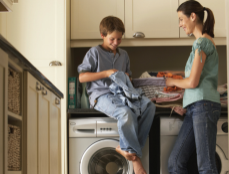 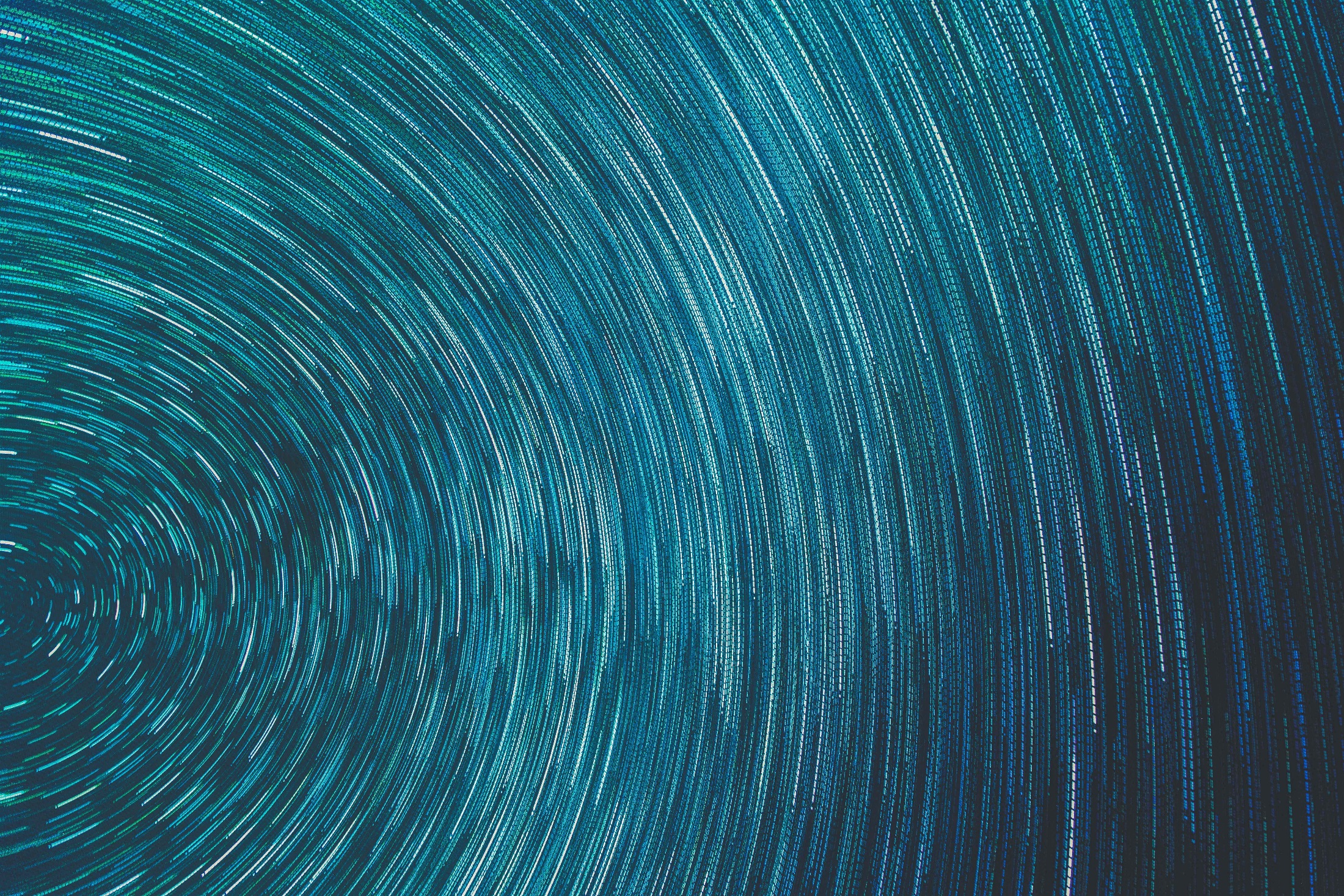 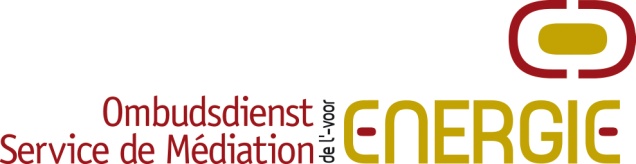 58
58
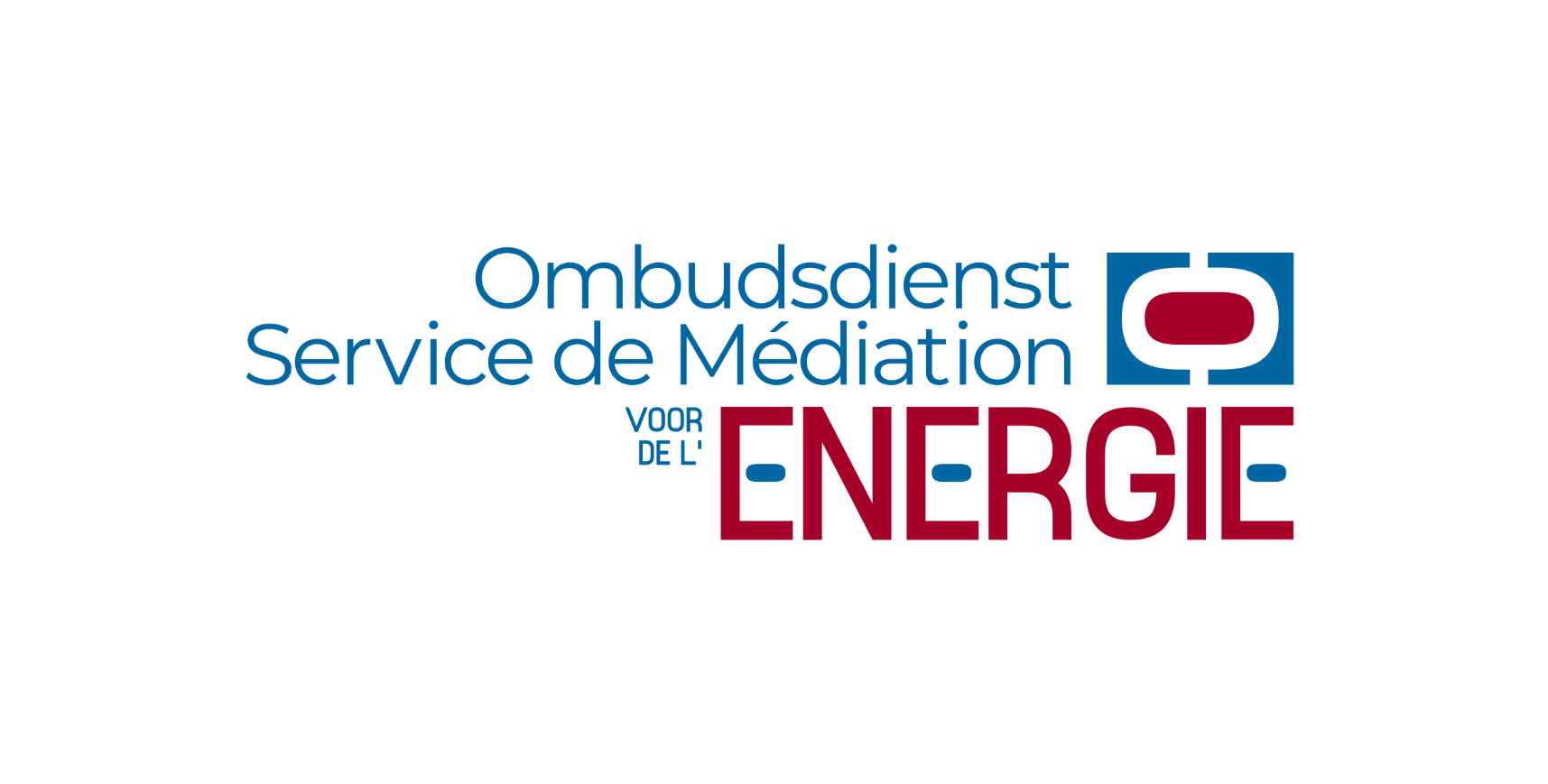 2022
Activiteitenverslag
Rapport  d’activités
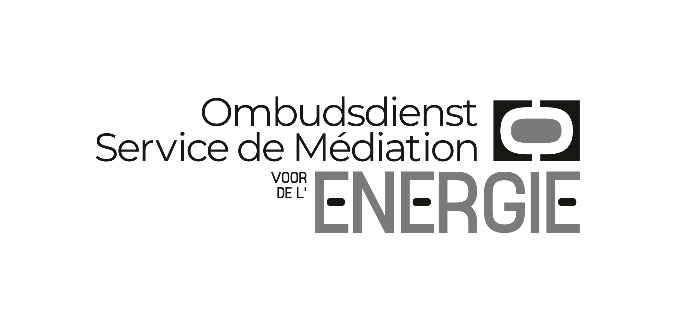 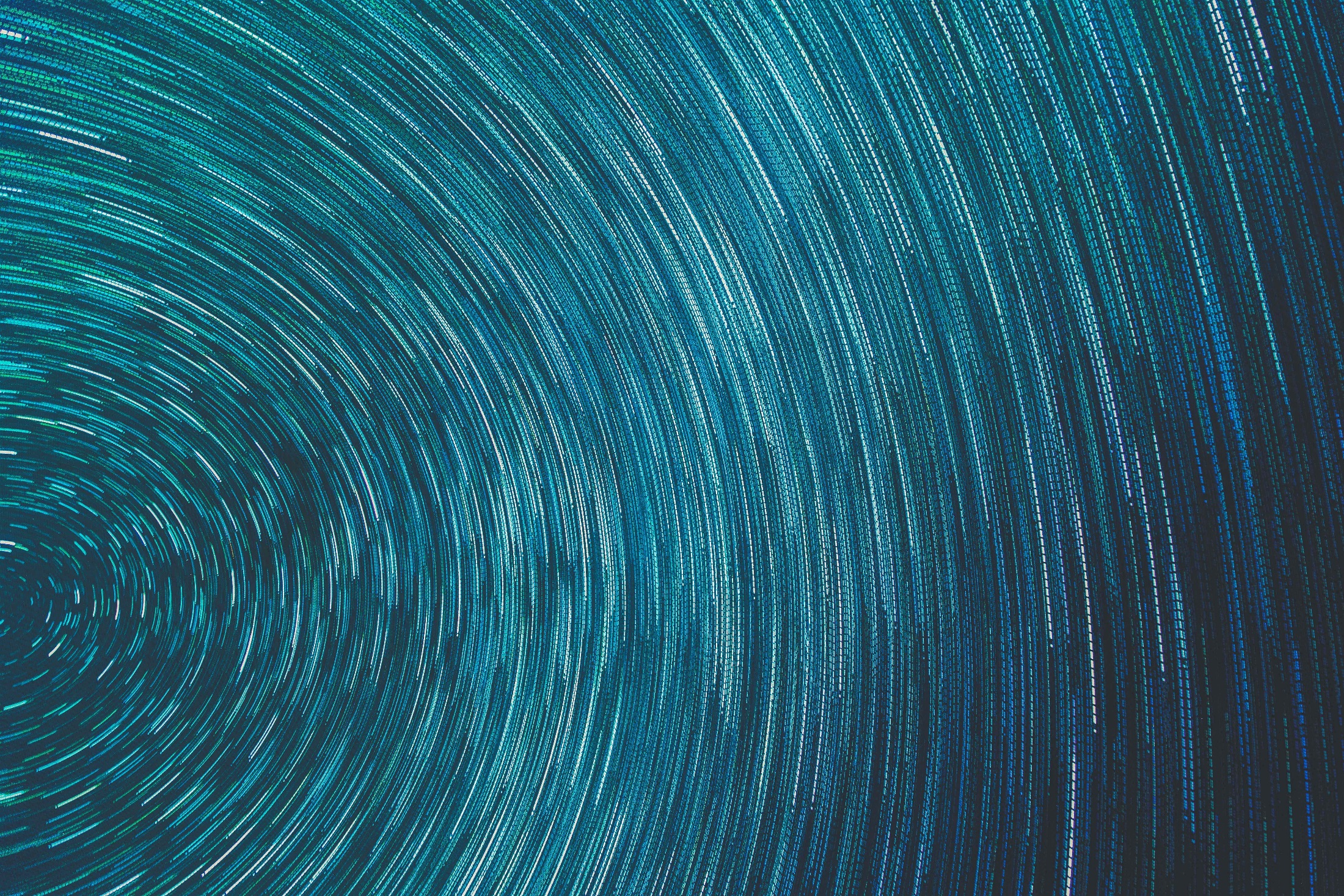 59